CIRCOLO DIDATTICO “G.GALILEI”
SCUOLA DELL’INFANZIA “ARCOBALENO” DI GIGNANO
“CON LE MANI PER….”
ANNO SCOLASTICO 2018/’19
PROGETTO MANIPOLATIVO
DESTINATARI:
9 BAMBINI DI CINQUE ANNI DELLA SEZIONE M
10 BAMBINI DI CINQUE ANNI DELLA SEZIONE N

INSEGNANTI COINVOLTE:
SIMONETTA PASSACANTANDO
LUISA GAROFALO 

DURATA:
OGNI MERCOLEDI’ DALLE ORE 10,30 ALLE ORE 12,00 DA GENNAIO A MAGGIO 2019
I BAMBINI HANNO AVUTO L’OPPORTUNITA’ DI FARE ESPERIENZE MANIPOLATIVE SENSO-PERCETTIVE CON SVARIATI MATERIALI:
 PER CONOSCERE LE RELATIVE PROPRIETA’;
PER FORMULARE IPOTESI  SU EVENTUALI TRASFORMAZIONI;
PER VERIFICARE LE IPOTESI FORMULATE.
IN TAL MODO OGNUNO HA POTUTO ESPRIMERE LE PROPRIE IDEE E COSI’ FACENDO SI SONO REALIZZATE TAVOLE ROTONDE IN CUI LA CIRCOLARITA’ DEI SAPERI E’ STATA REALIZZATA.
INOLTRE I BAMBINI, DOPO AVER EFFETTUATA L’ESPERIENZA PROPOSTA,  SI SONO SPERIMENTATI A MODELLIZZARE OLTRE IL VISIBILE, CERCANDO DI IMMAGINARE COSA FOSSE REALMENTE SUCCESSO IN UN CAMBIAMENTO..IN UNA SOLA PAROLA, IN UNA TRASFORMAZIONE “IRREVERSIBILE”.
FINALITA’ DEL PROGETTO
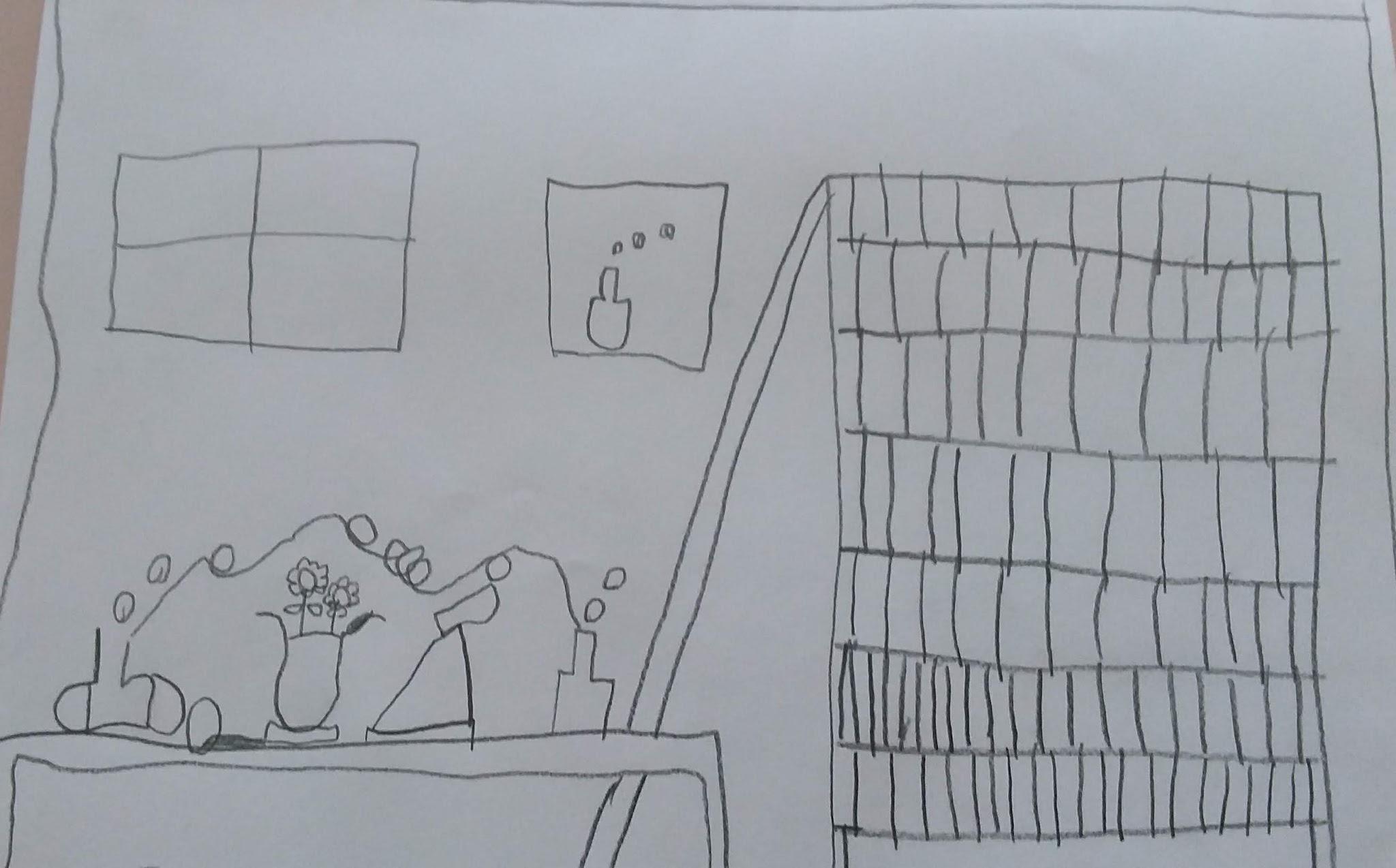 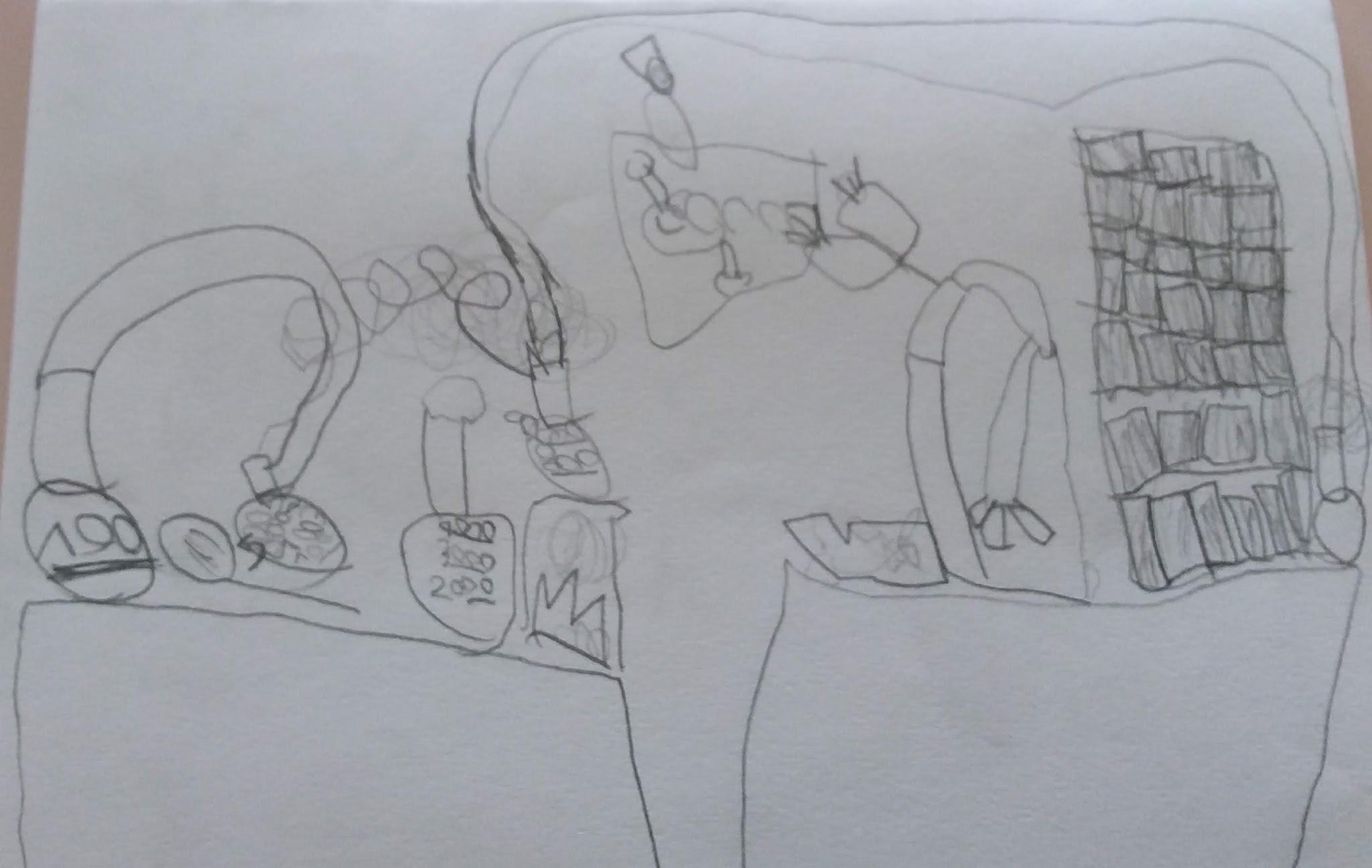 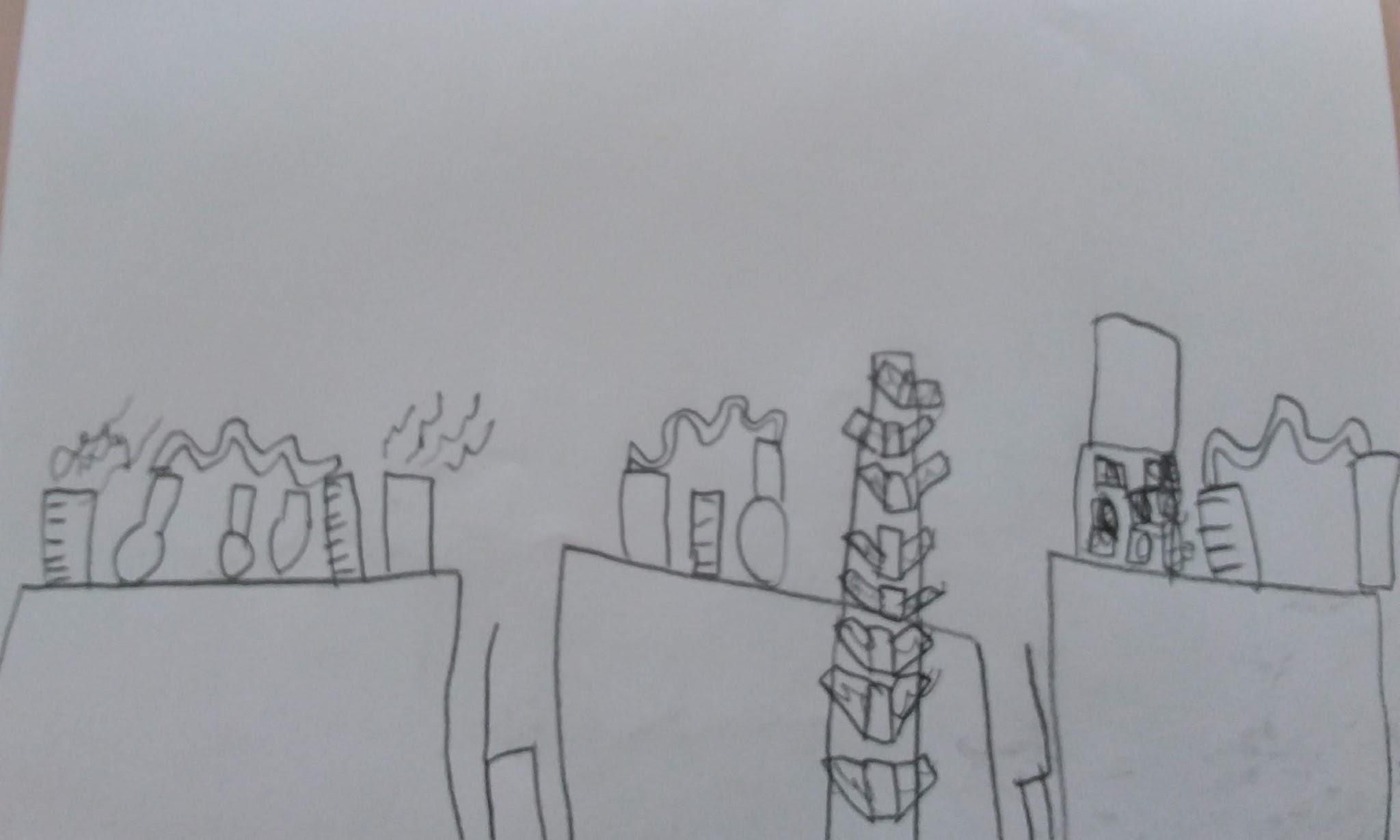 I BAMBINI DISEGNANO UN LABORATORIO
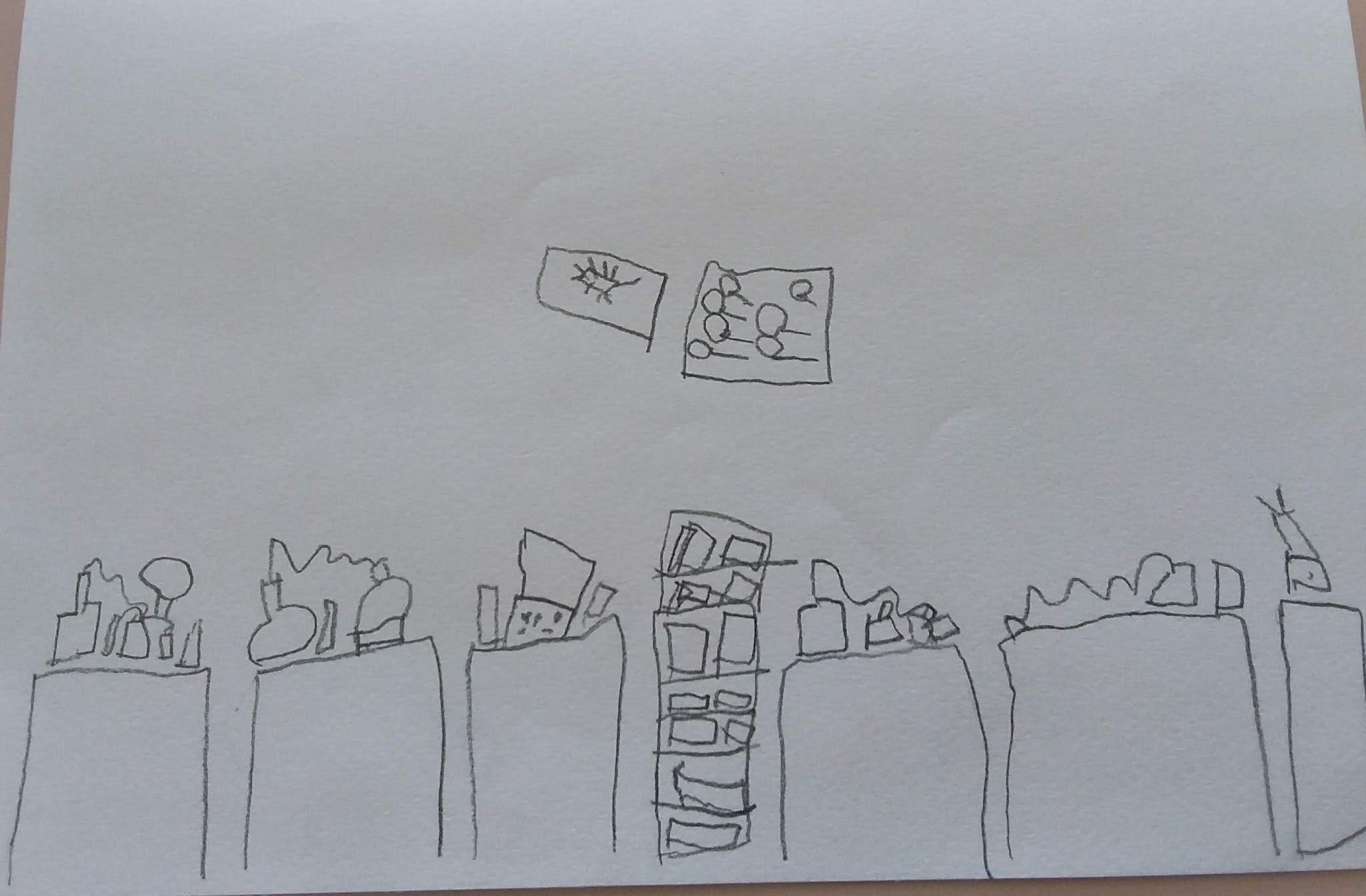 PRIMA ESPERIENZA
SLIME
COSA CI SERVE E COME SI FA
INGREDIENTI:
COLLA PER SLIME
DETERSIVO LIQUIDO DIXAN
TEMPERE ACRILICHE
RICETTA:
In una ciotola:
-mescolare  3 o 4 cucchiai di colla e qualche goccia di tempera acrilica;
- aggiungere 3 cucchiaini di detersivo liquido
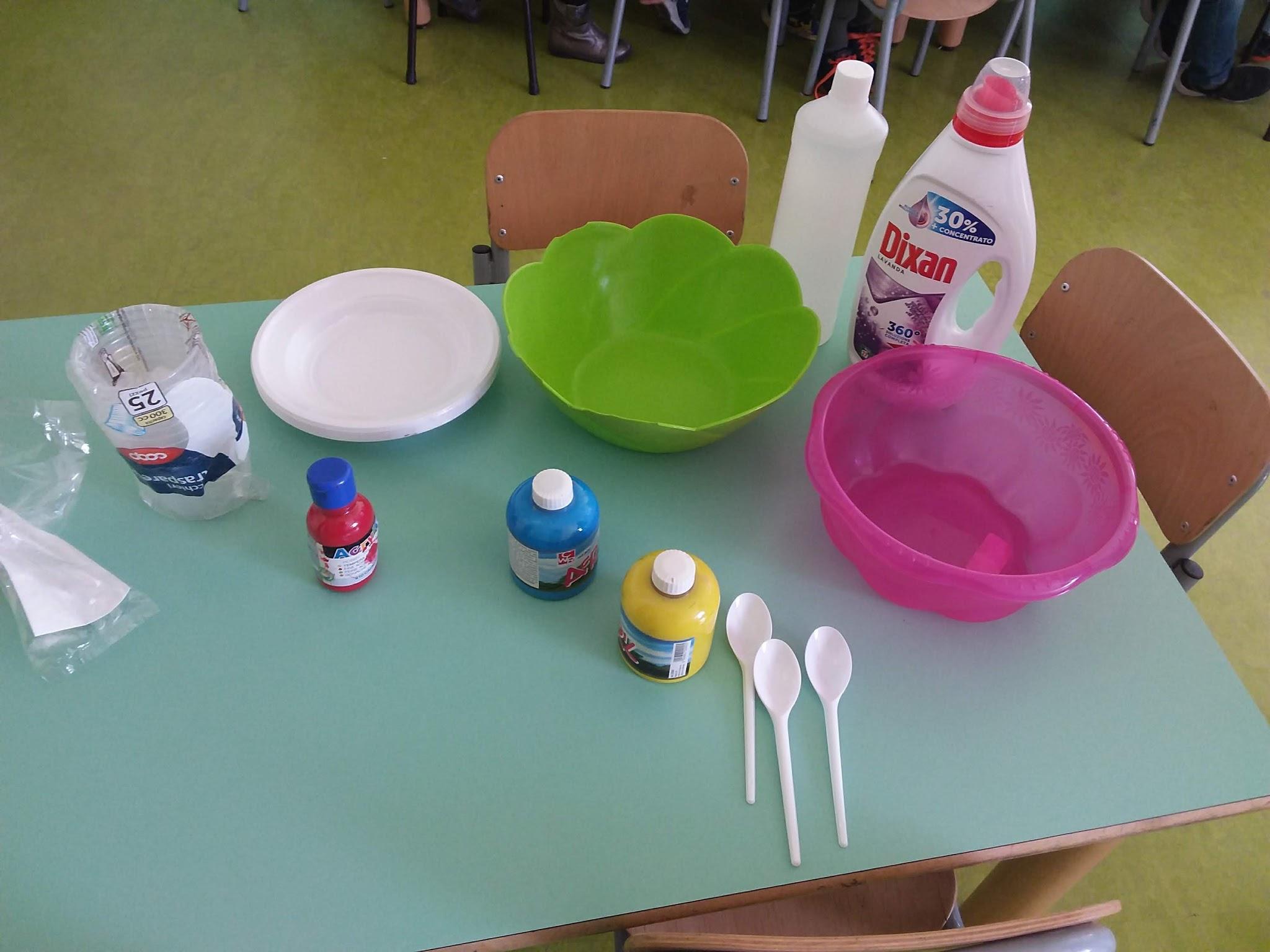 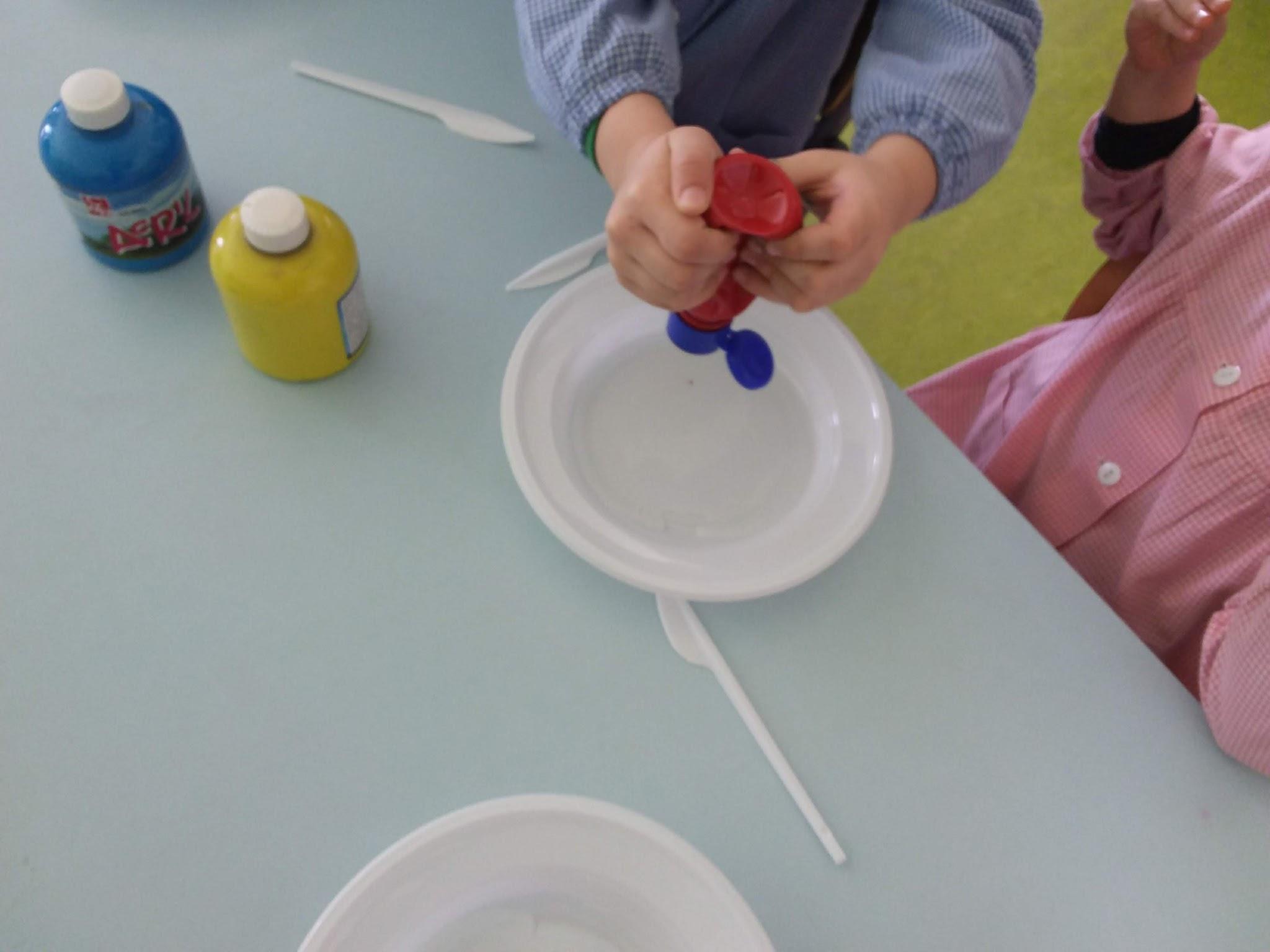 MESCOLIAMO GLI INGREDIENTI
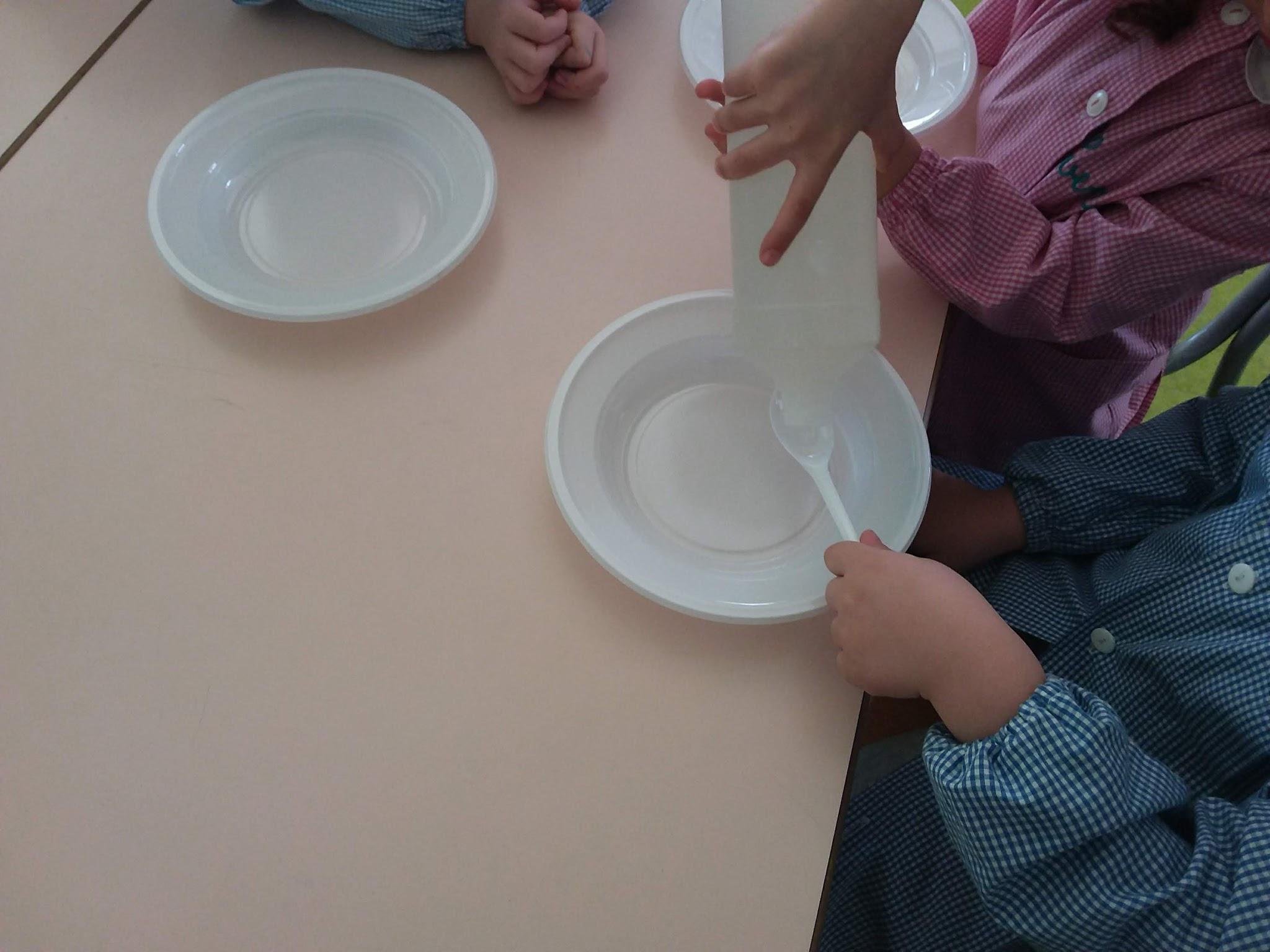 E PROVIAMO AD IMPASTARE
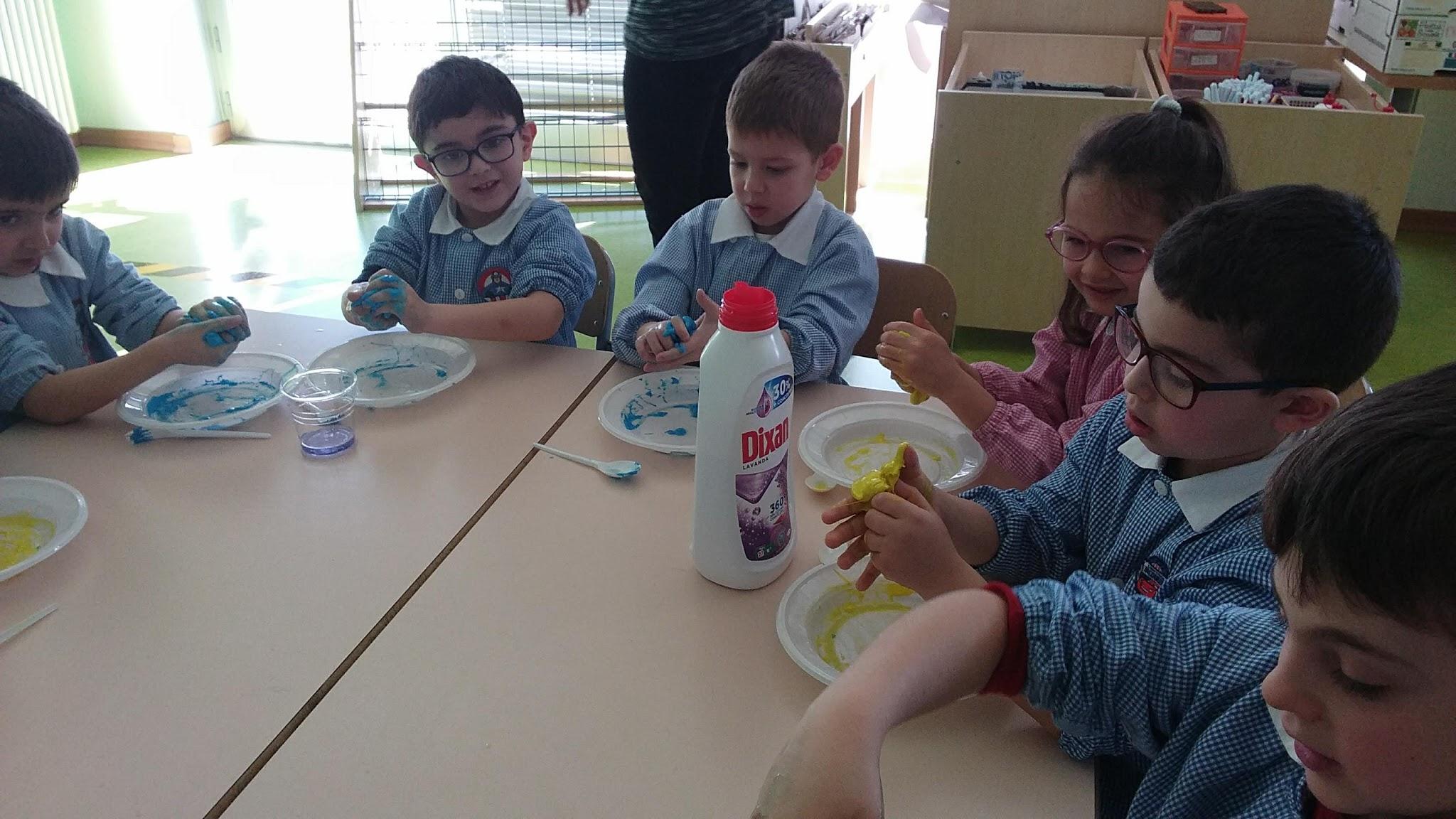 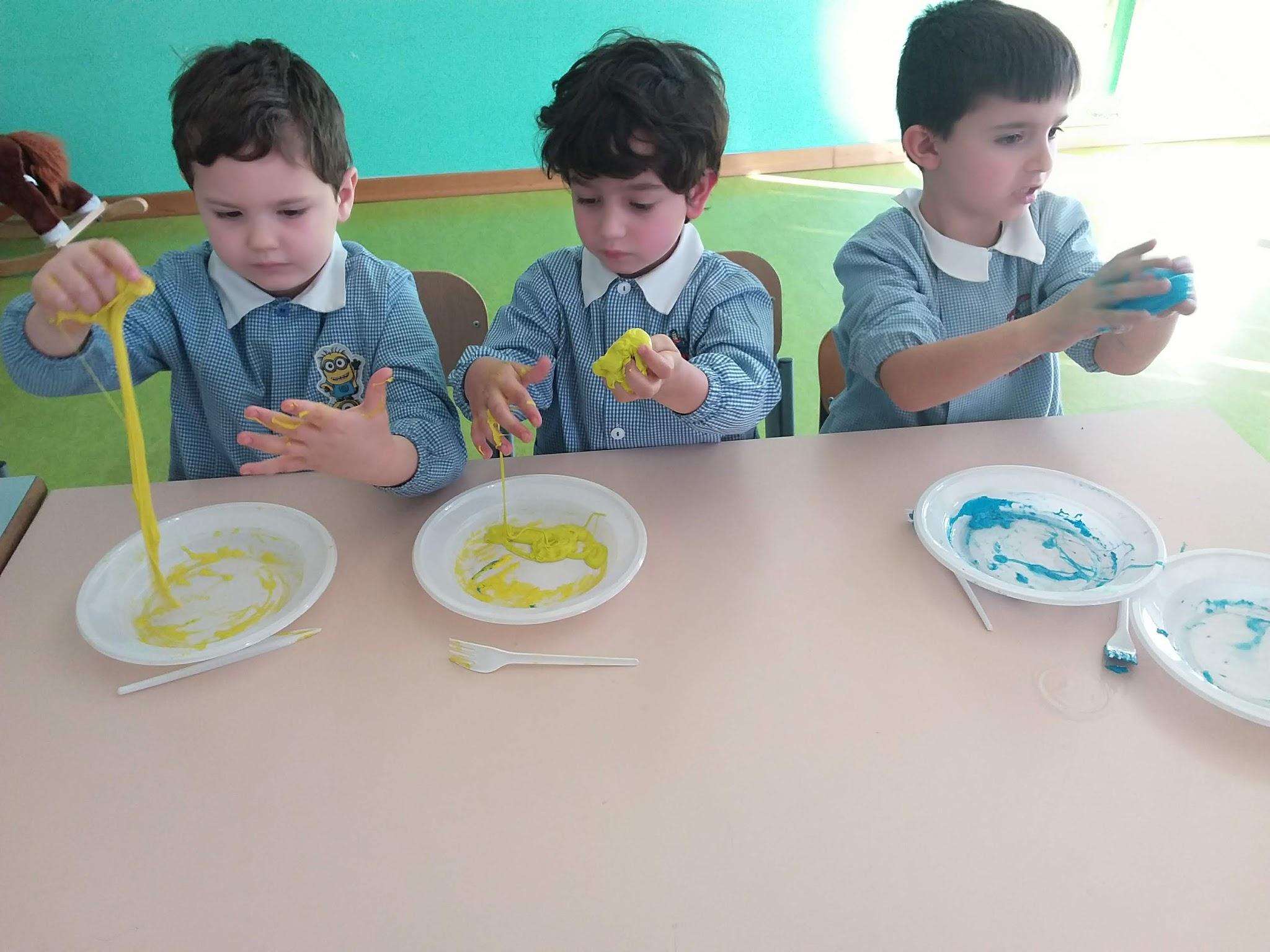 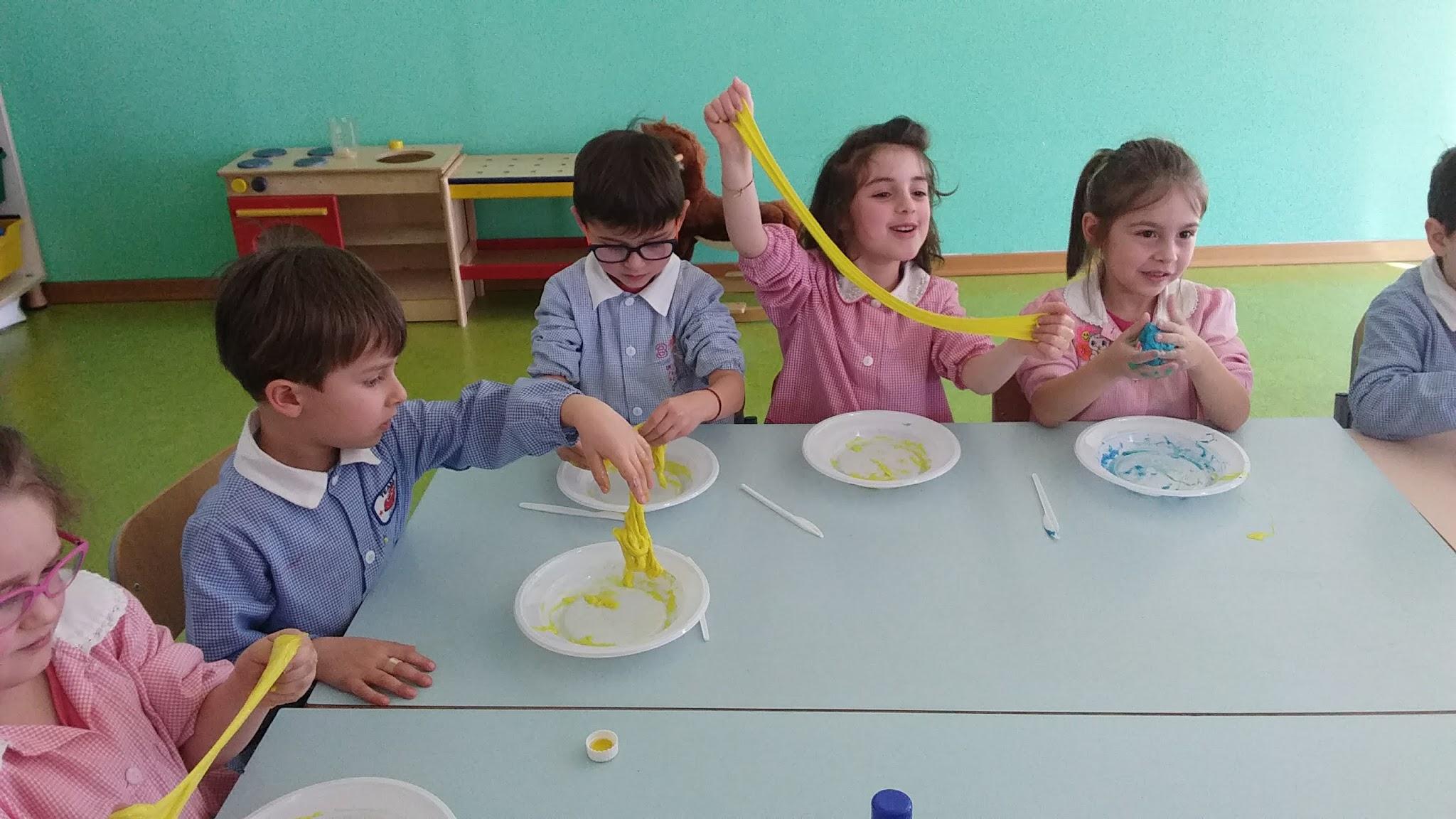 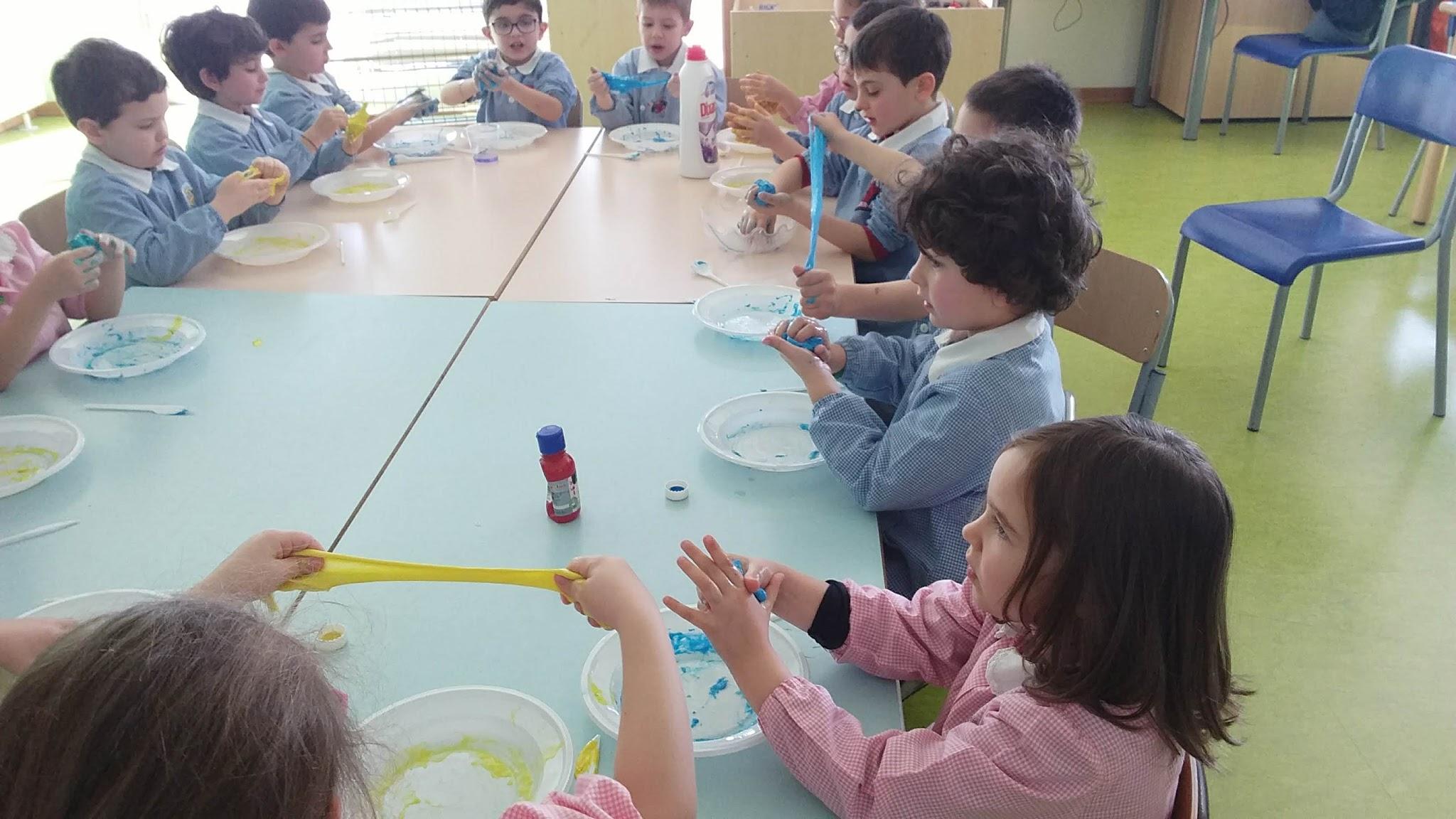 “ECCOLO...E’ RIUSCITO…
 LA TRASFORMAZIONE E’ AVVENUTA”....
ED E’ LISCIO, ELASTICO, FREDDO E MORBIDO
SECONDA
ESPERIENZA
PASTA DI SCHIUMA
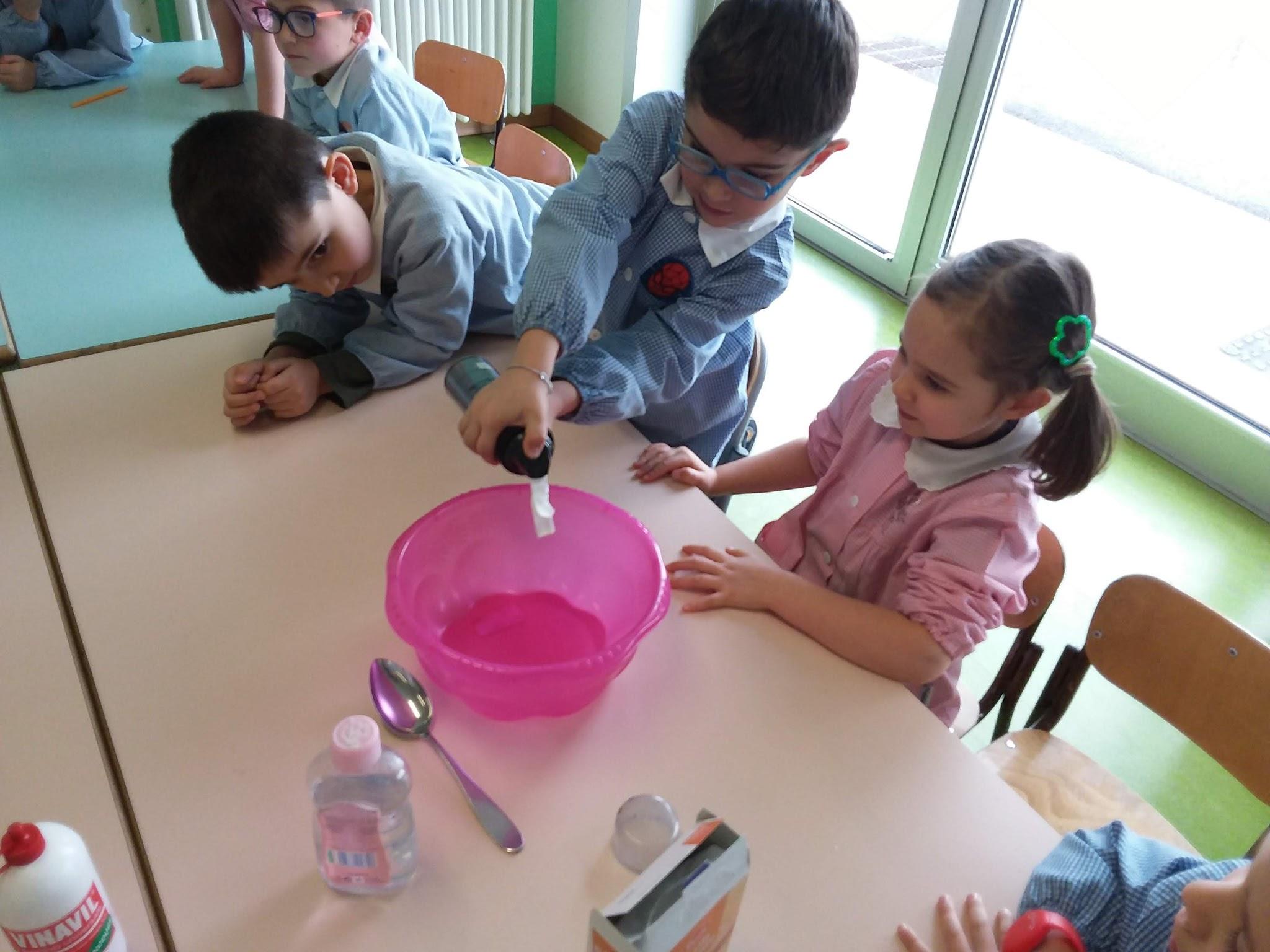 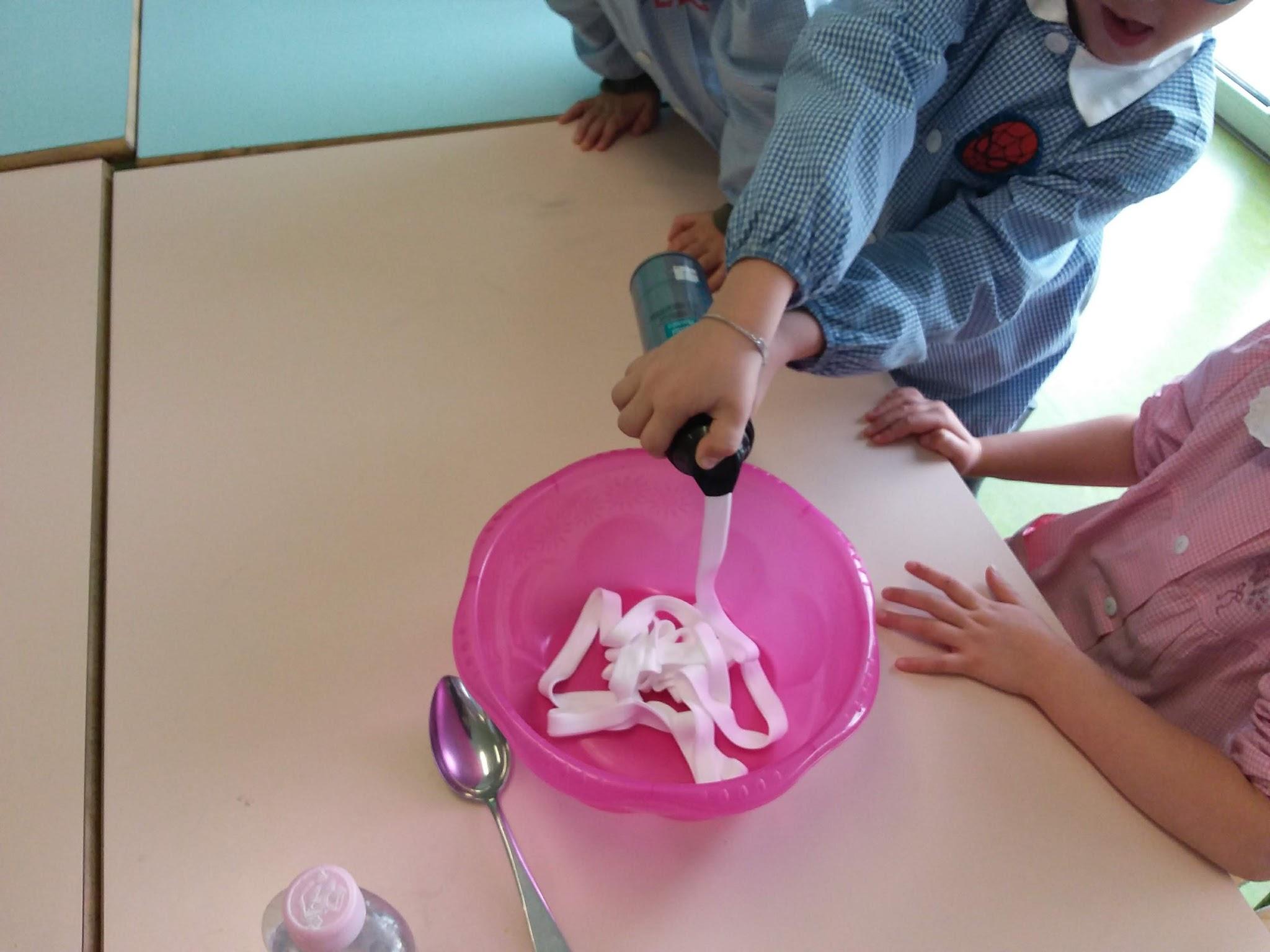 “CE L’HO FATTA!!!”
EVVIVA!!!”
ESCLAMA TOMMASO
“FORZA CHE CE LA FAI TOMMASO!!!!”
CATERINA E LORENZO FANNO IL TIFO COSI’
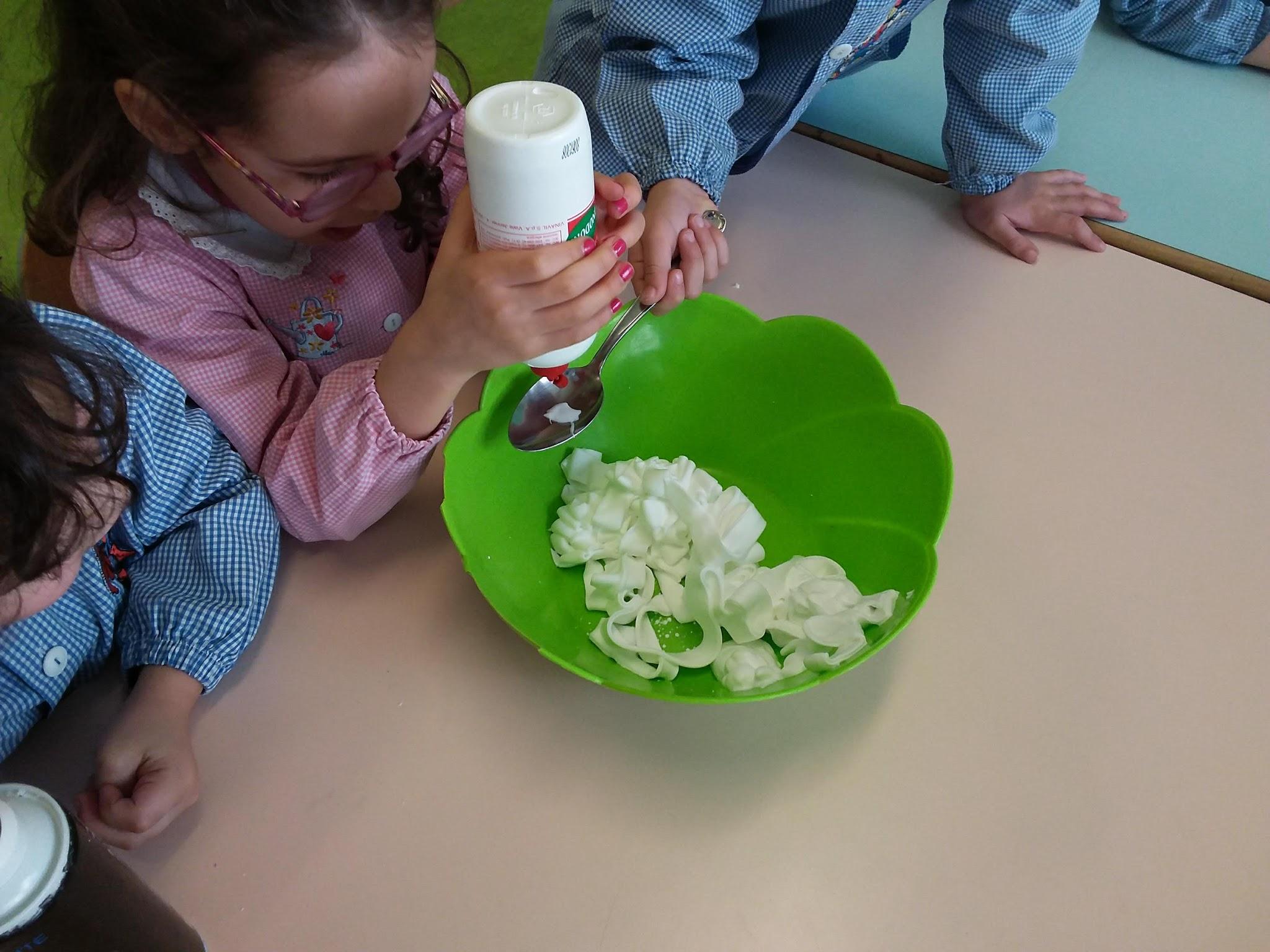 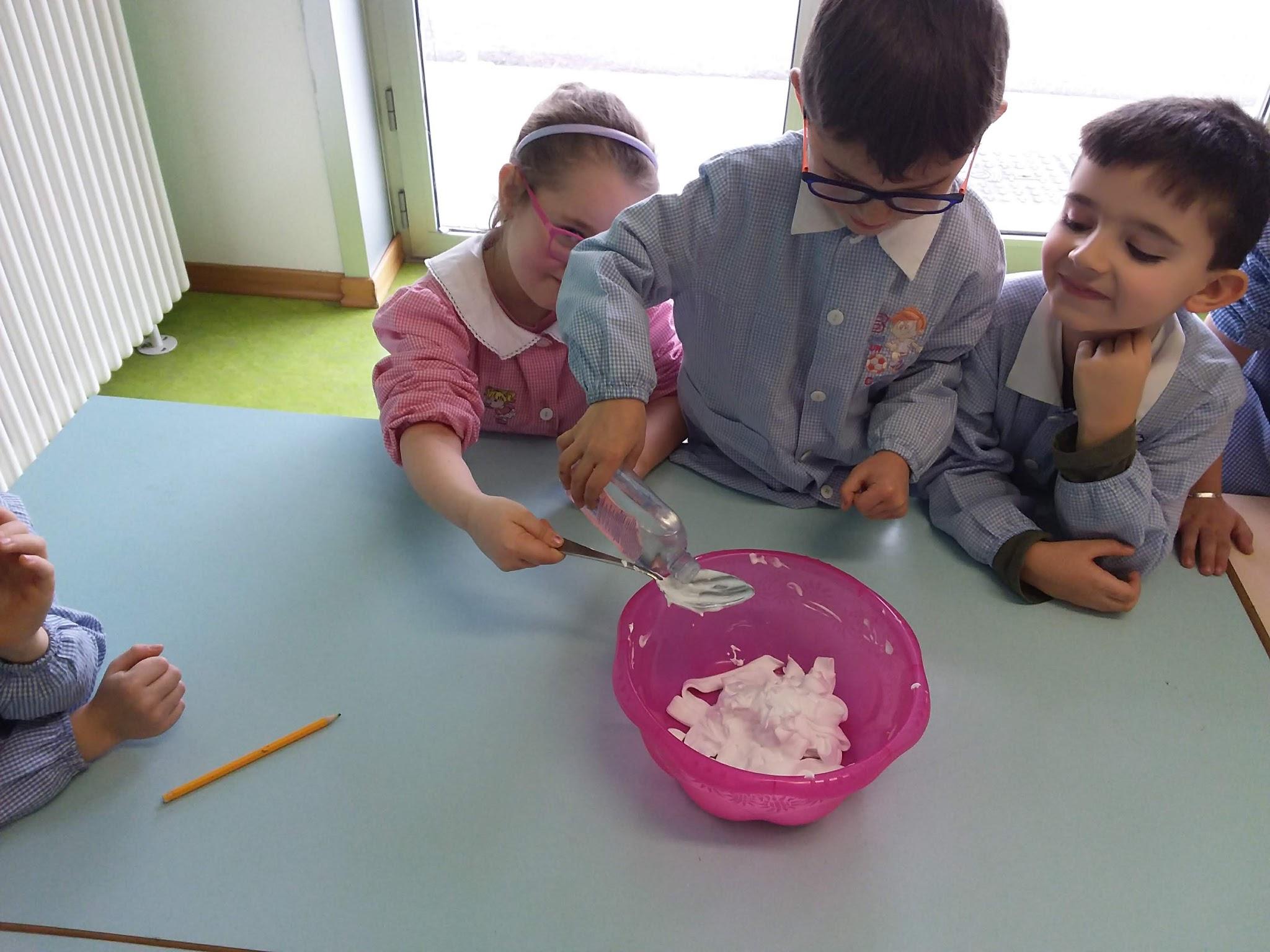 ...E L’OLIO JOHNSON…        ………..MA POCO
RIBADISCE MICHELA AD ALESSANDRO
ORA METTIAMO LA COLLA VINAVIL…..TANTA PERO’...
DICE LEONARDO A SVEVA
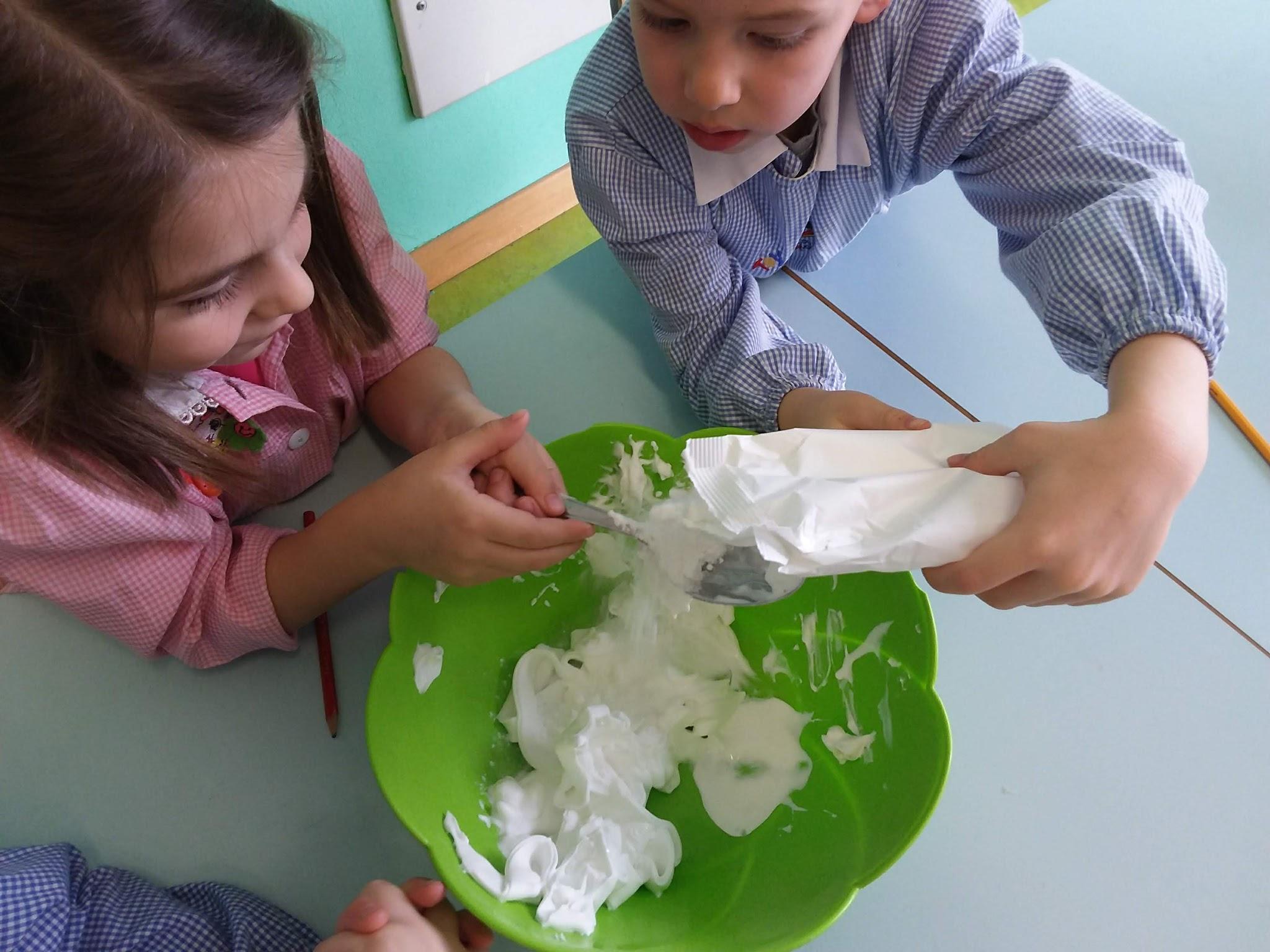 “E’ GIUNTO IL MOMENTO DI…    IMPASTARE!!”
ESCLAMANO TUTTI
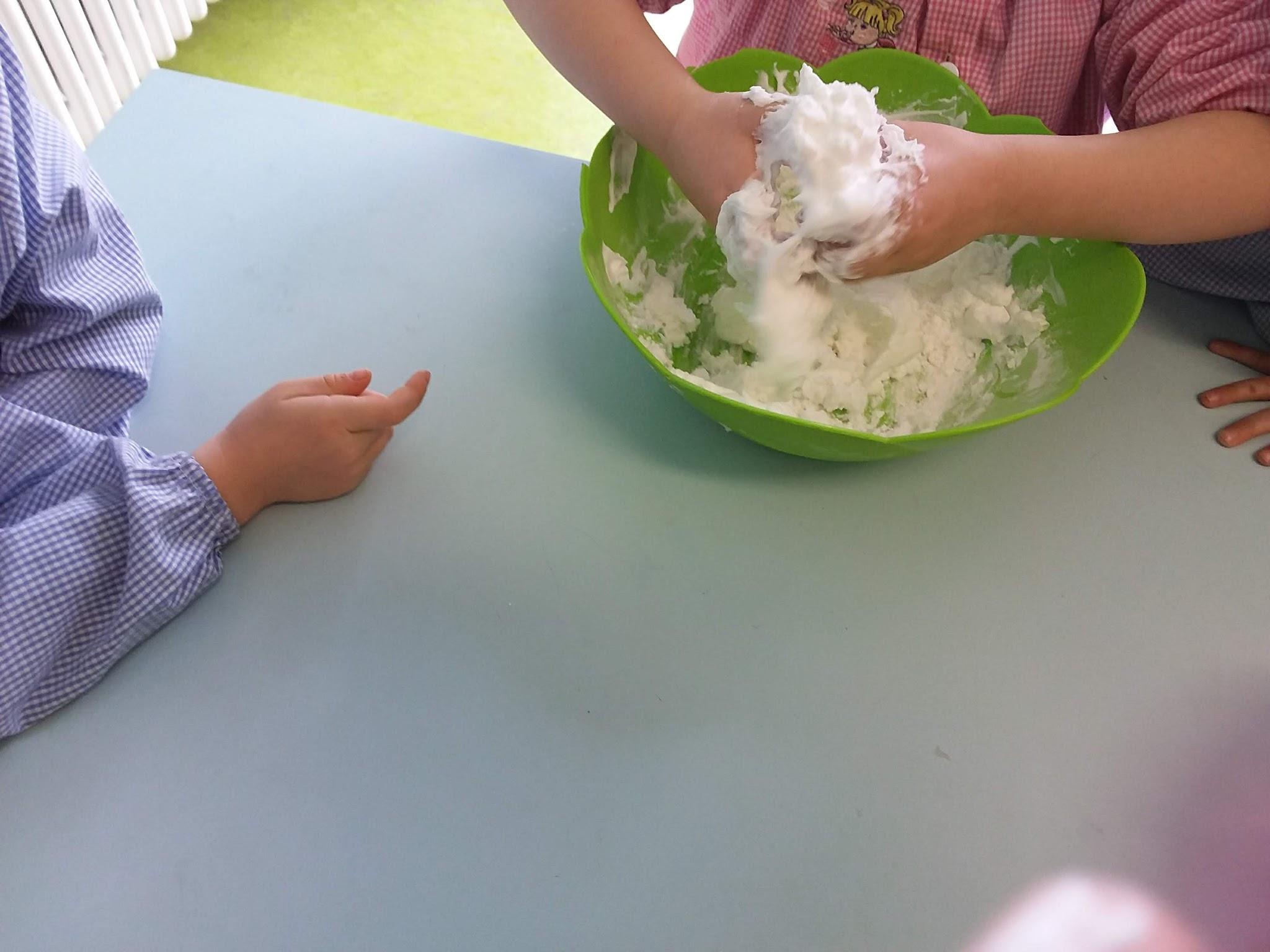 “ORA  MISURA LA QUANTITA’ DELLA FECOLA DI PATATA”
RACCOMANDA MARCO A LUDOVICA
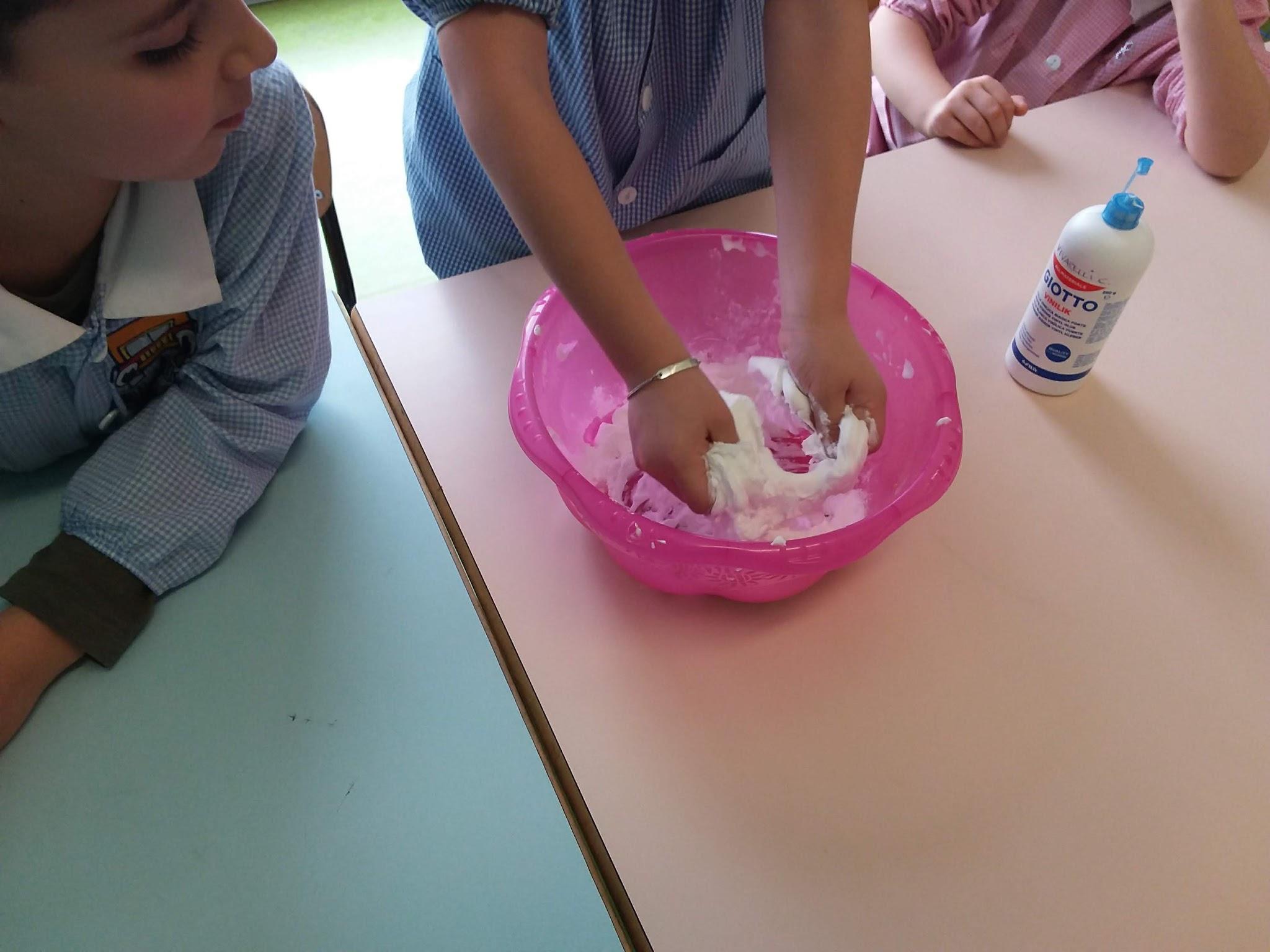 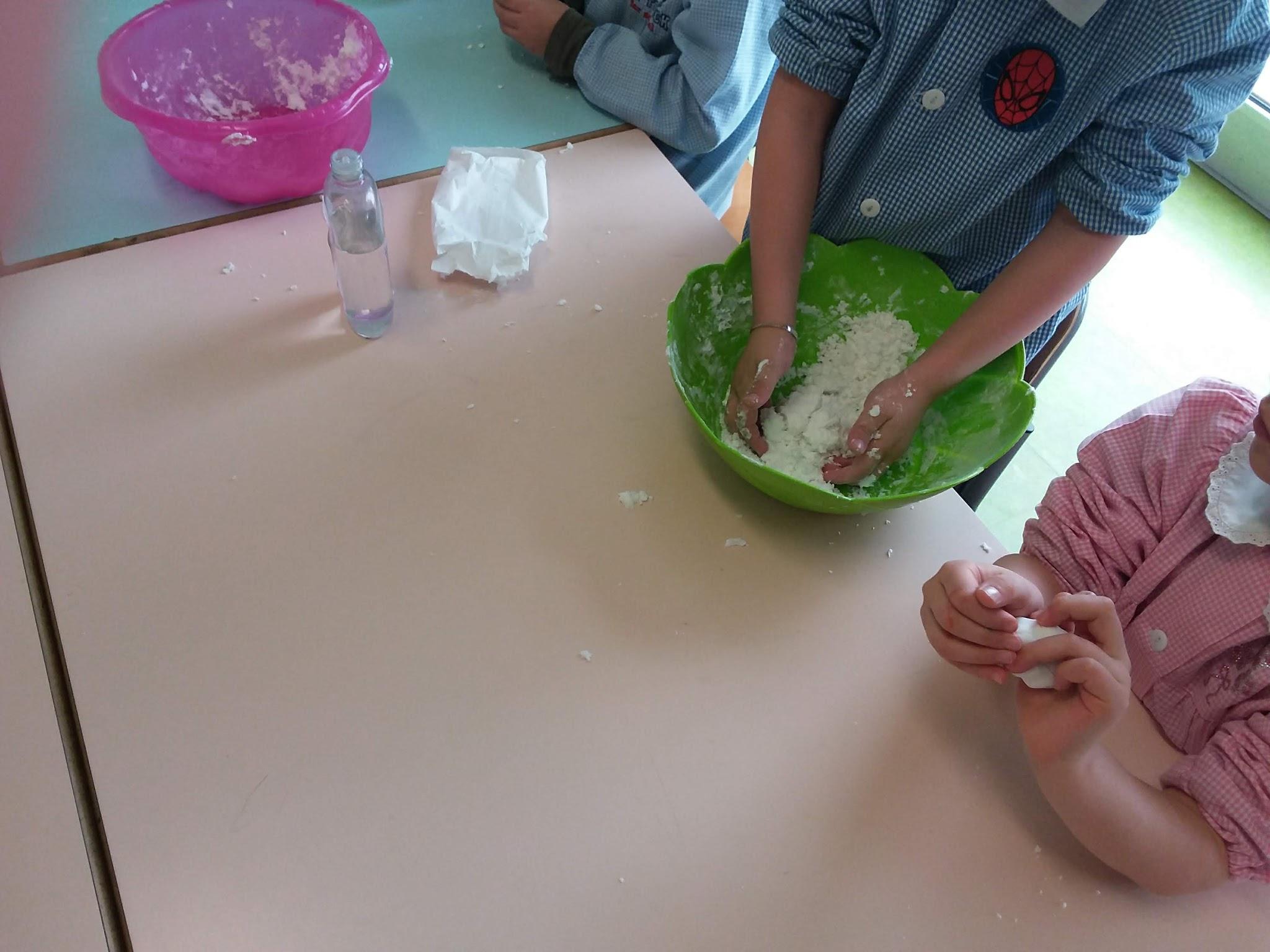 “SI DEVE IMPASTARE TANTE VOLTE ..ALTRIMENTI SI SGRETOLA”
OSSERVA CATERINA
“CHE PROFUMO DI MENTA”
OSSERVA LORENZO
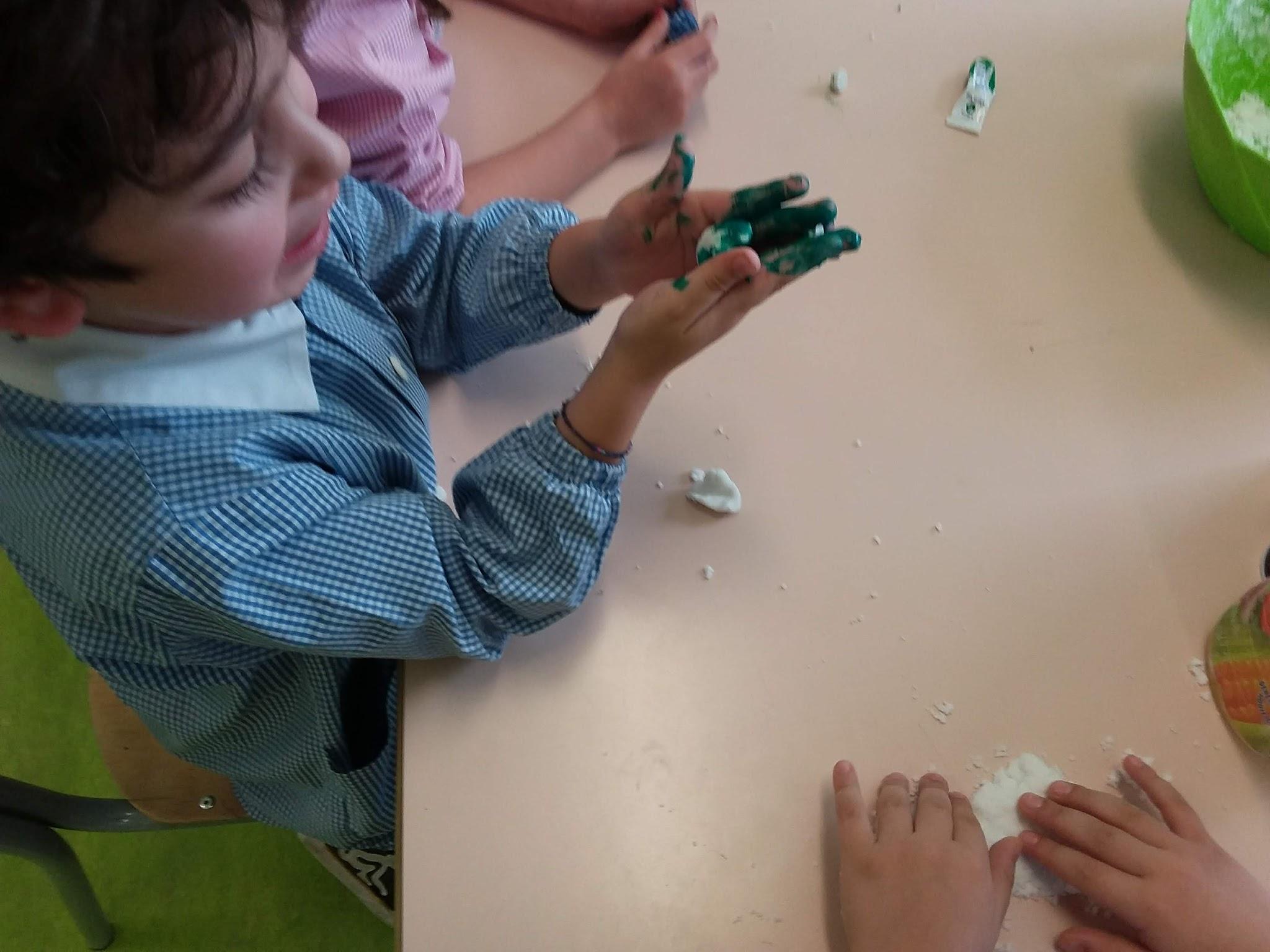 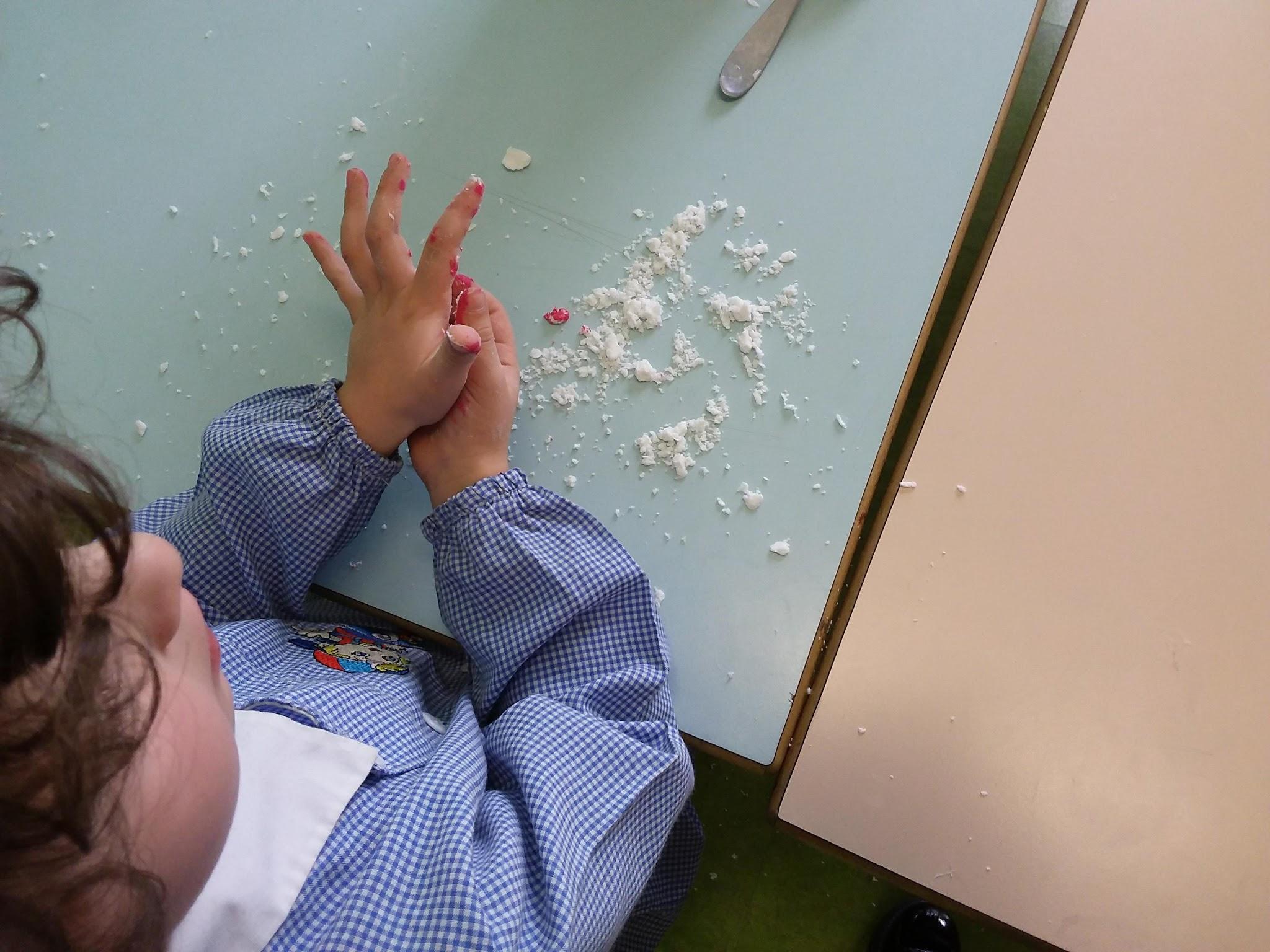 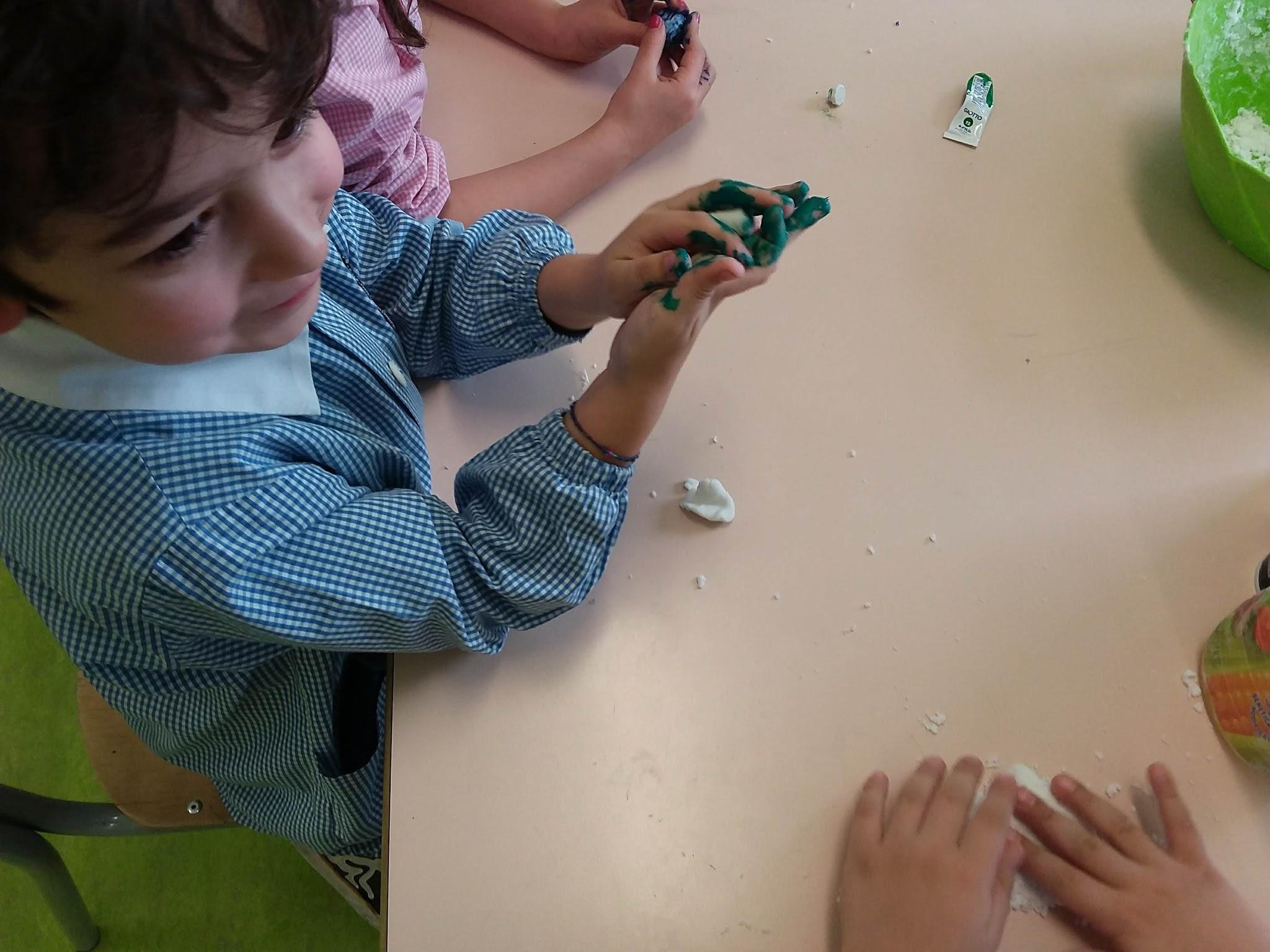 “ECCO ANCH’IO CI RIESCO”

LE MANI DI RICCARDO ALL’OPERA NEL PRIMA, NEL DURANTE E NEL DOPO LA TRASFORMAZIONE
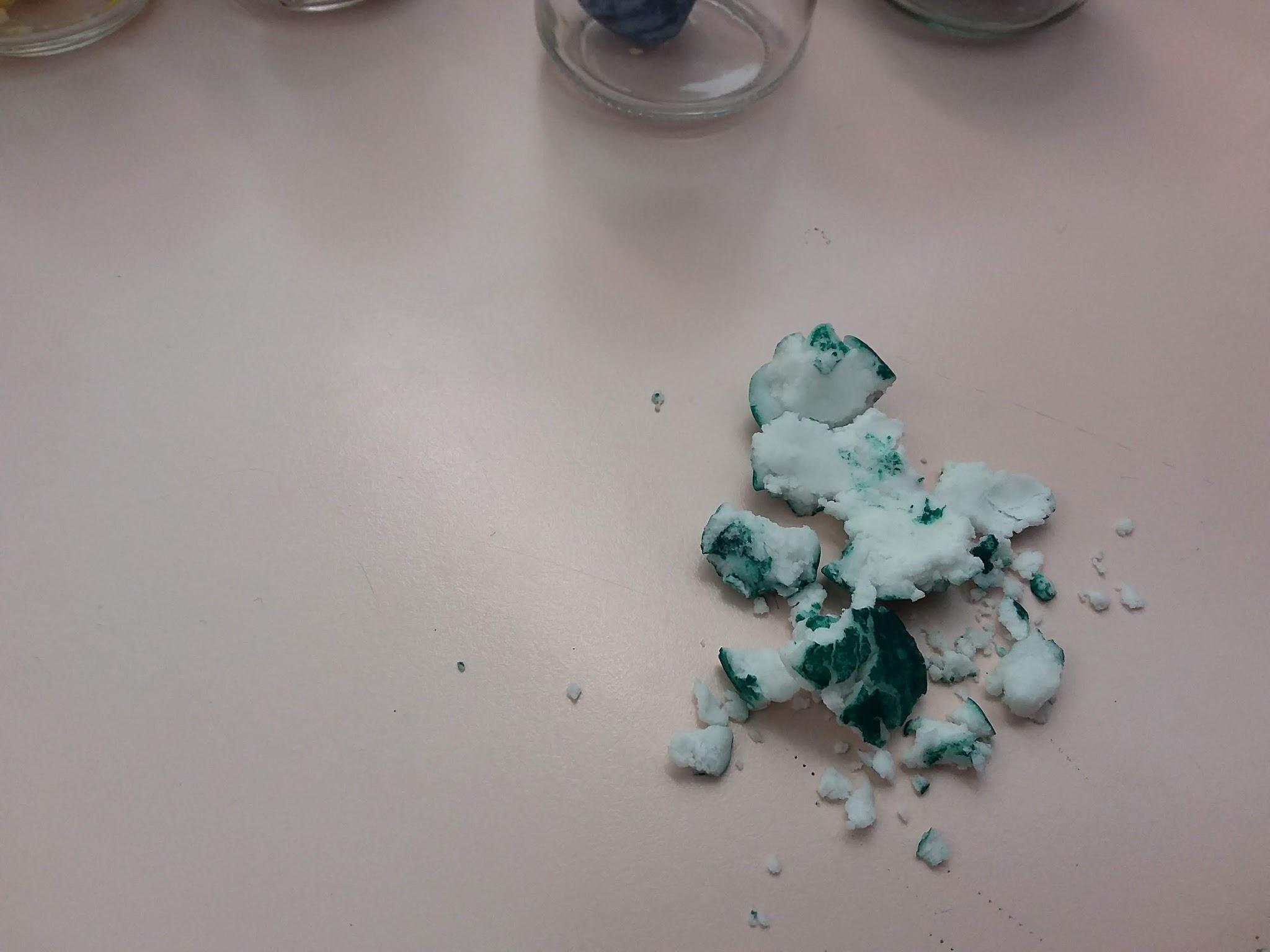 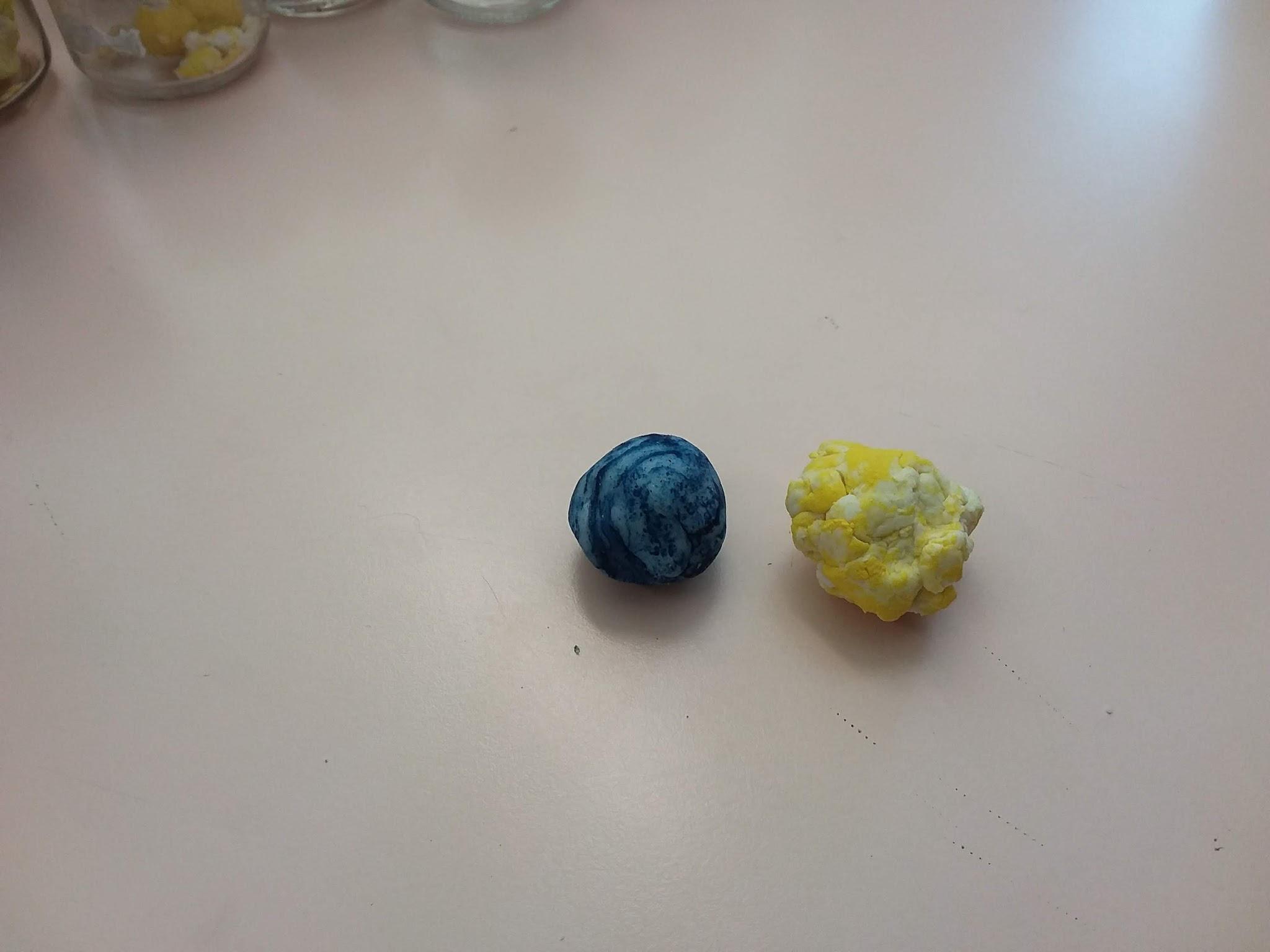 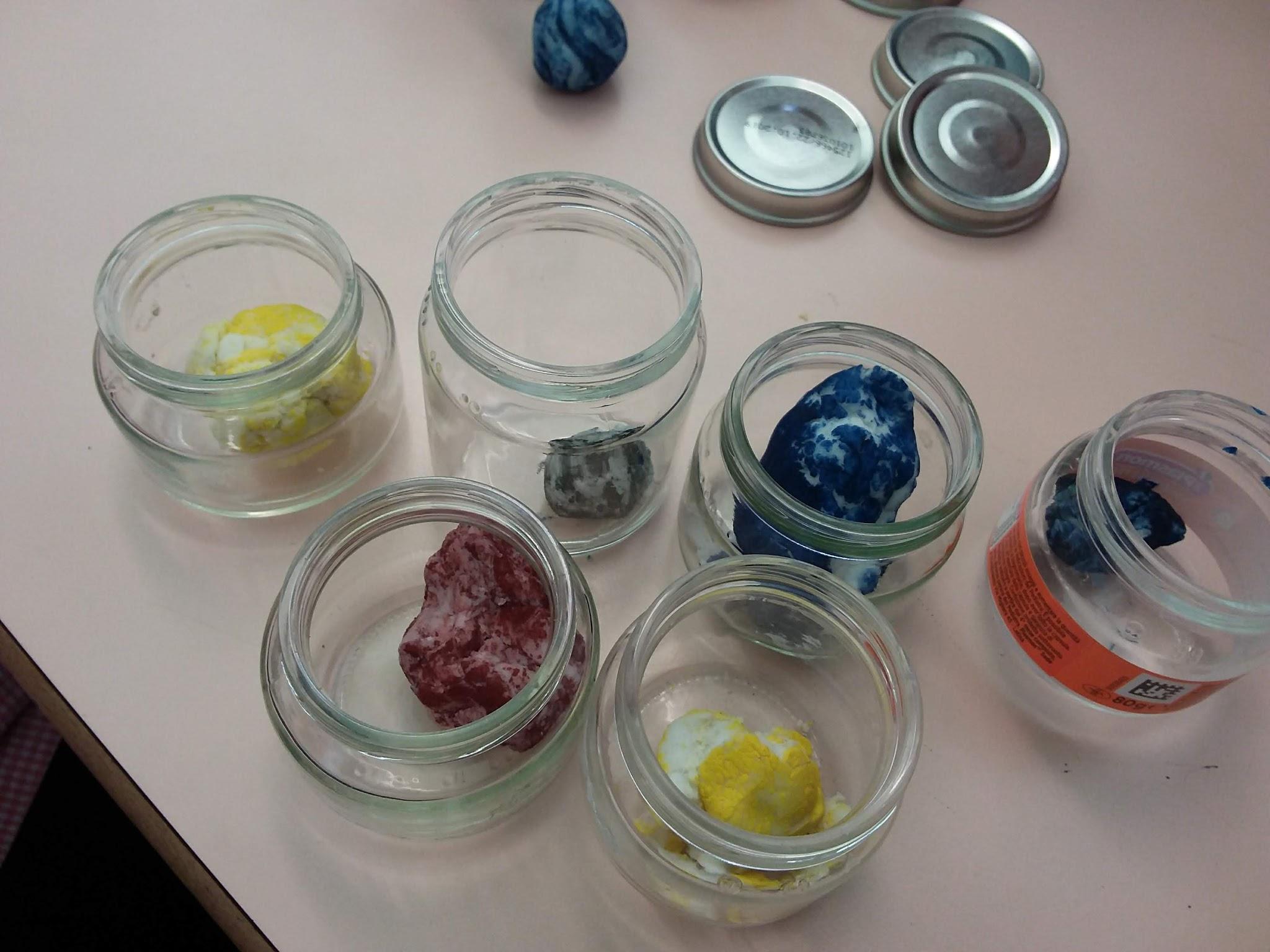 “...ECCO LE NOSTRE PALLINE, E’ STATO BELLO !!!”

COMMENTO DI MARCO
TERZA ESPERIENZA
COLLA 3D
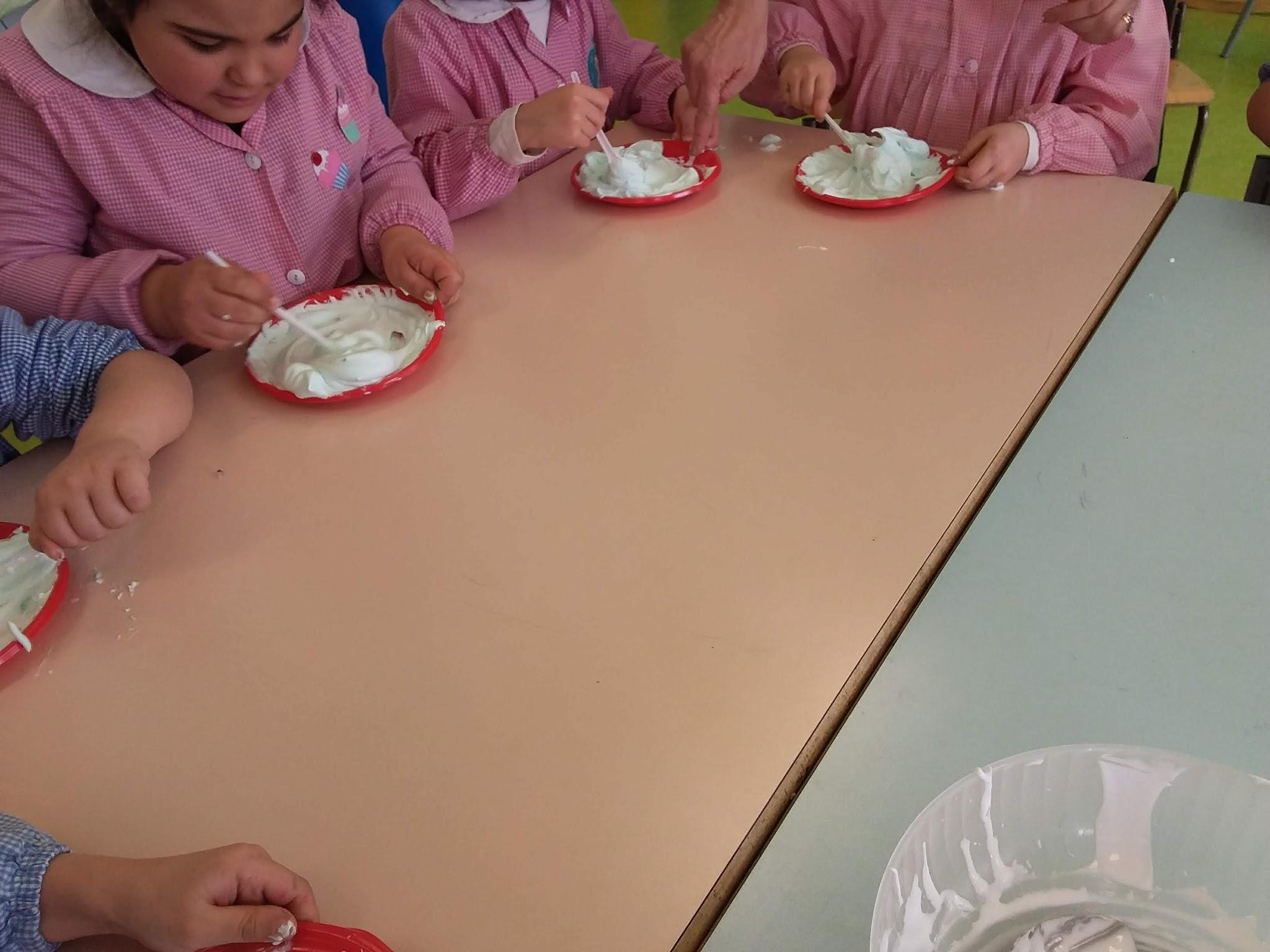 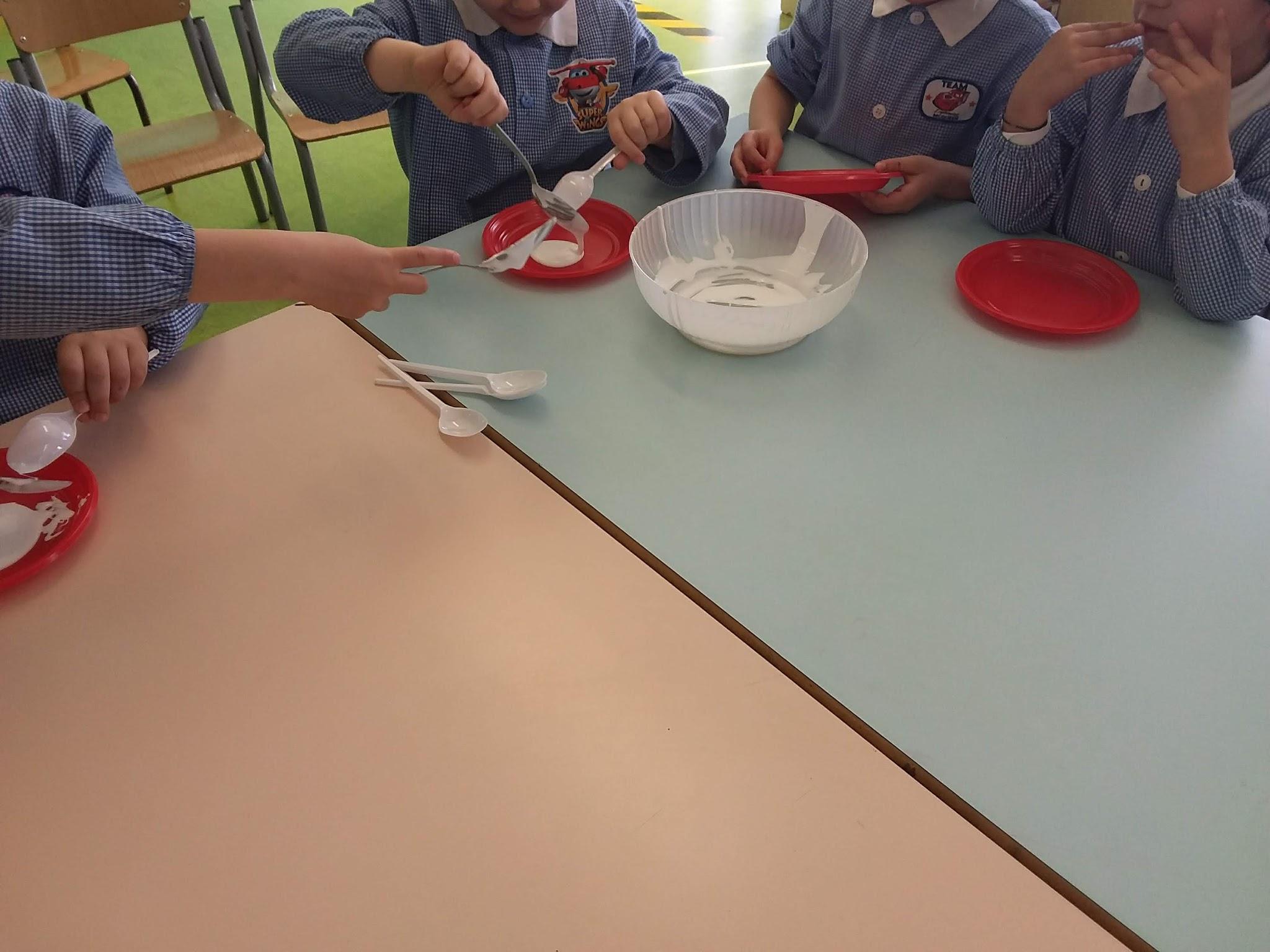 PREPARAZIONE
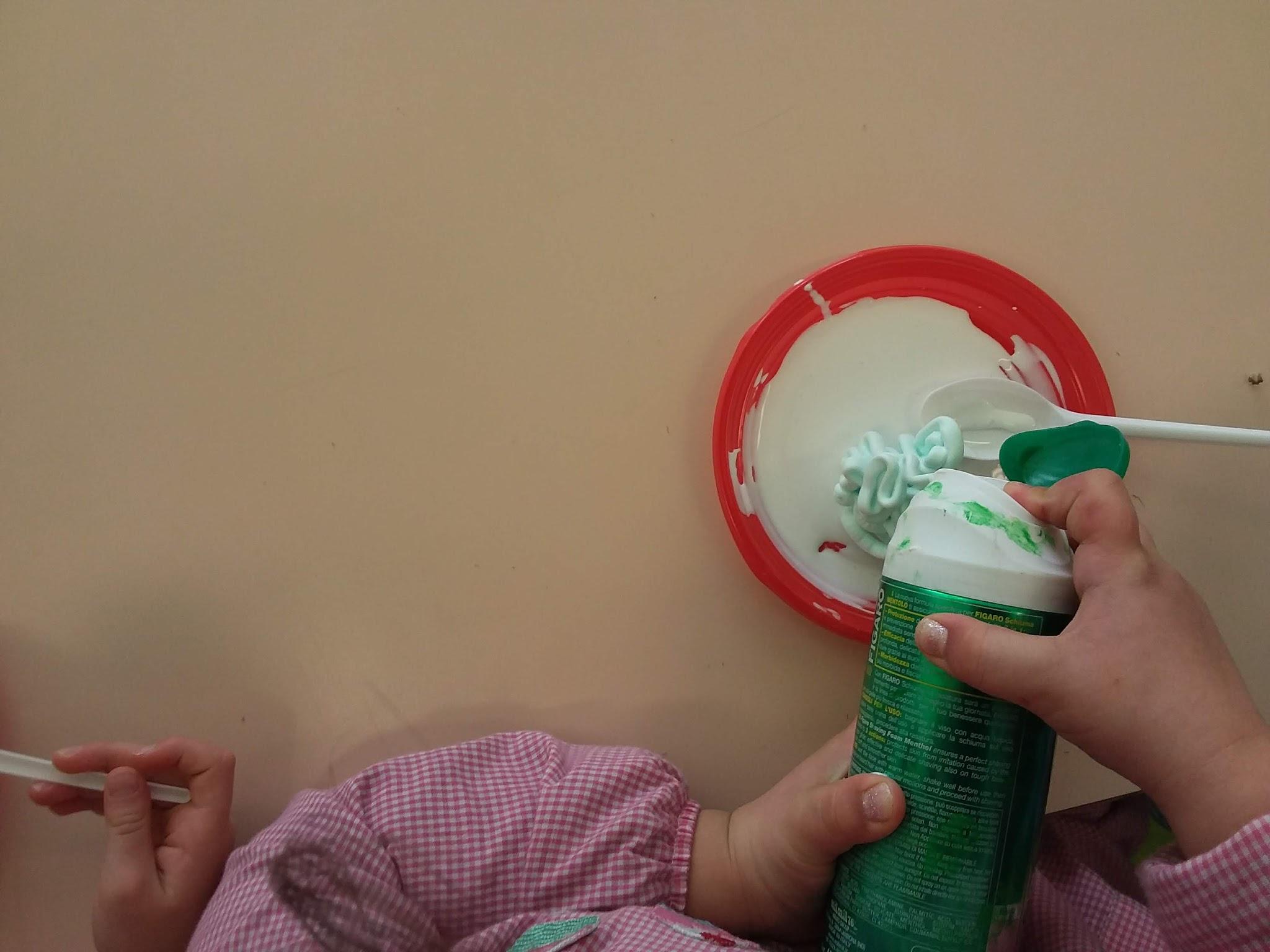 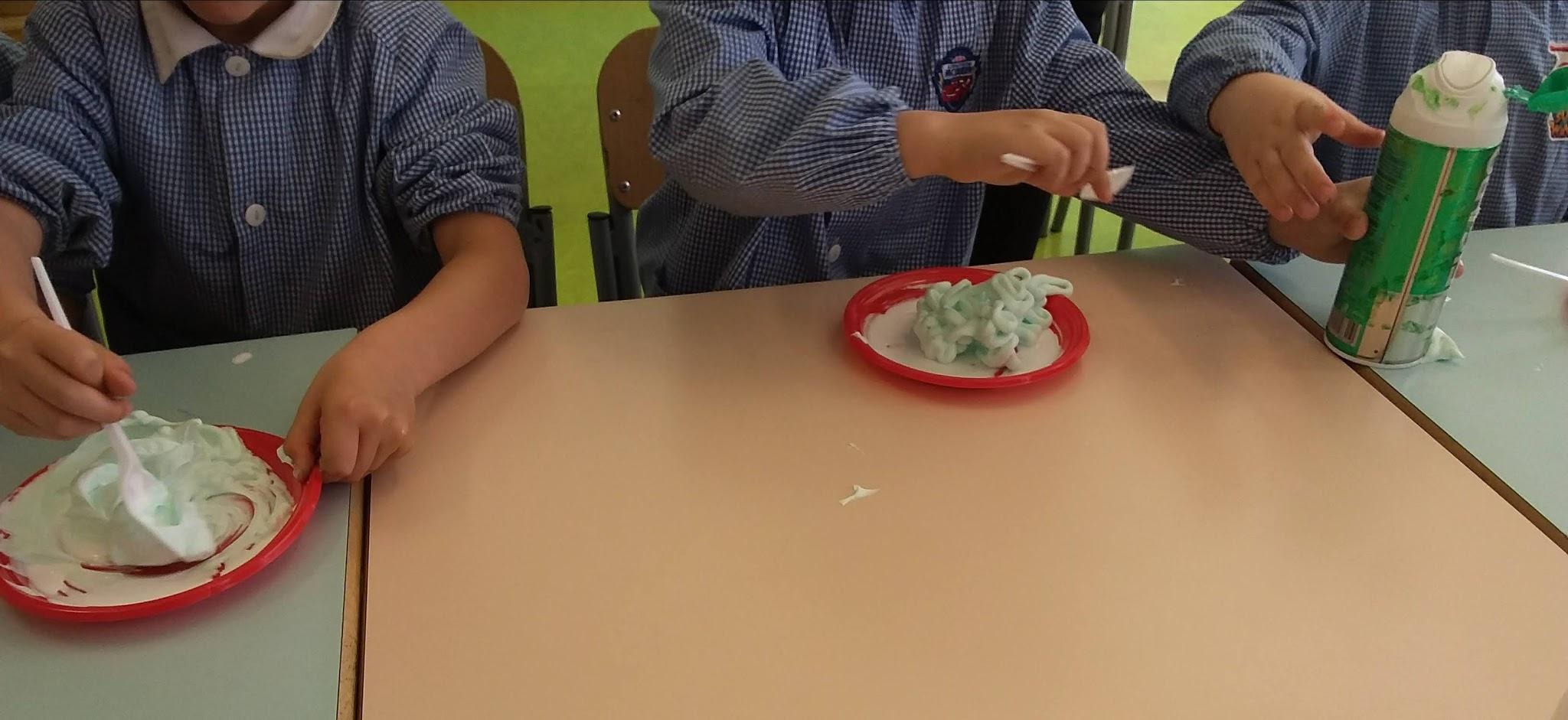 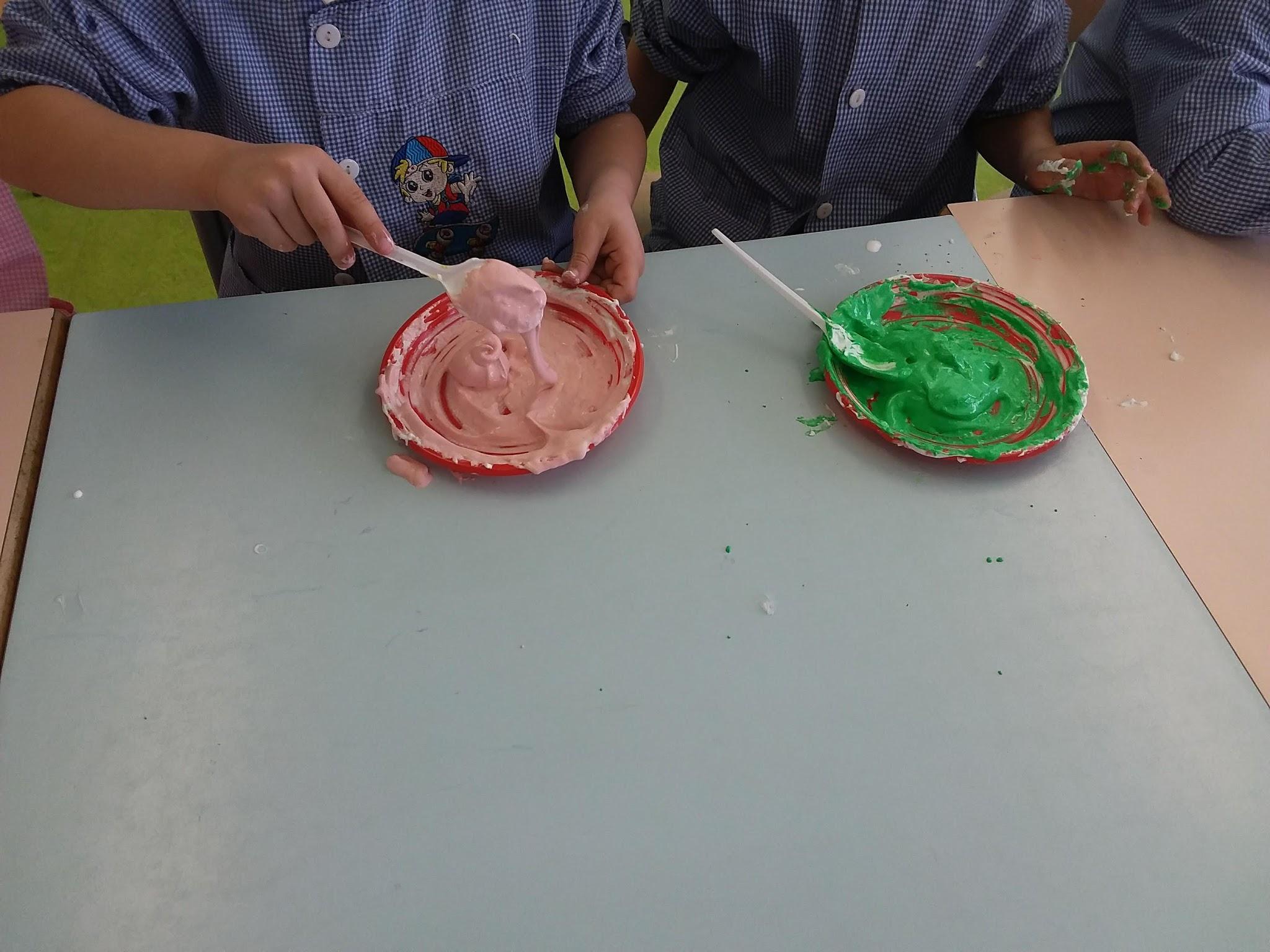 AZIONE
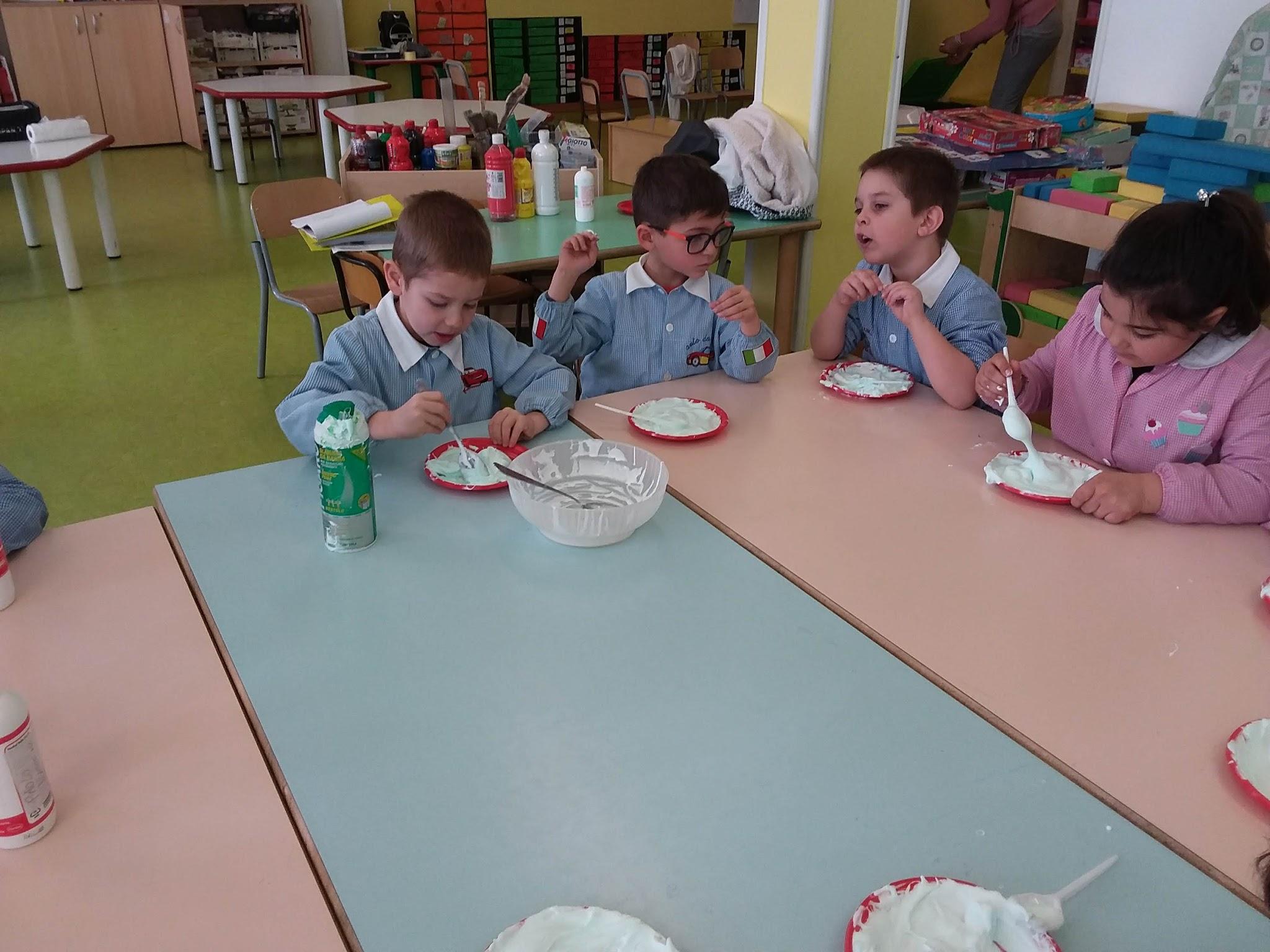 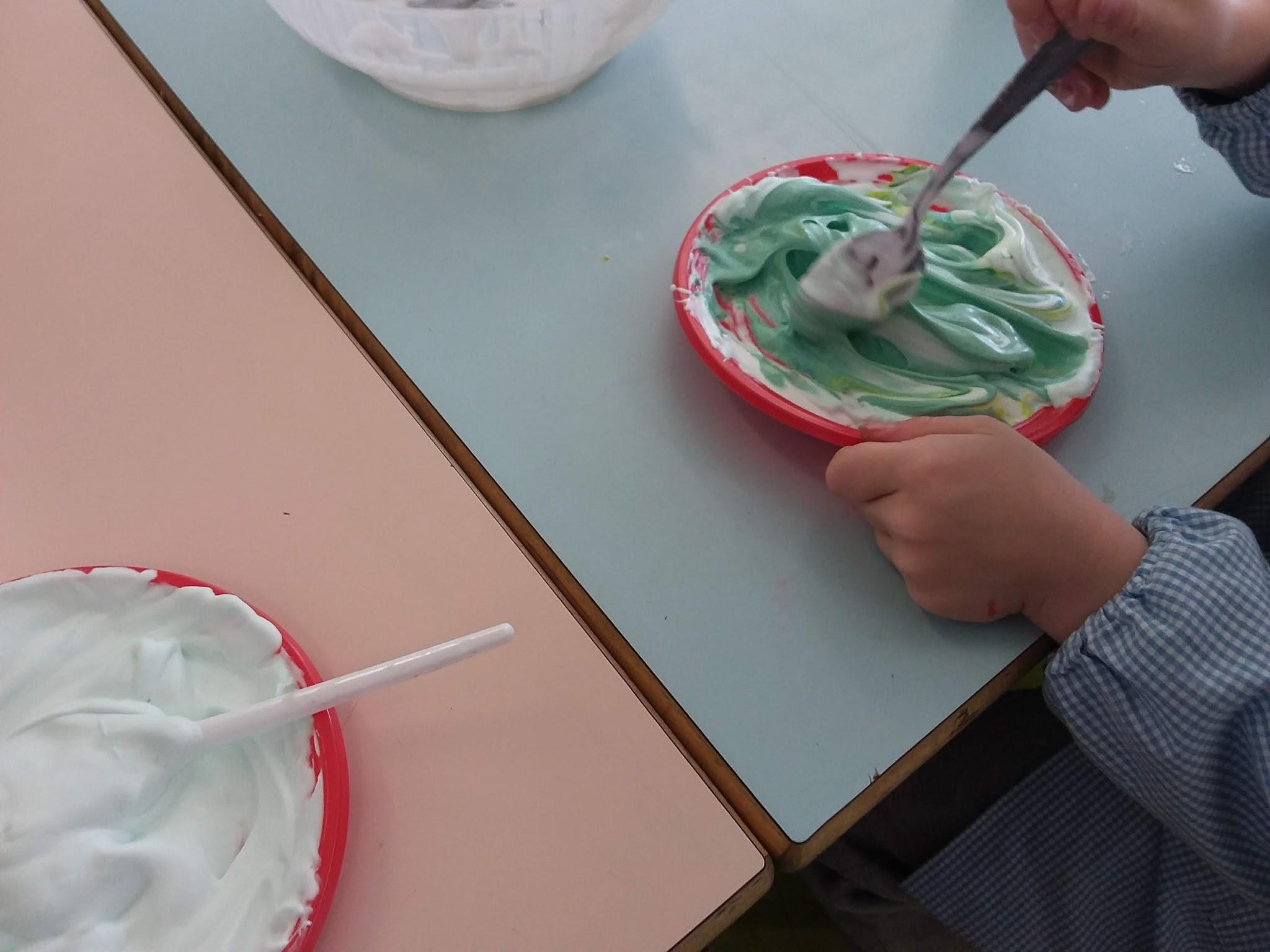 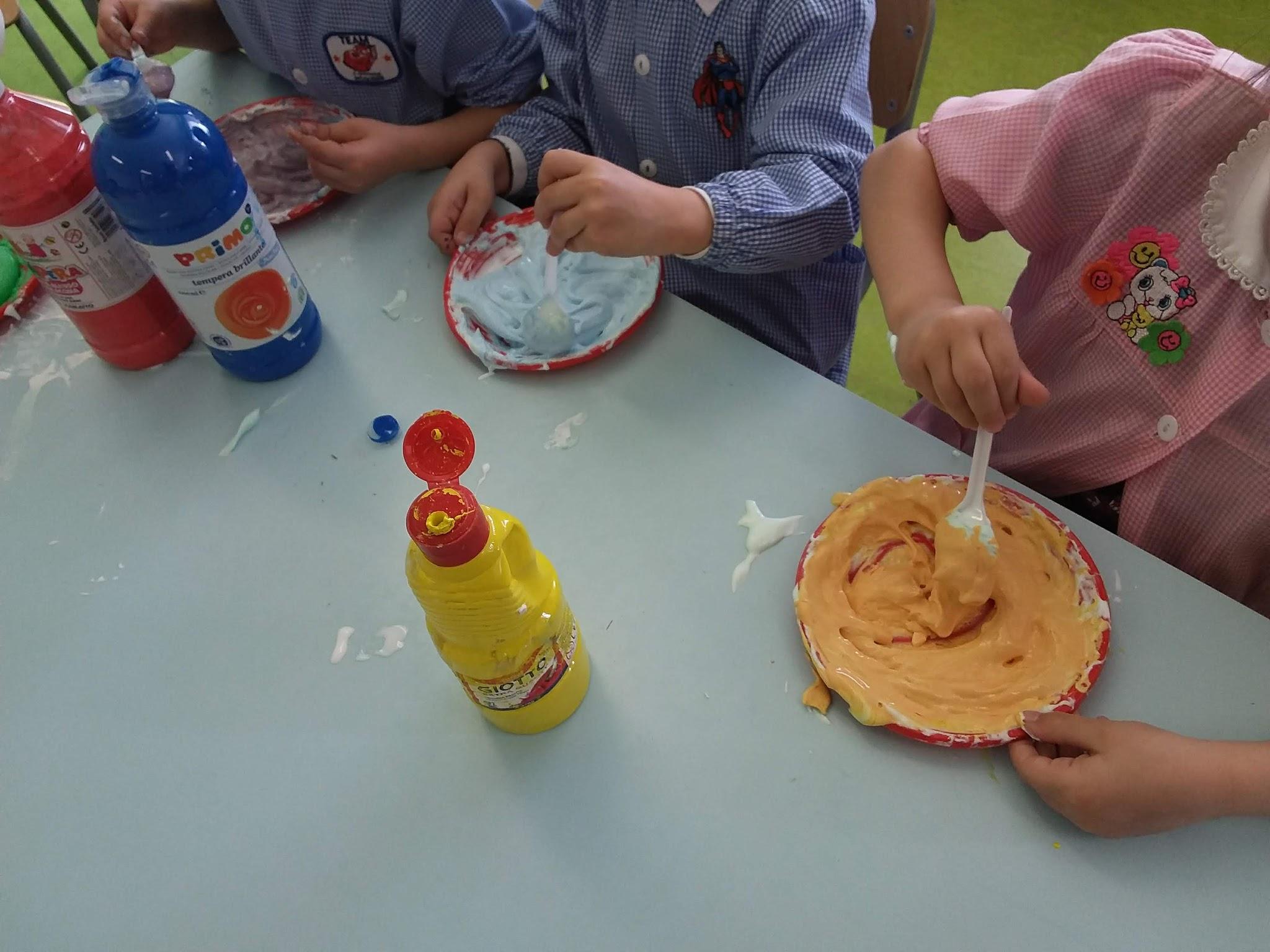 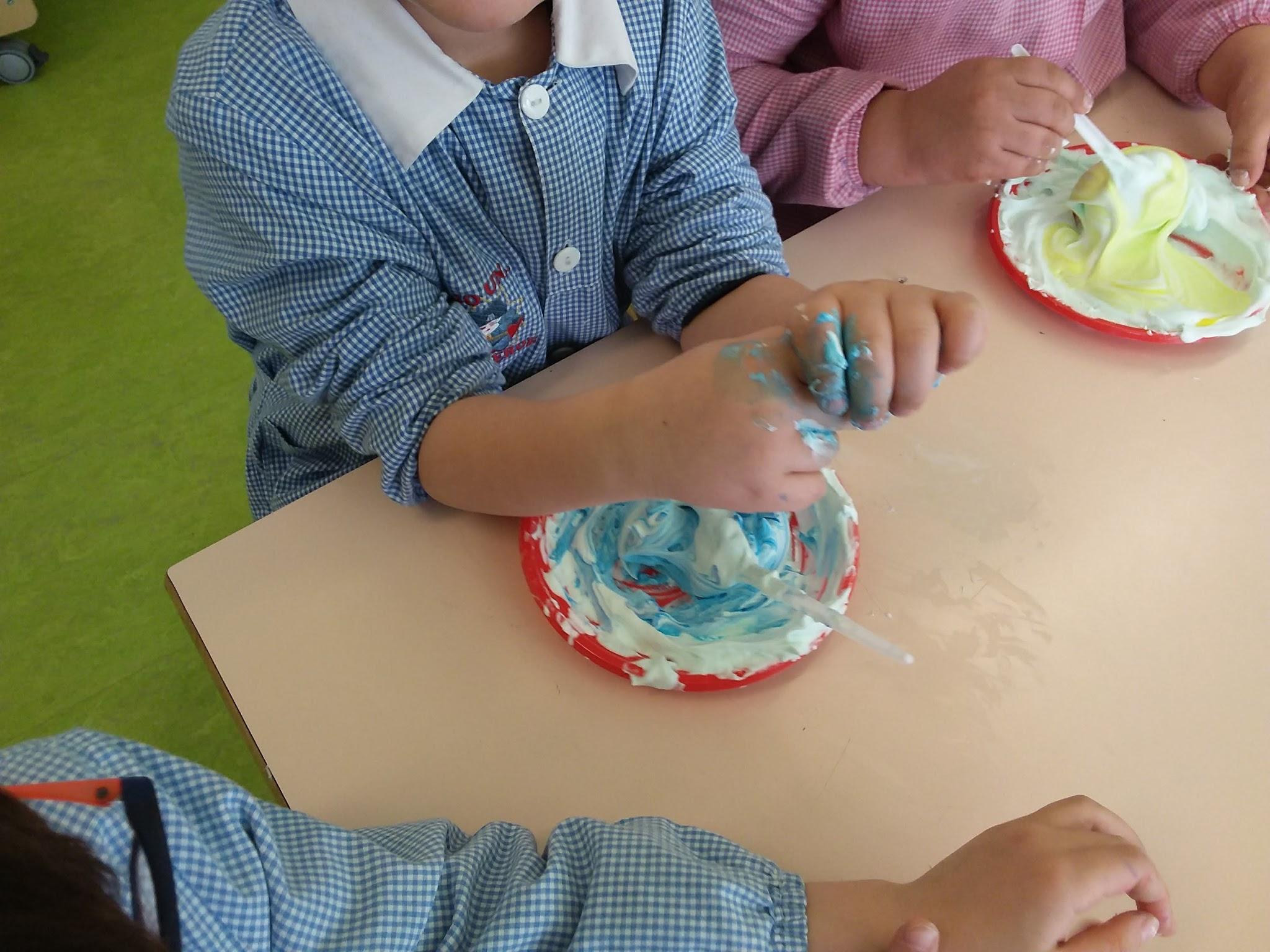 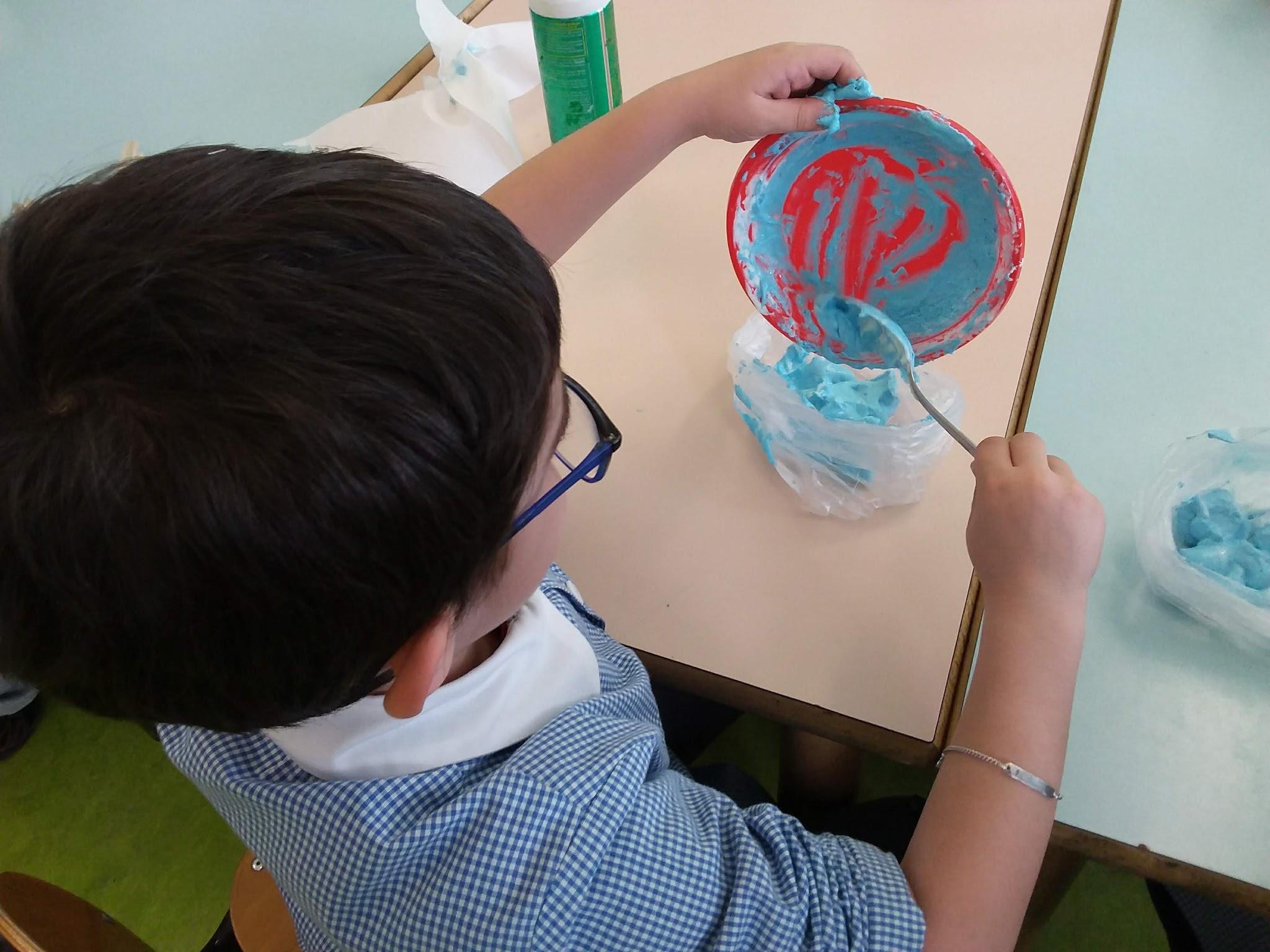 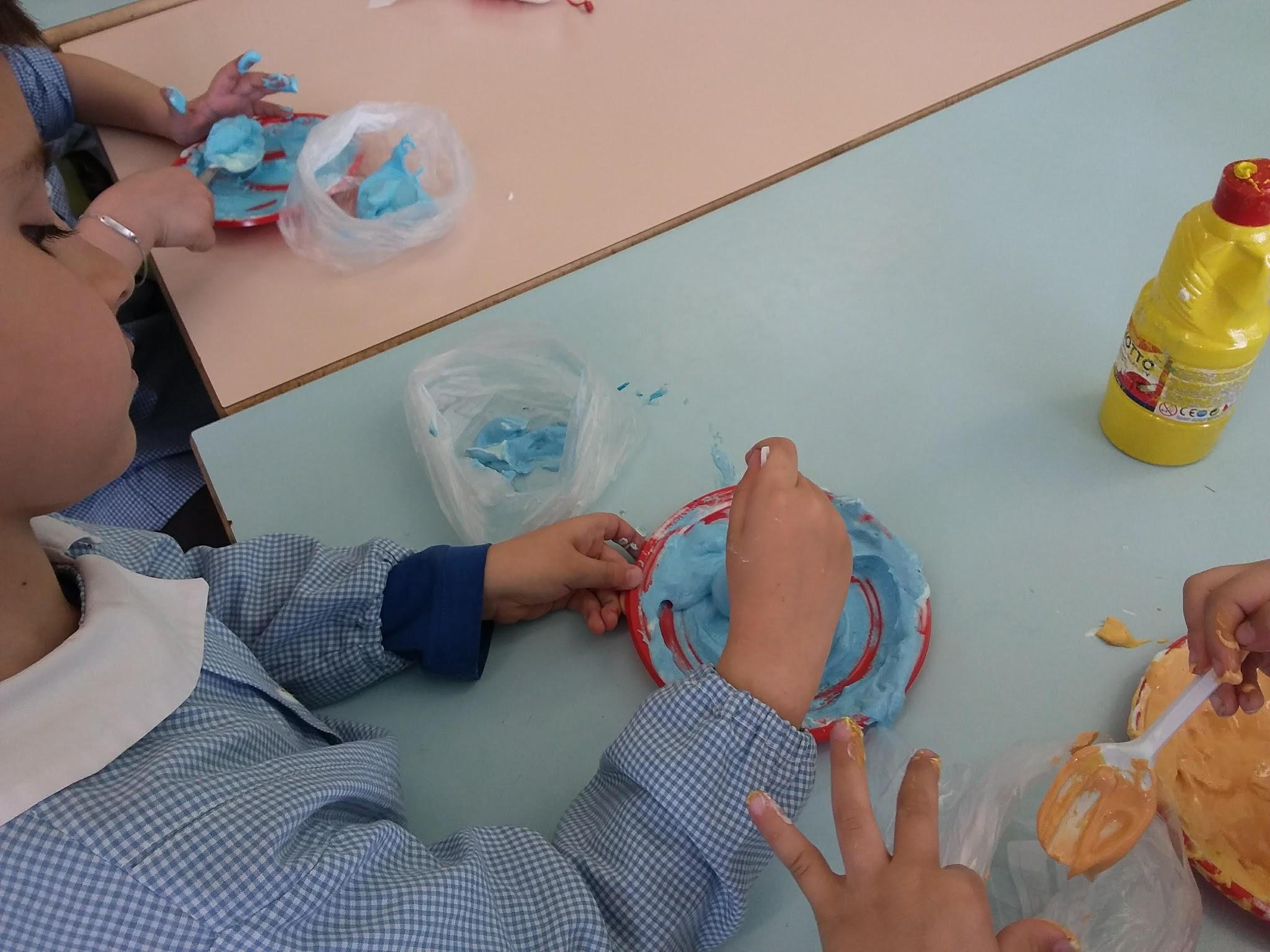 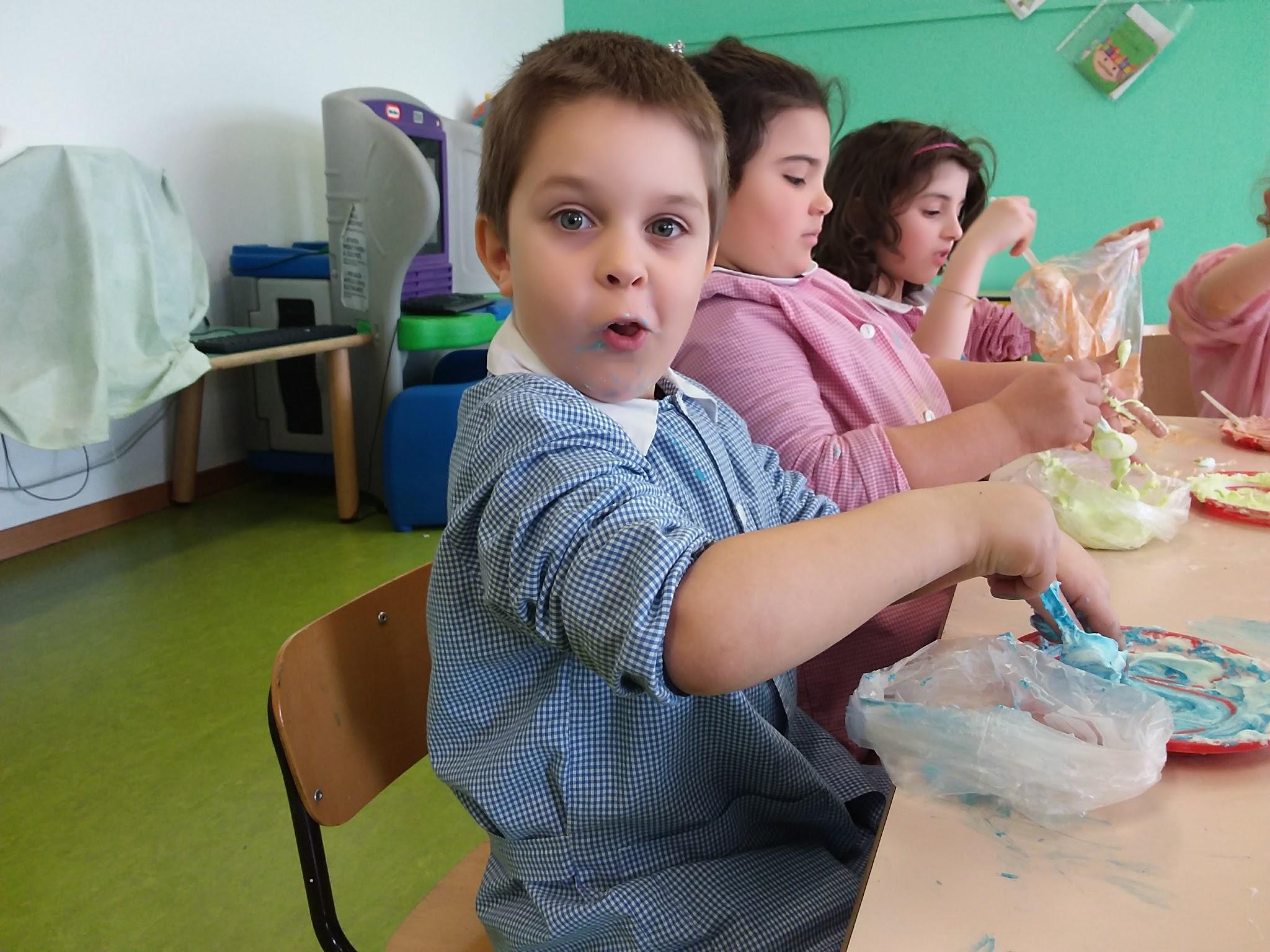 OPERA COMPIUTA
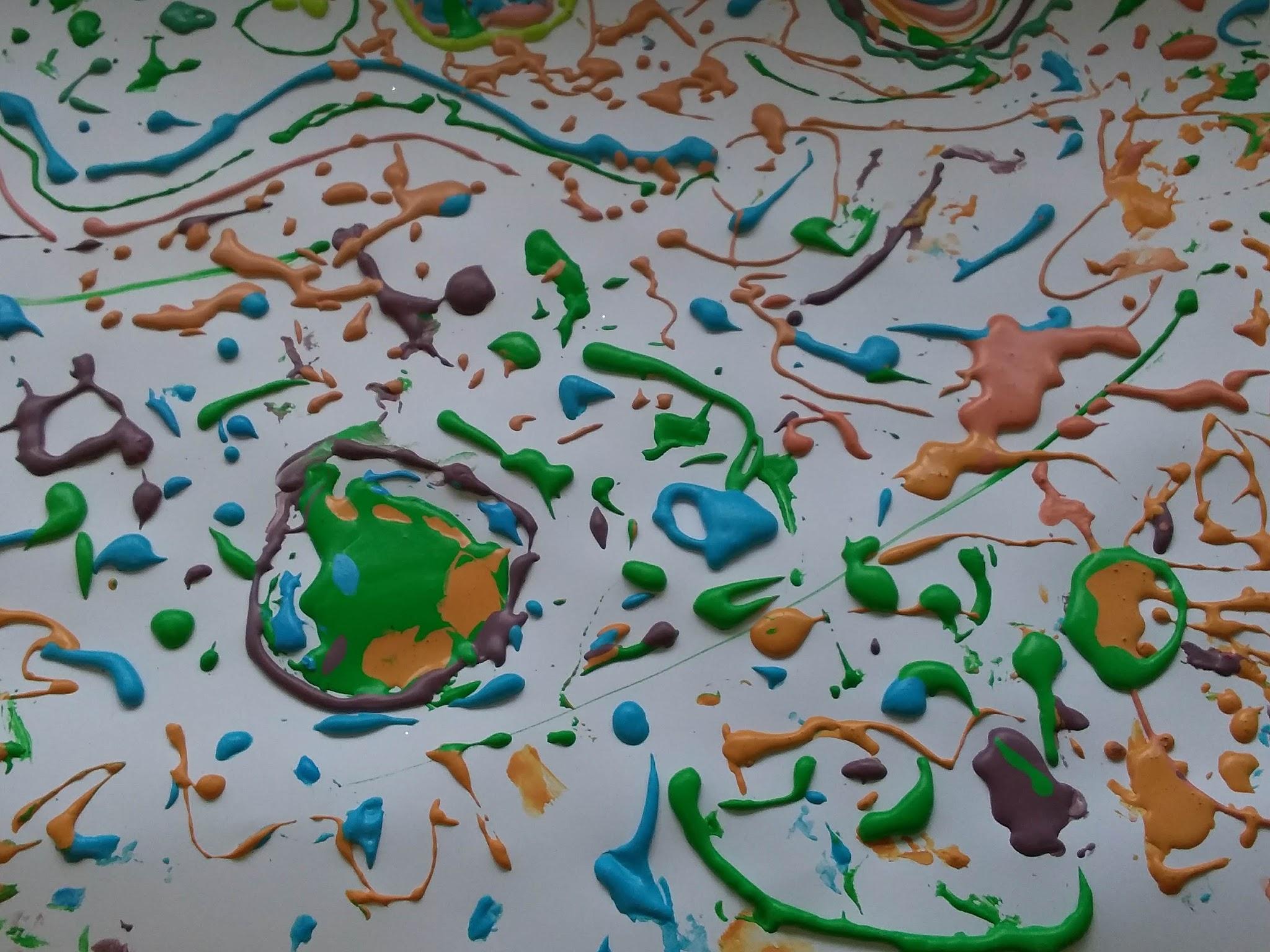 QUARTA ESPERIENZA
ALLA SCOPERTA DELL’ARIA
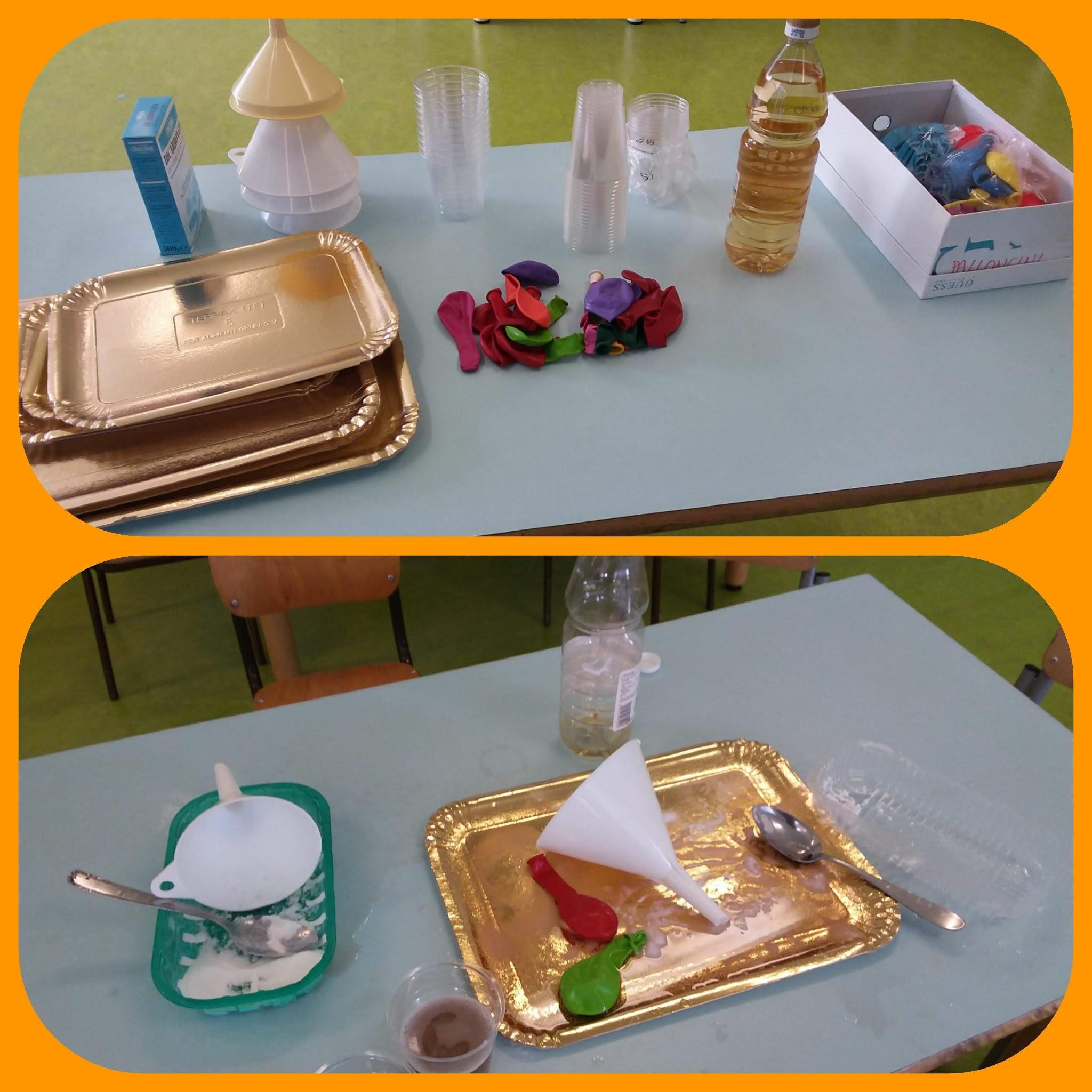 E’ NECESSARIO AVERE:
ACETO BIANCO;
- BICARBOCANO DI SODIO
IMBUTO;
PALLONCINO;
BOTTIGLIETTA.
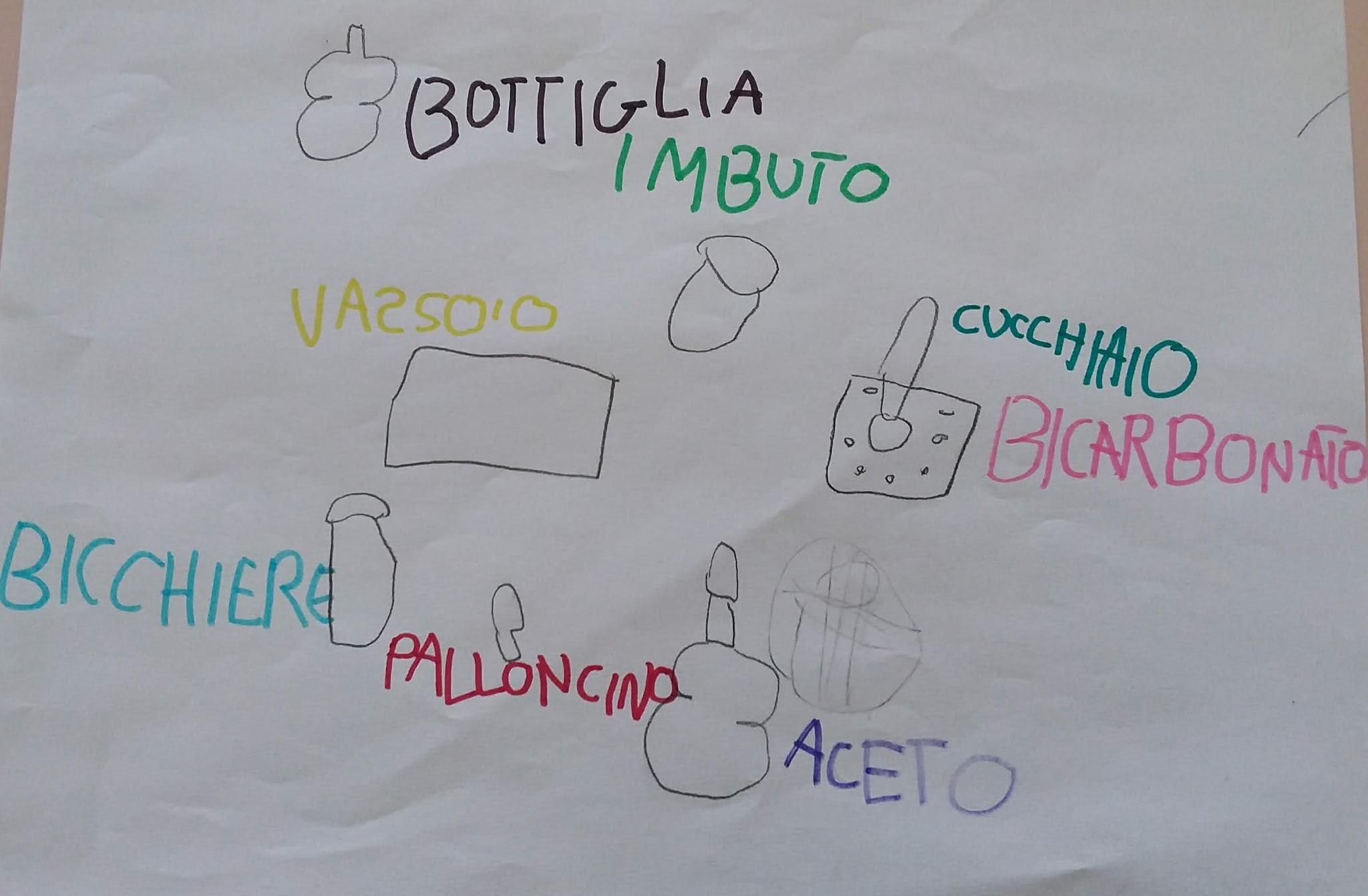 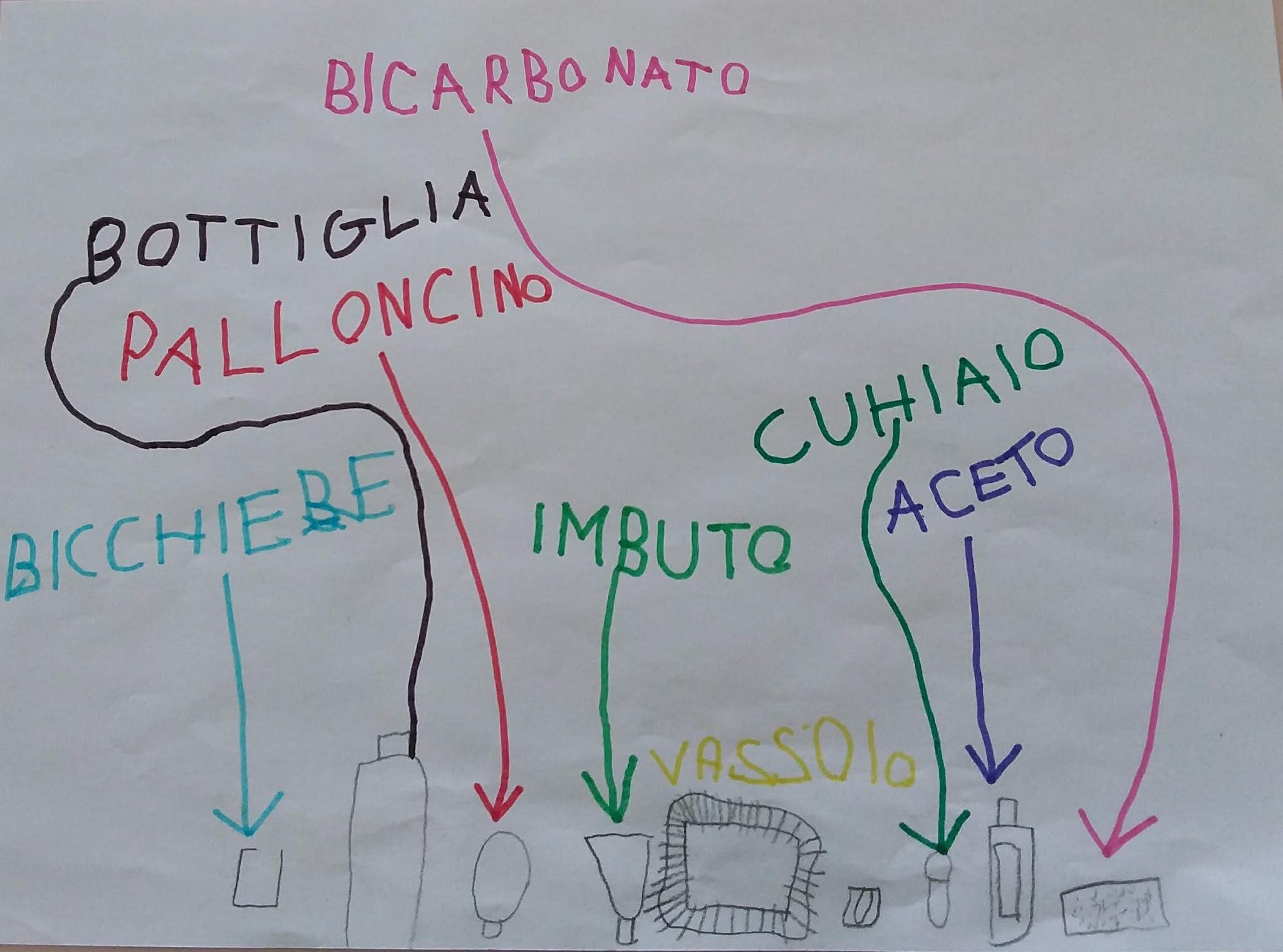 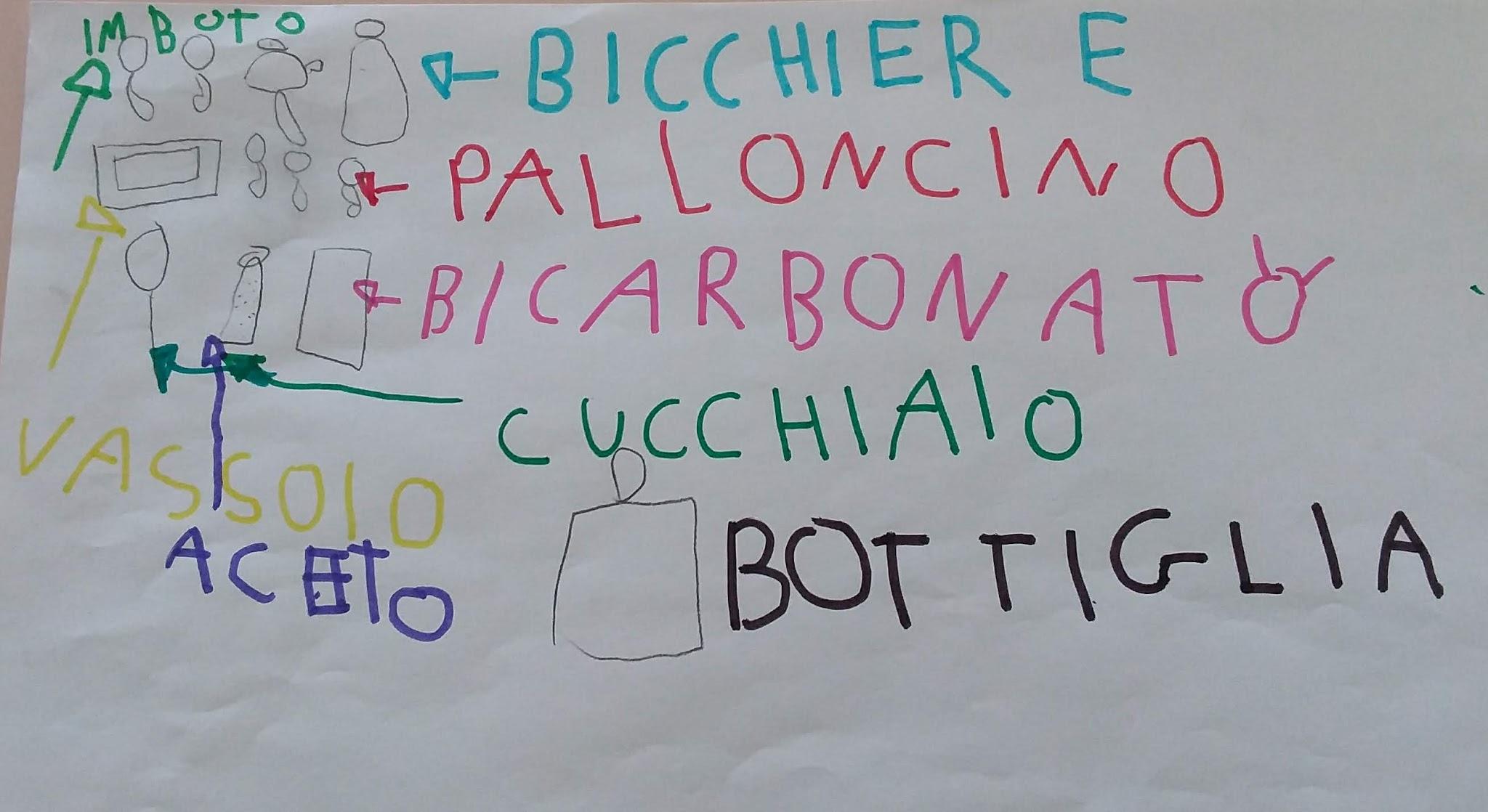 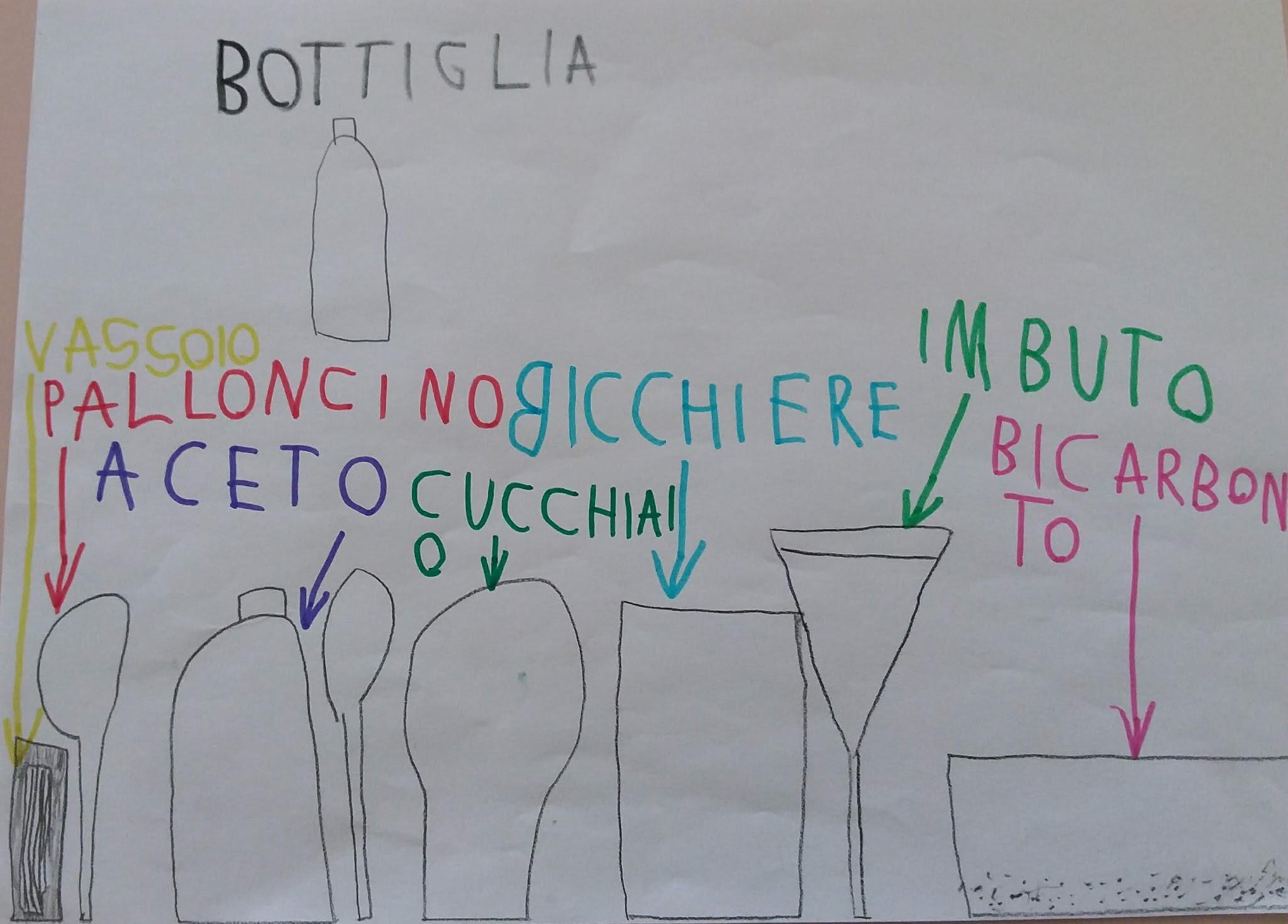 OPERAZIONI PRELIMINARI
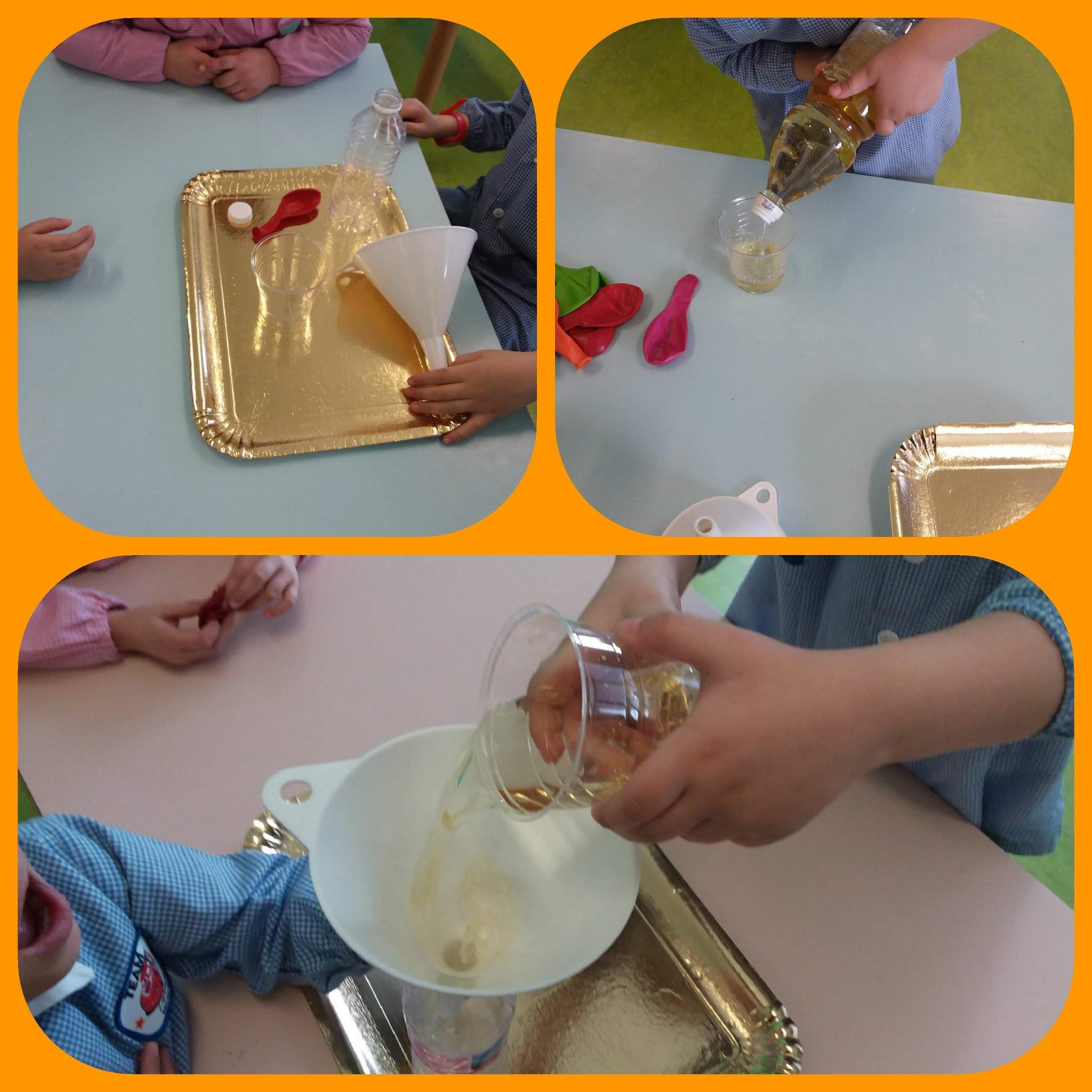 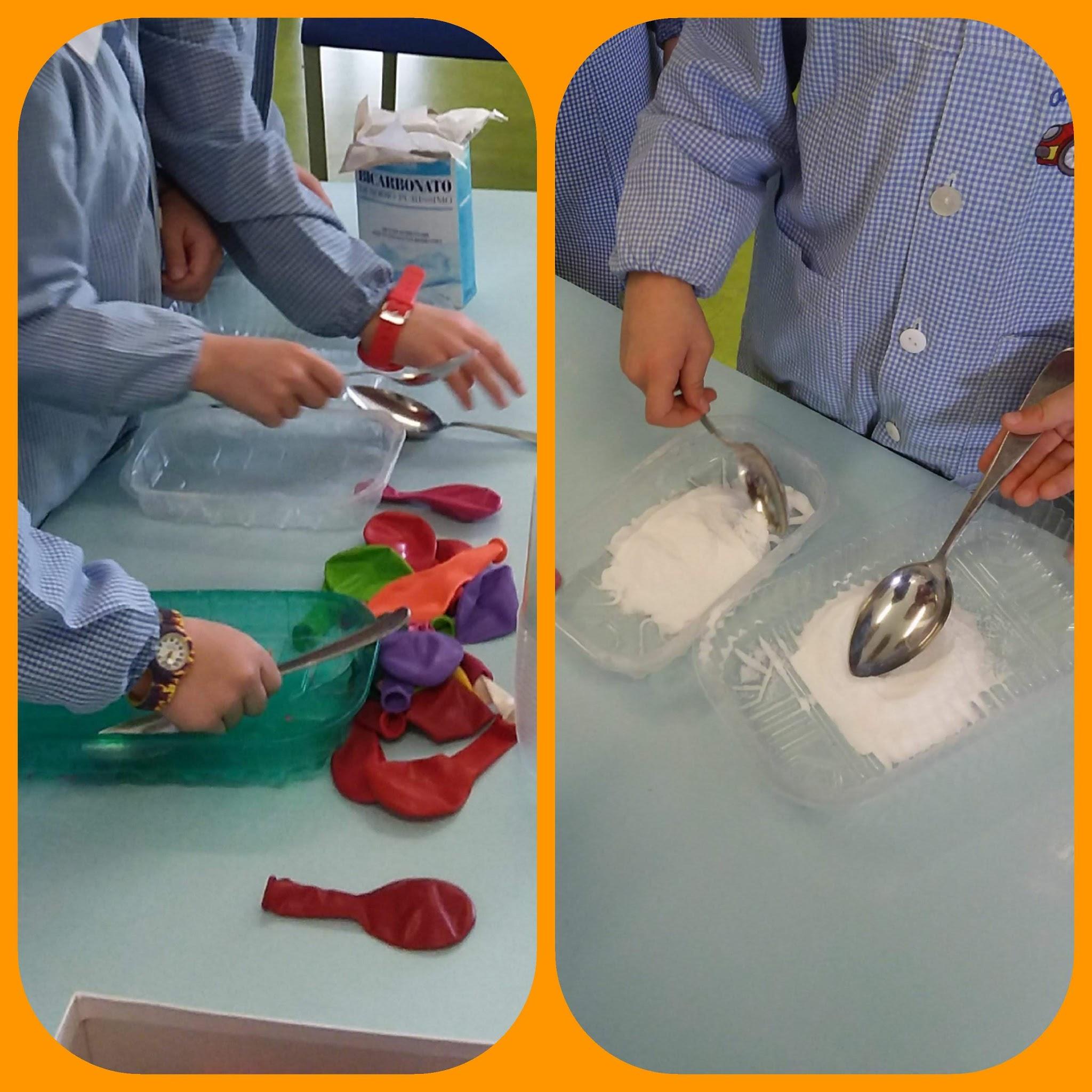 L’ACETO INSIEME AL BICARBONATO FA GONFIARE IL PALLONCINO...COME MAI?
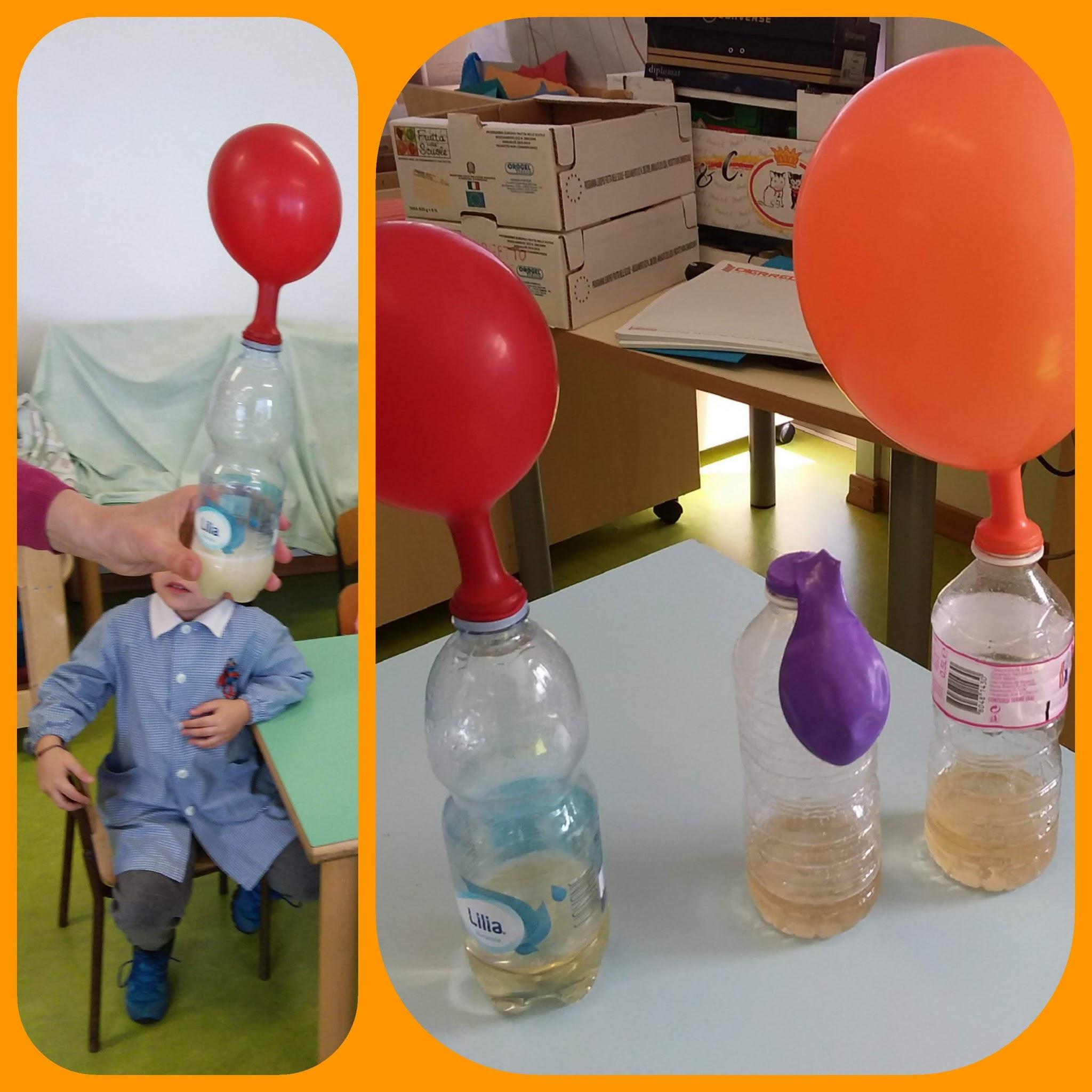 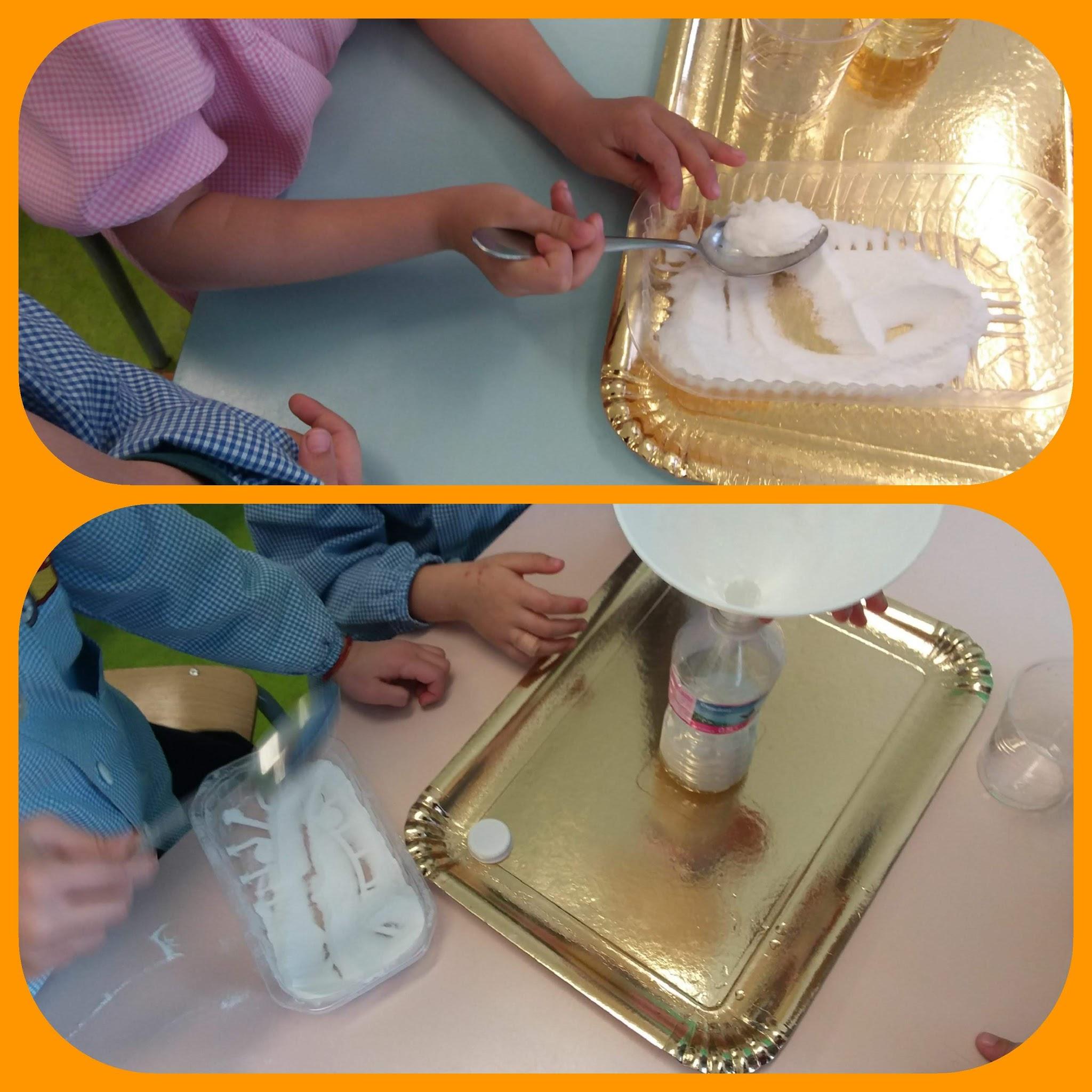 LE MODELLIZZAZIONI DEI BAMBINI
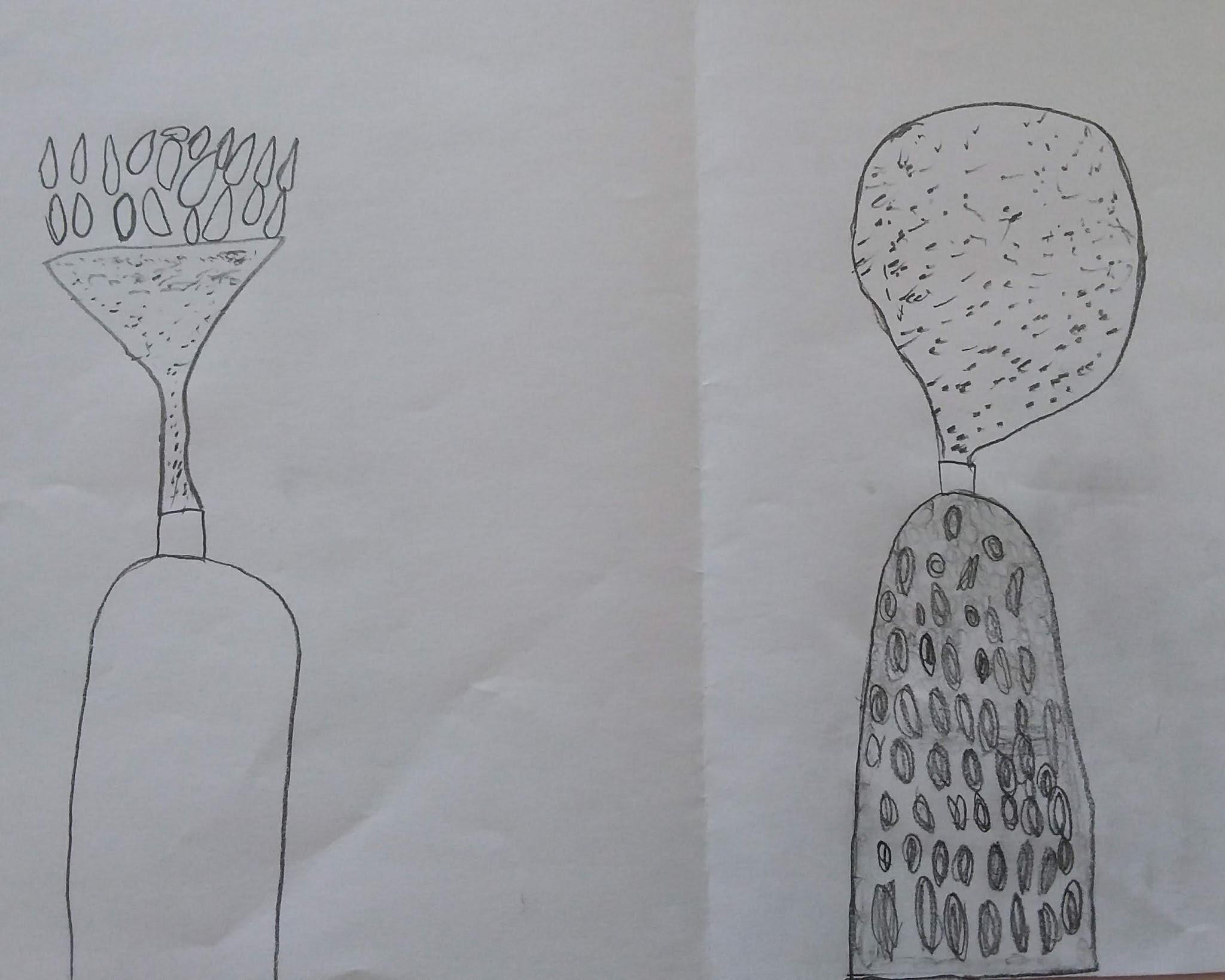 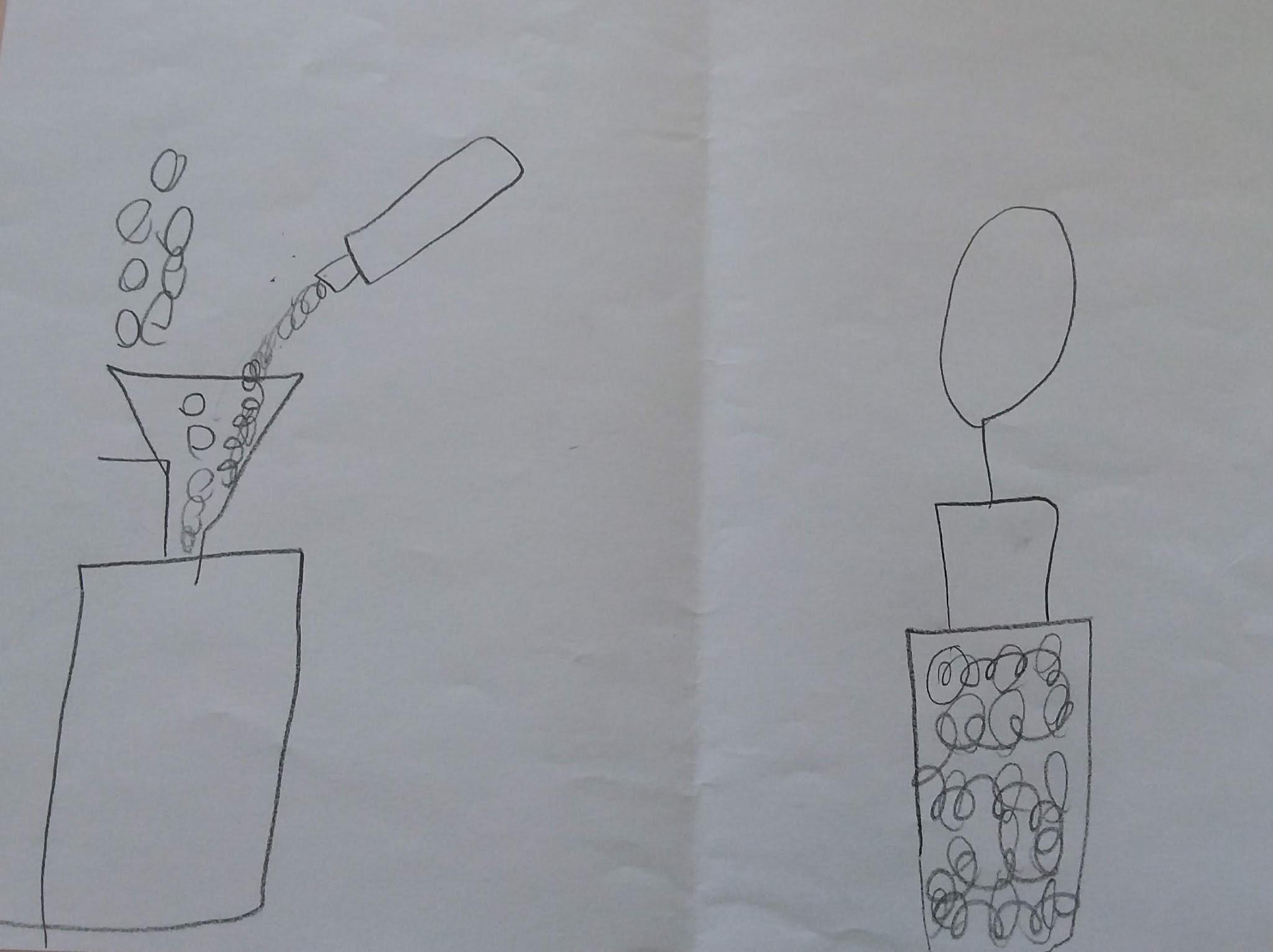 PRIMA
DOPO
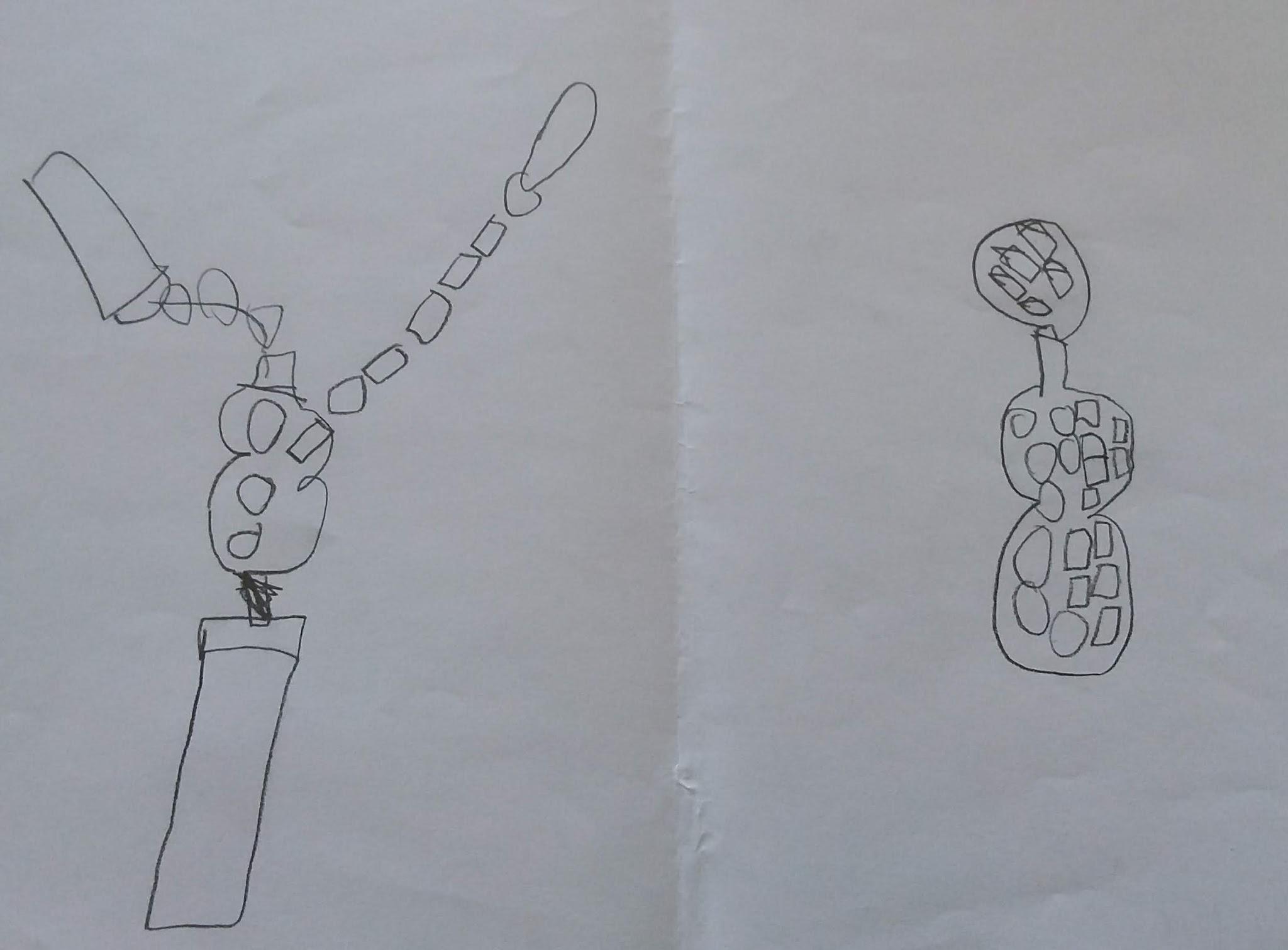 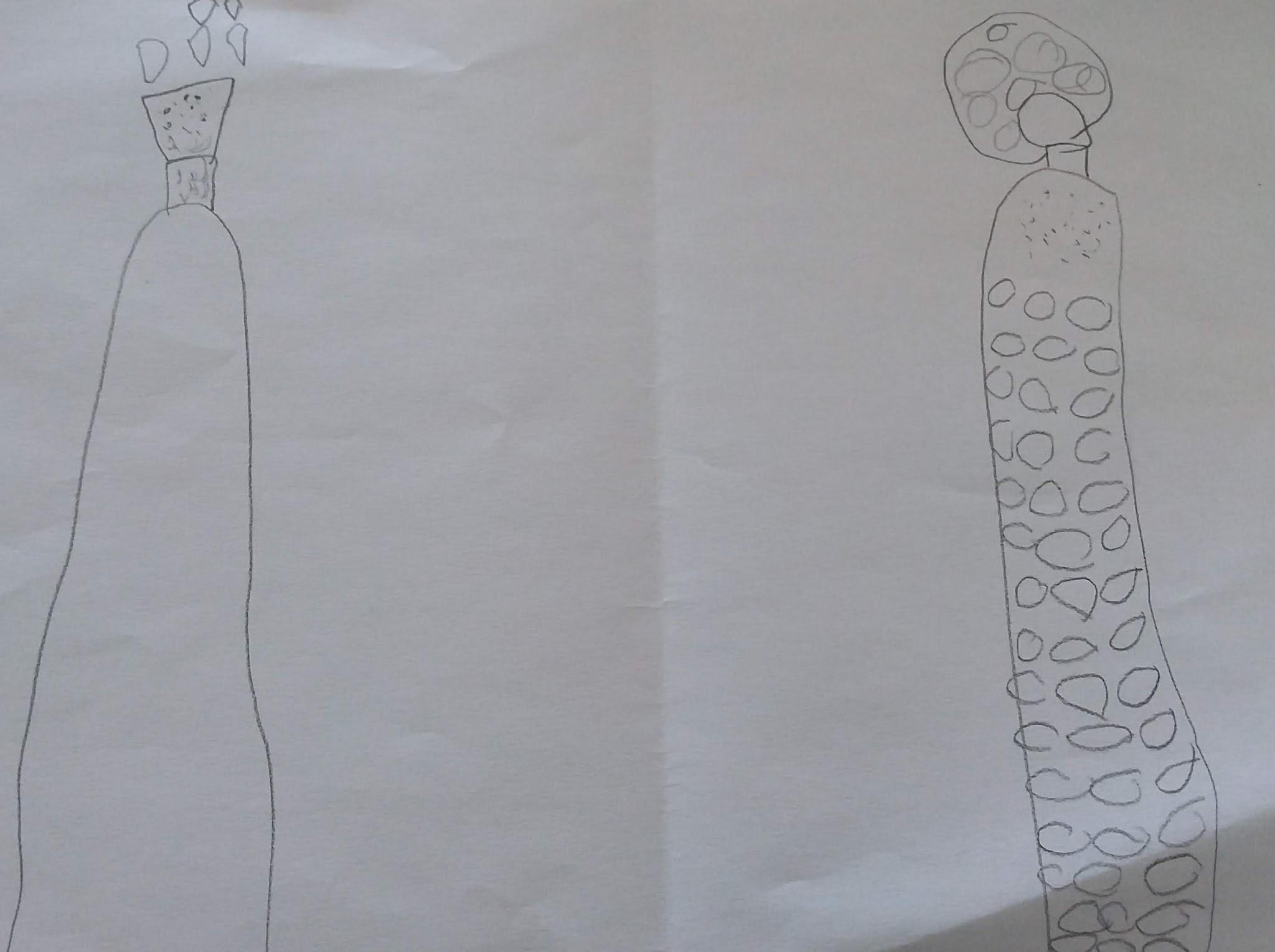 PRIMA
DOPO
DOPO UNA SETTIMANA E’ SUCCESSO…...
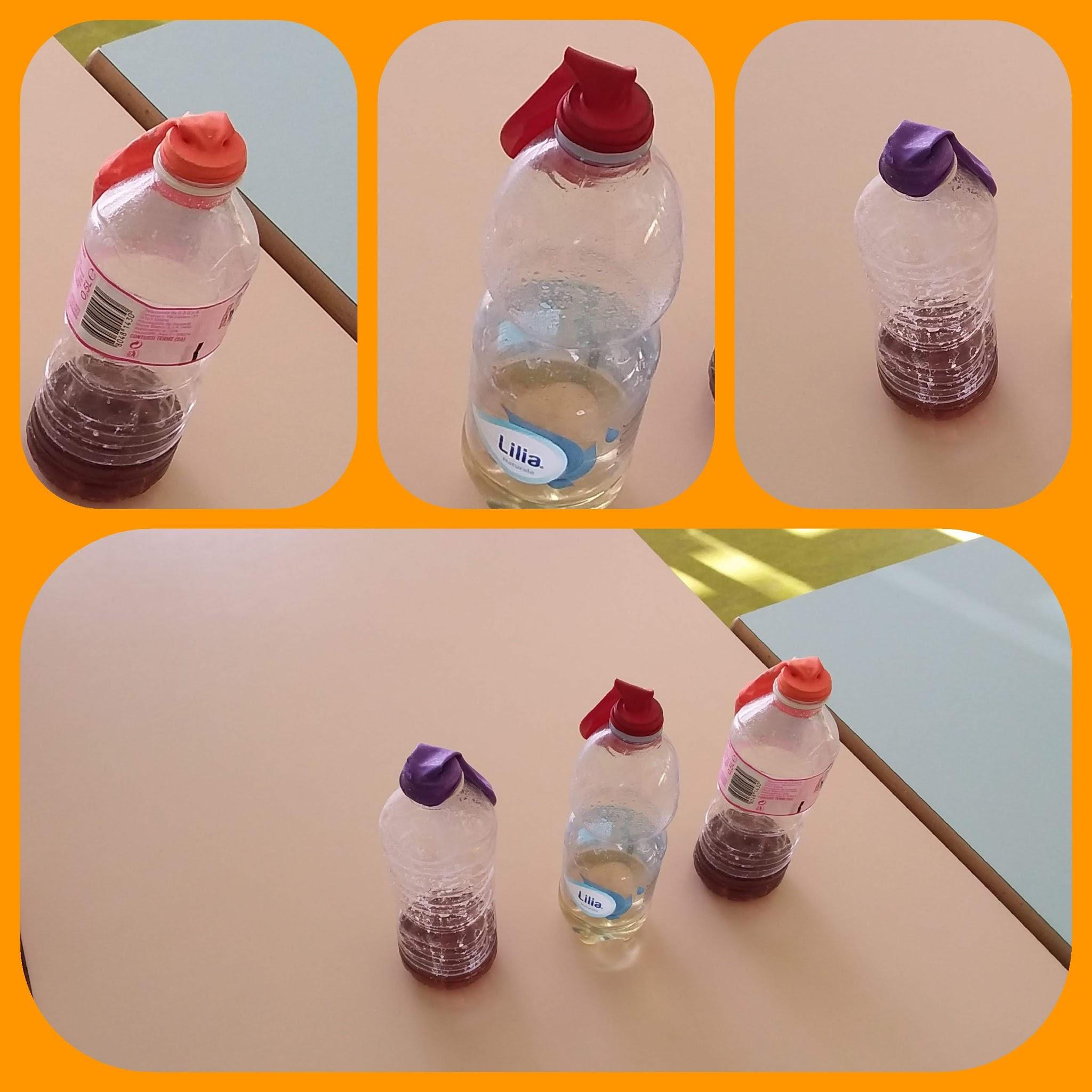 I BAMBINI DICONO CHE:

SI E’ CREATA L’ARIA...L’ARIA E’ INVISIBILE , MA C’E’... E L’ARIA PASSA DALLA BOTTIGLIETTA  AL PALLONCILO CHE SI GONFIA…
DOPO UNA SETTIMANA L’ARIA RITORNA INDIETRO , E RITORNA NELLA BOTTIGLIETTA… IL PALLONCINO SI SGONFIA MA NELLA BOTTIGLIETTA SI FORMANO TANTE GOCCIOLINE SULLE PARETI CHE PRIMA NON C’ERANO
QUINTA
ESPERIENZA
L’ACQUA CAMMINA?
PRIMA                                                 DOPO
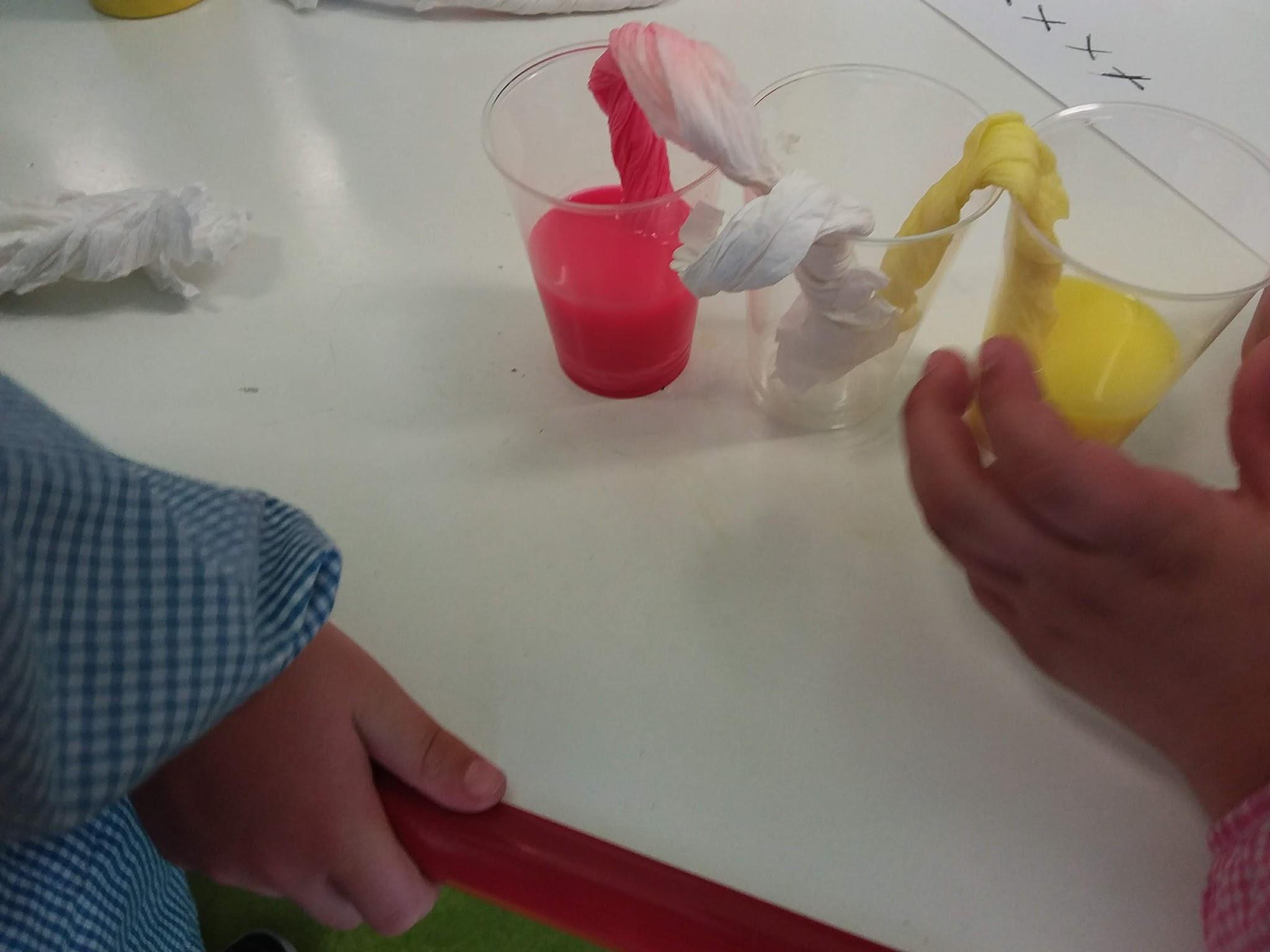 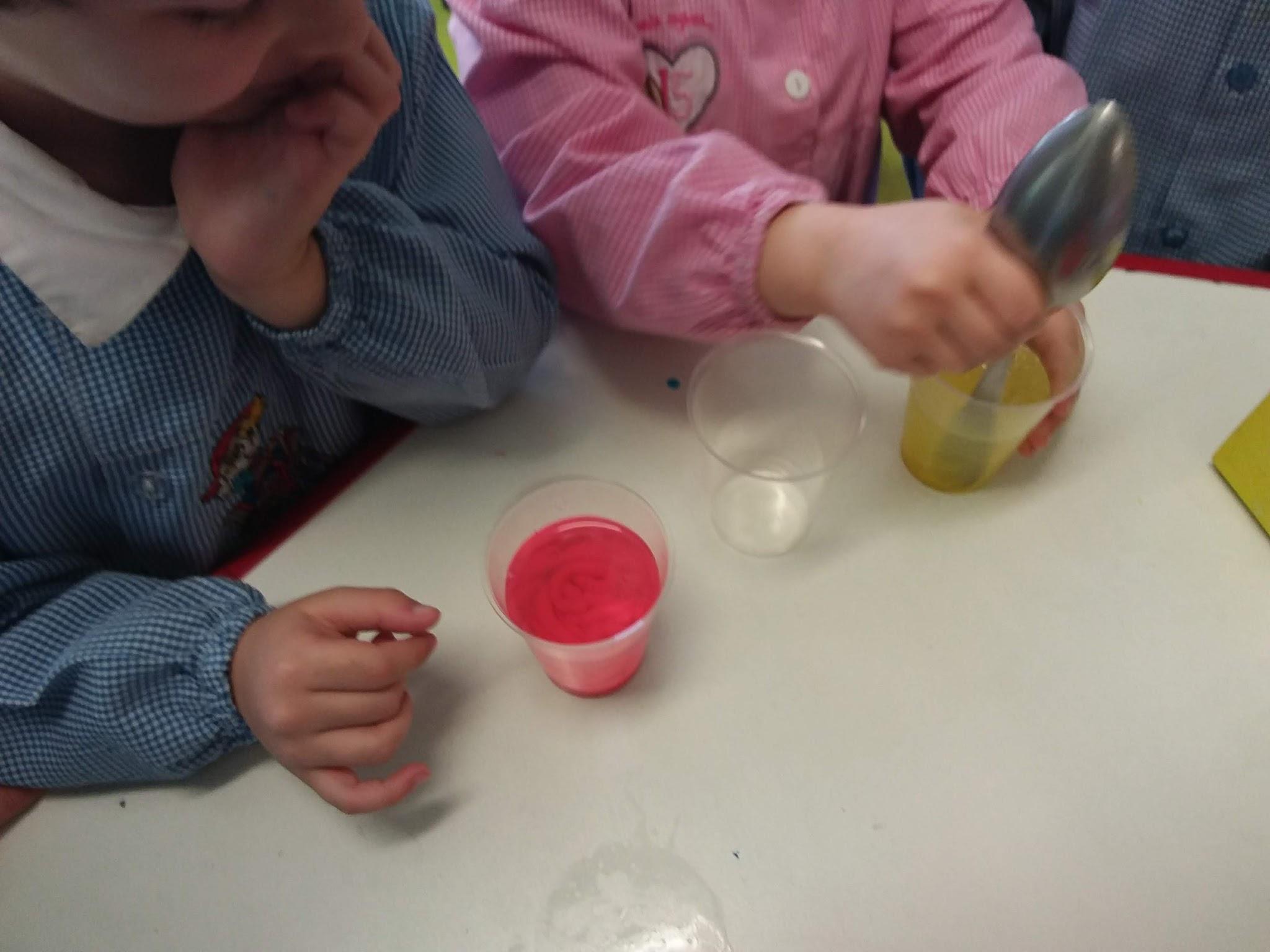 PRIMA L’ESPERIENZA SI VIVE ...DOPO L’ESPERIENZA SI RAPPRESENTA
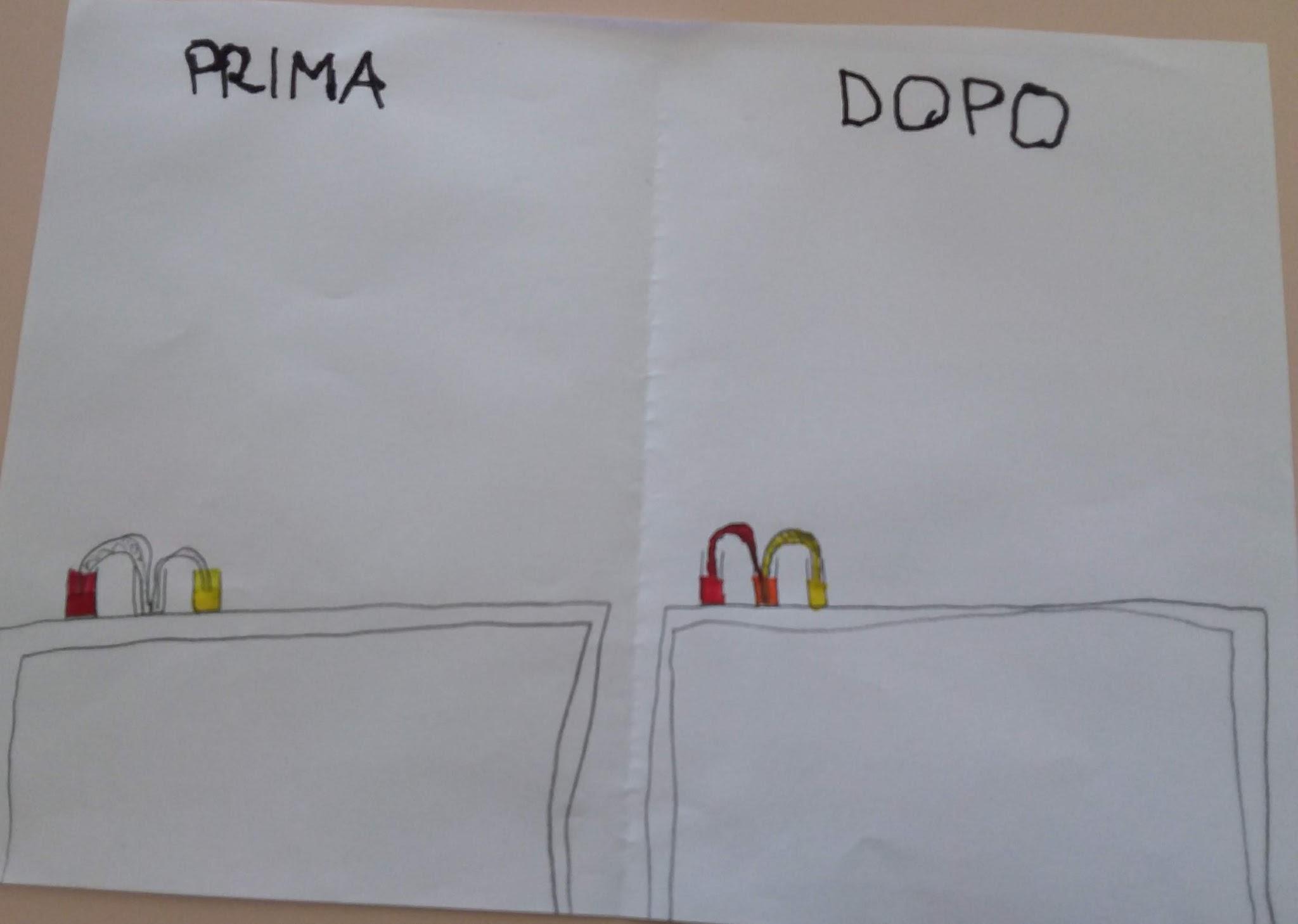 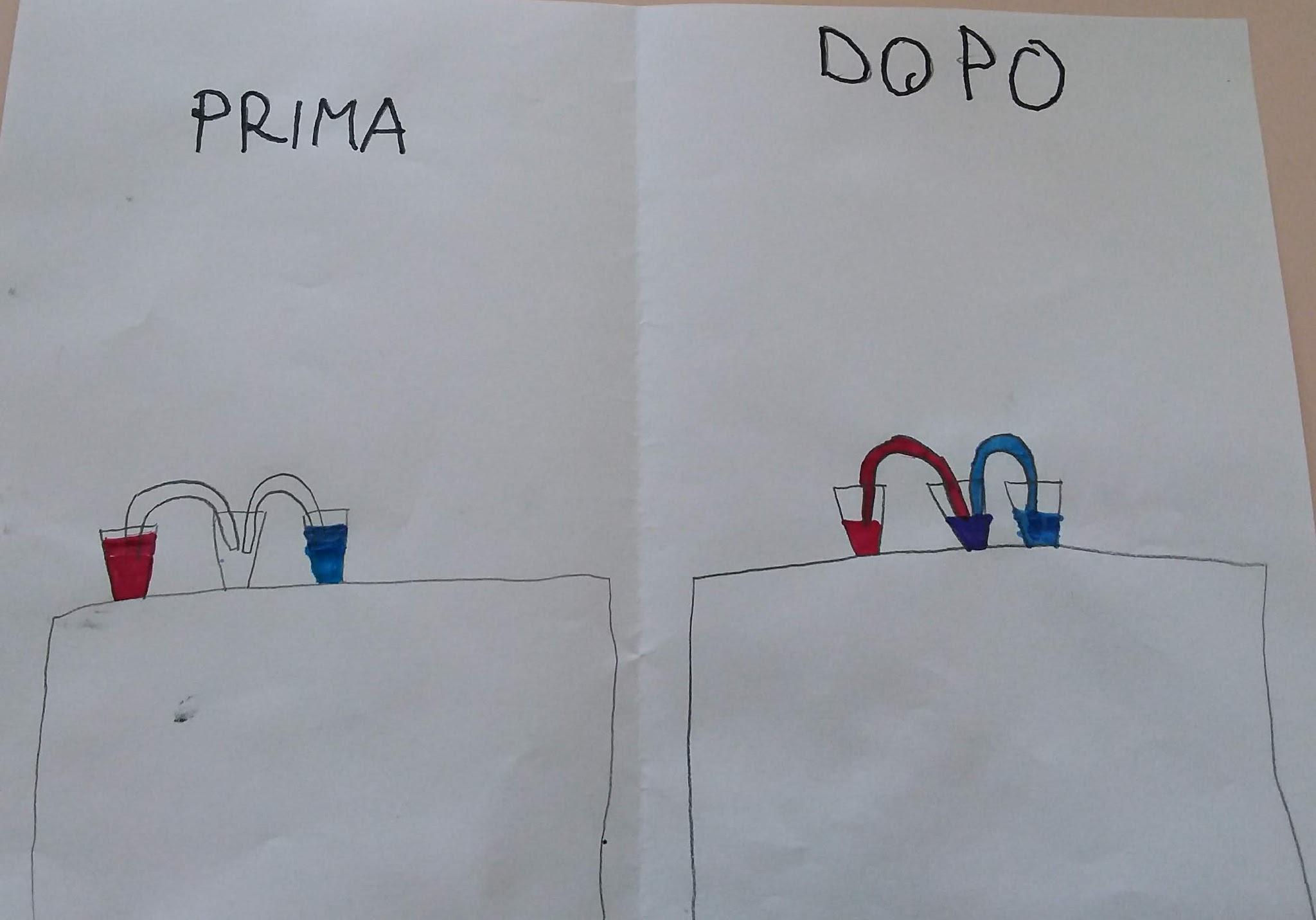 DALLA UNIONE DELL’ACQUA GIALLA E DELL’ACQUA BLU………..
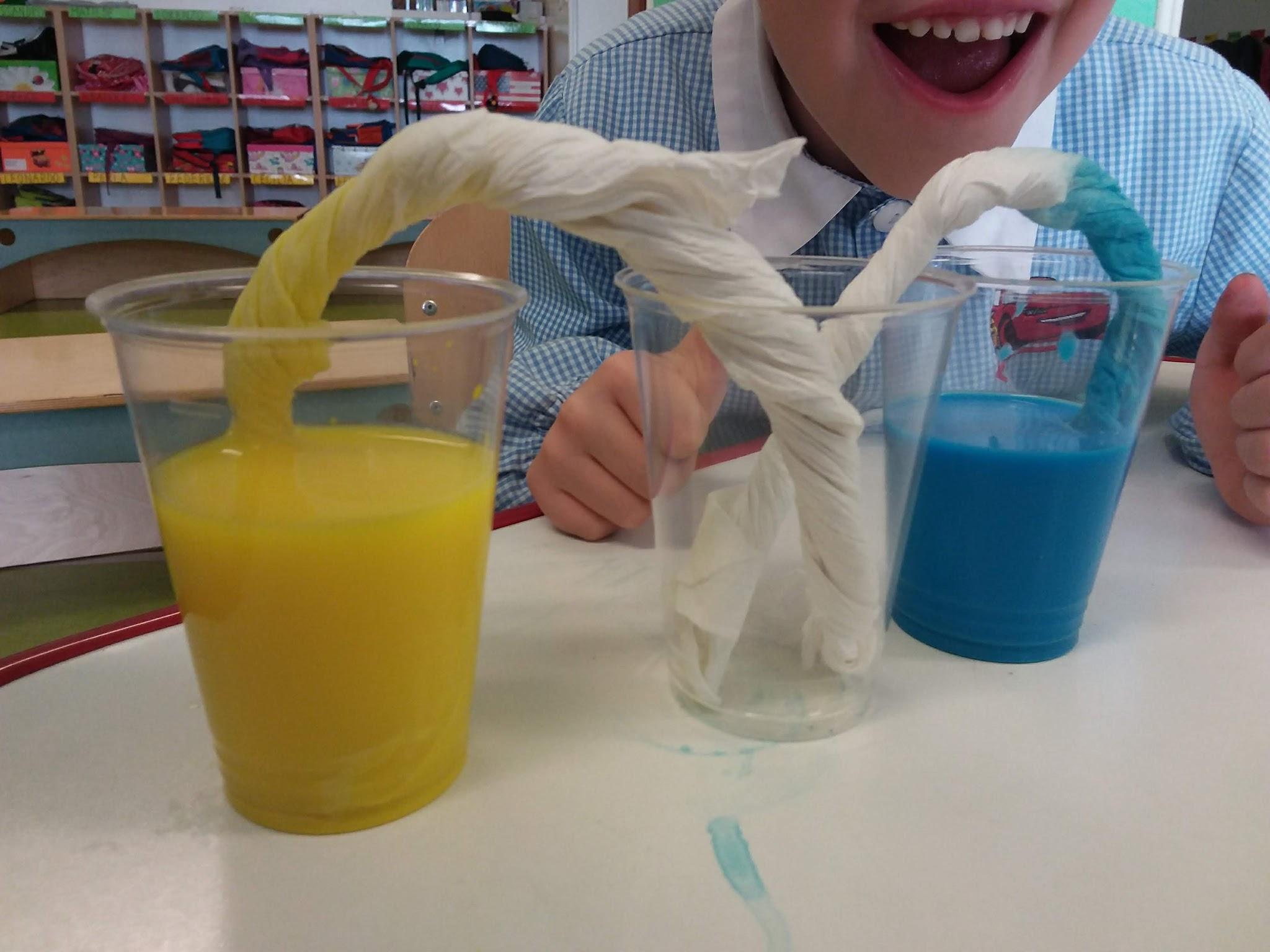 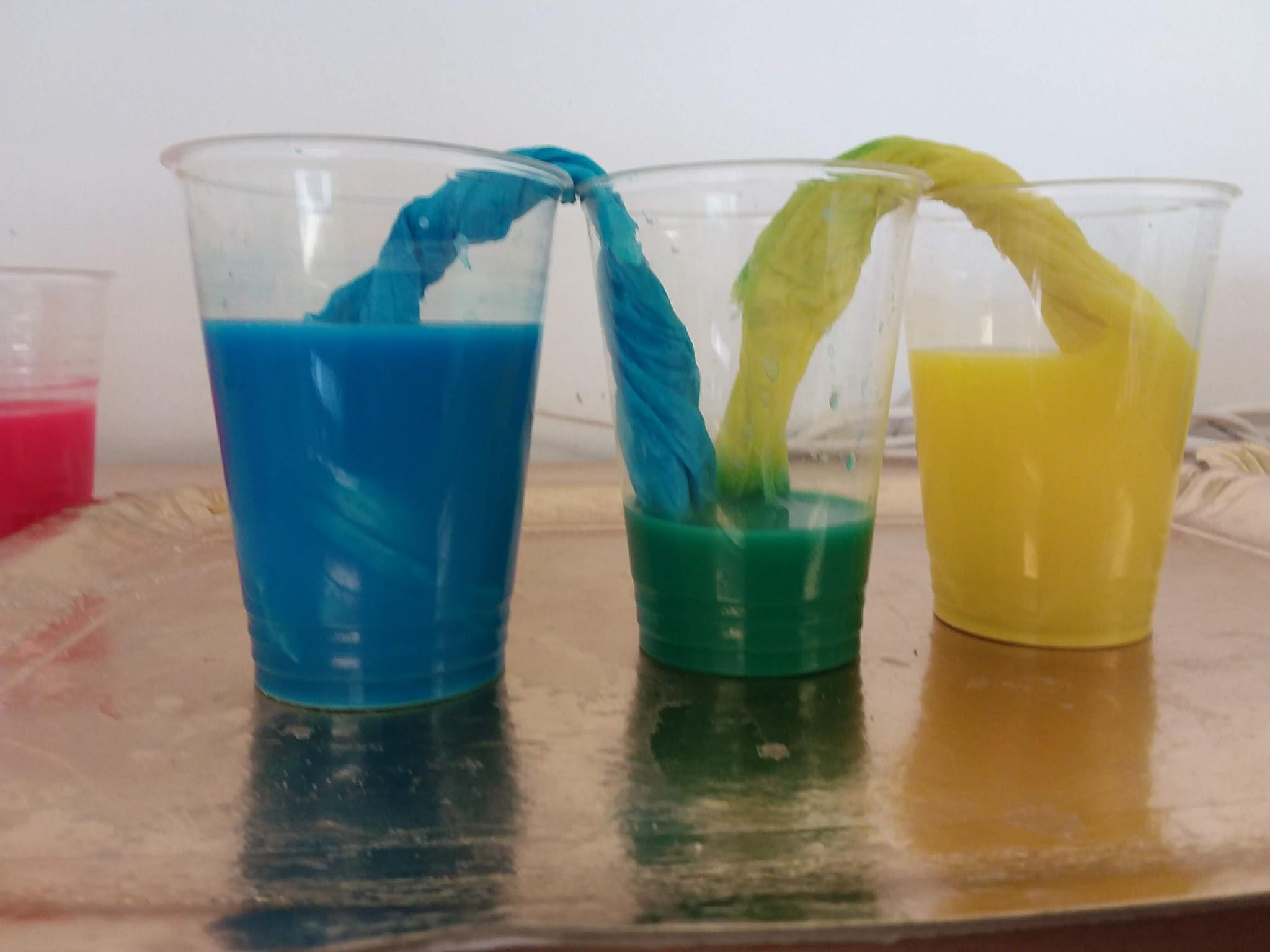 VIENE FUORI L’ACQUA VERDE
ACQUA ROSSA+ACQUA BLU=ACQUA VIOLA
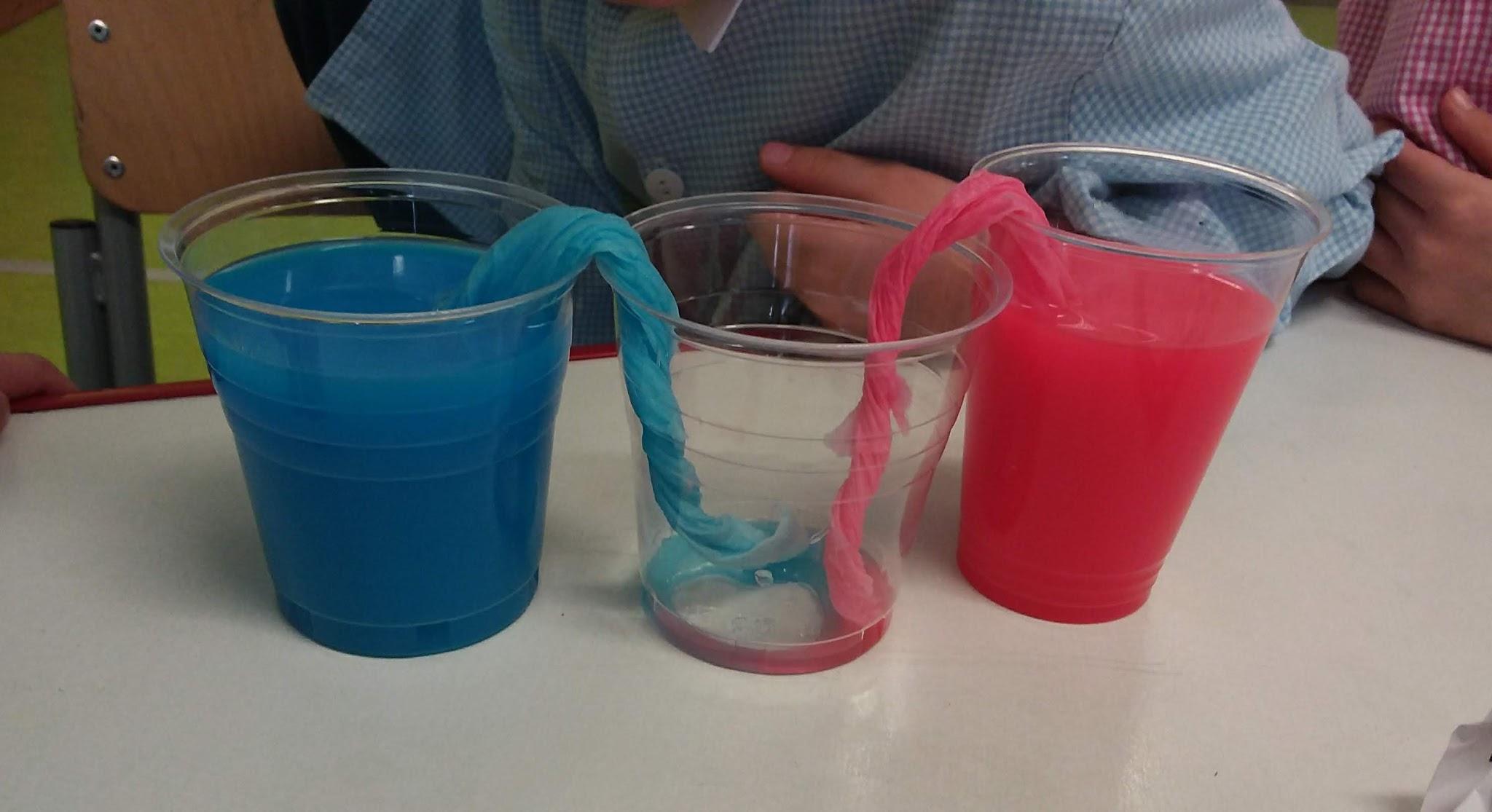 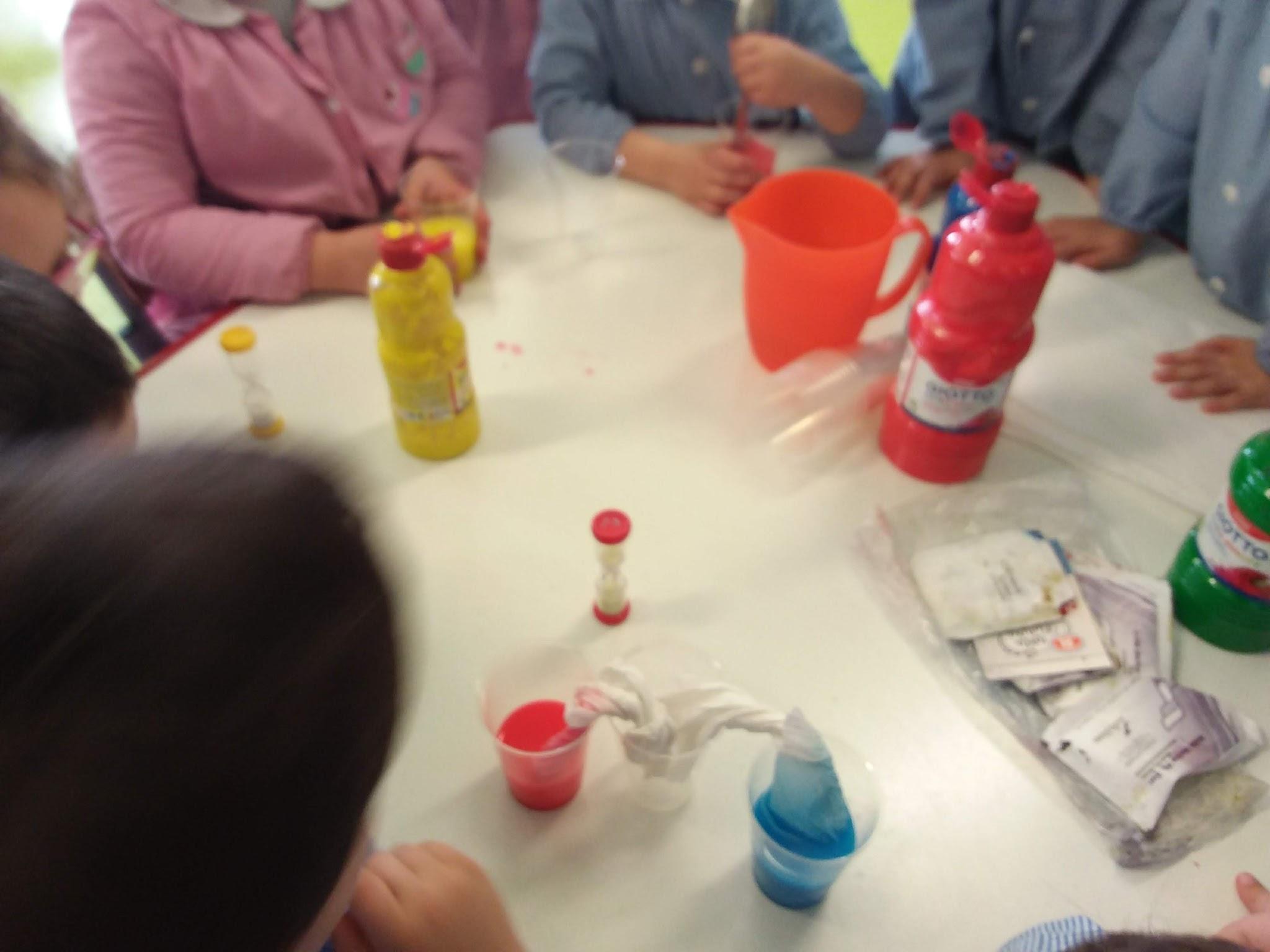 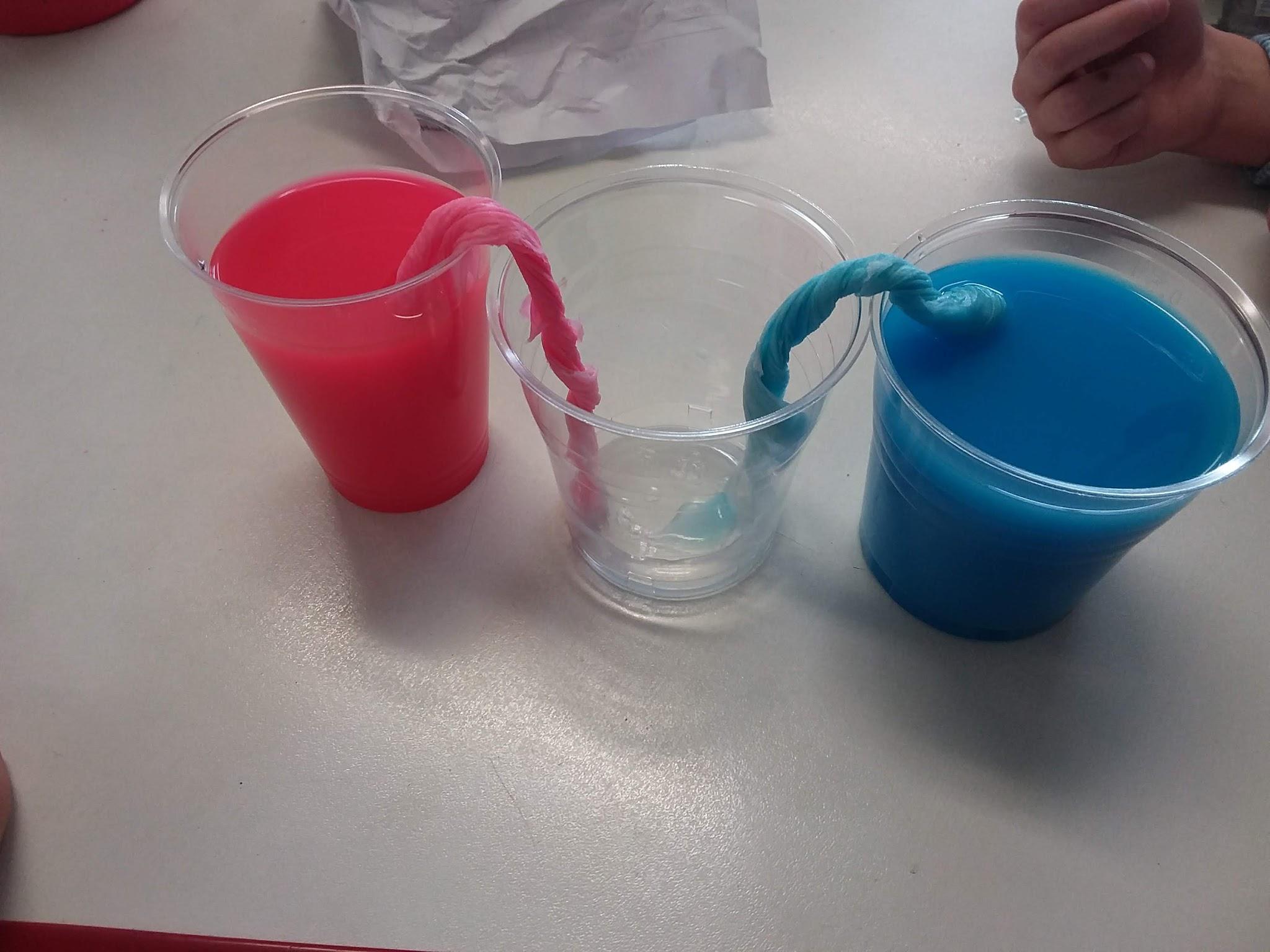 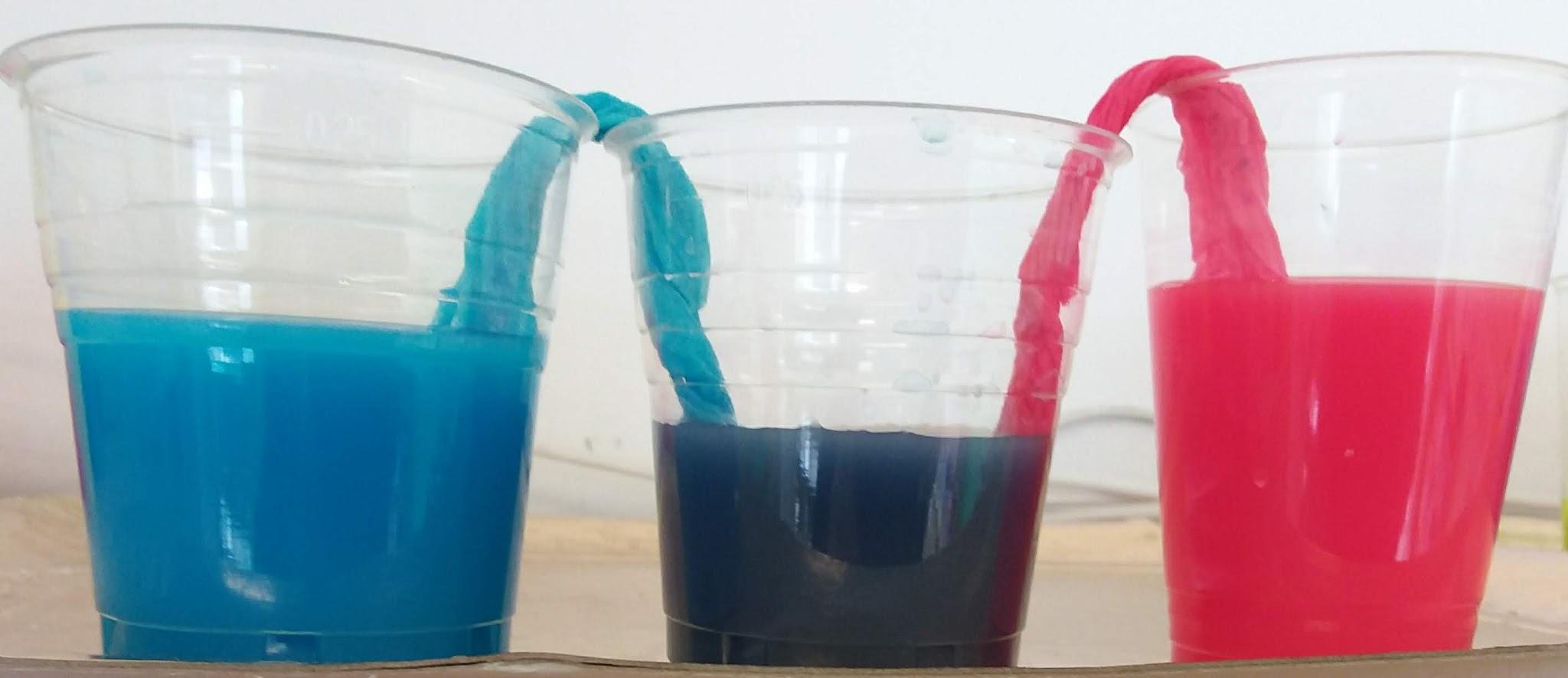 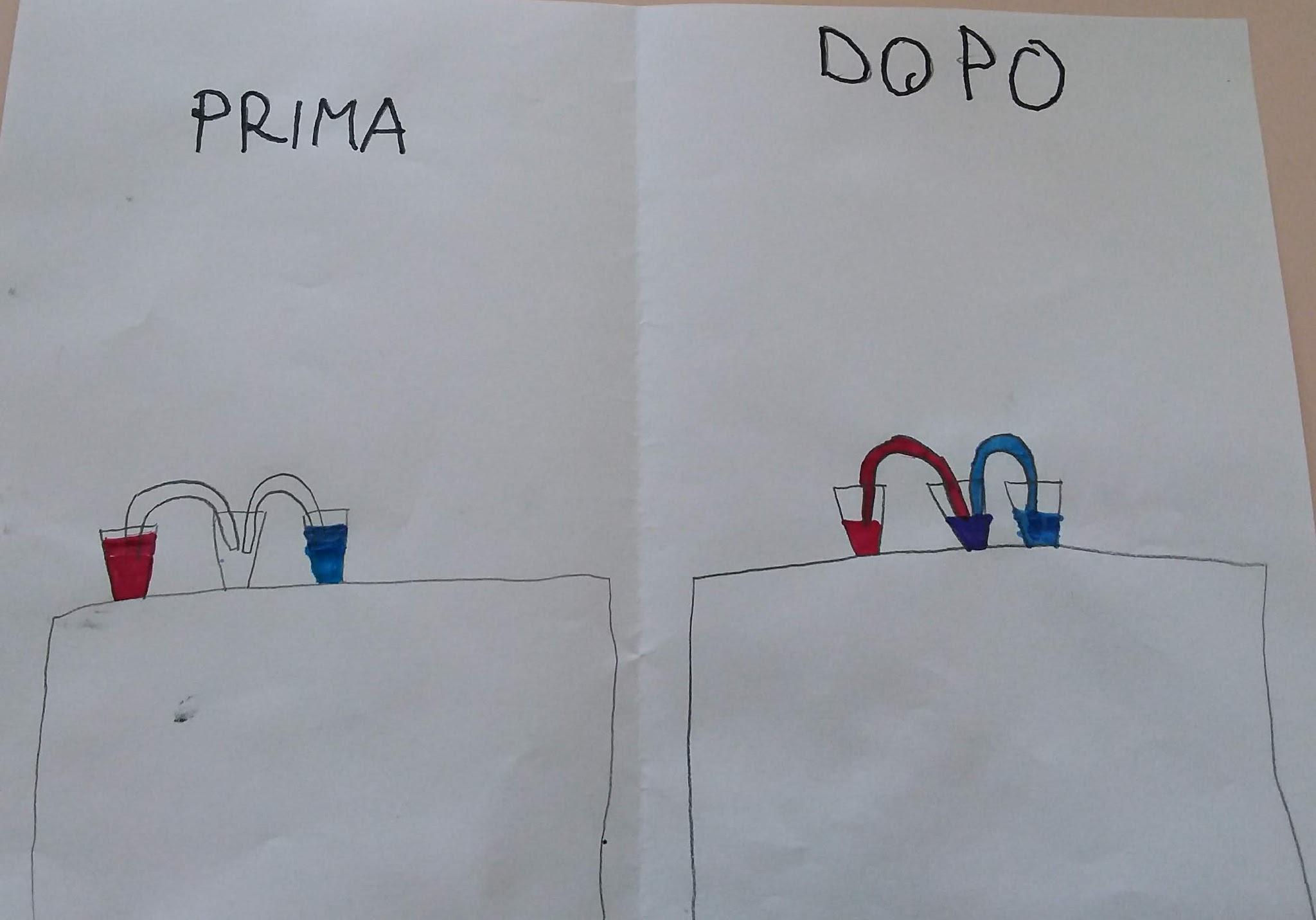 ACQUE COLORATE
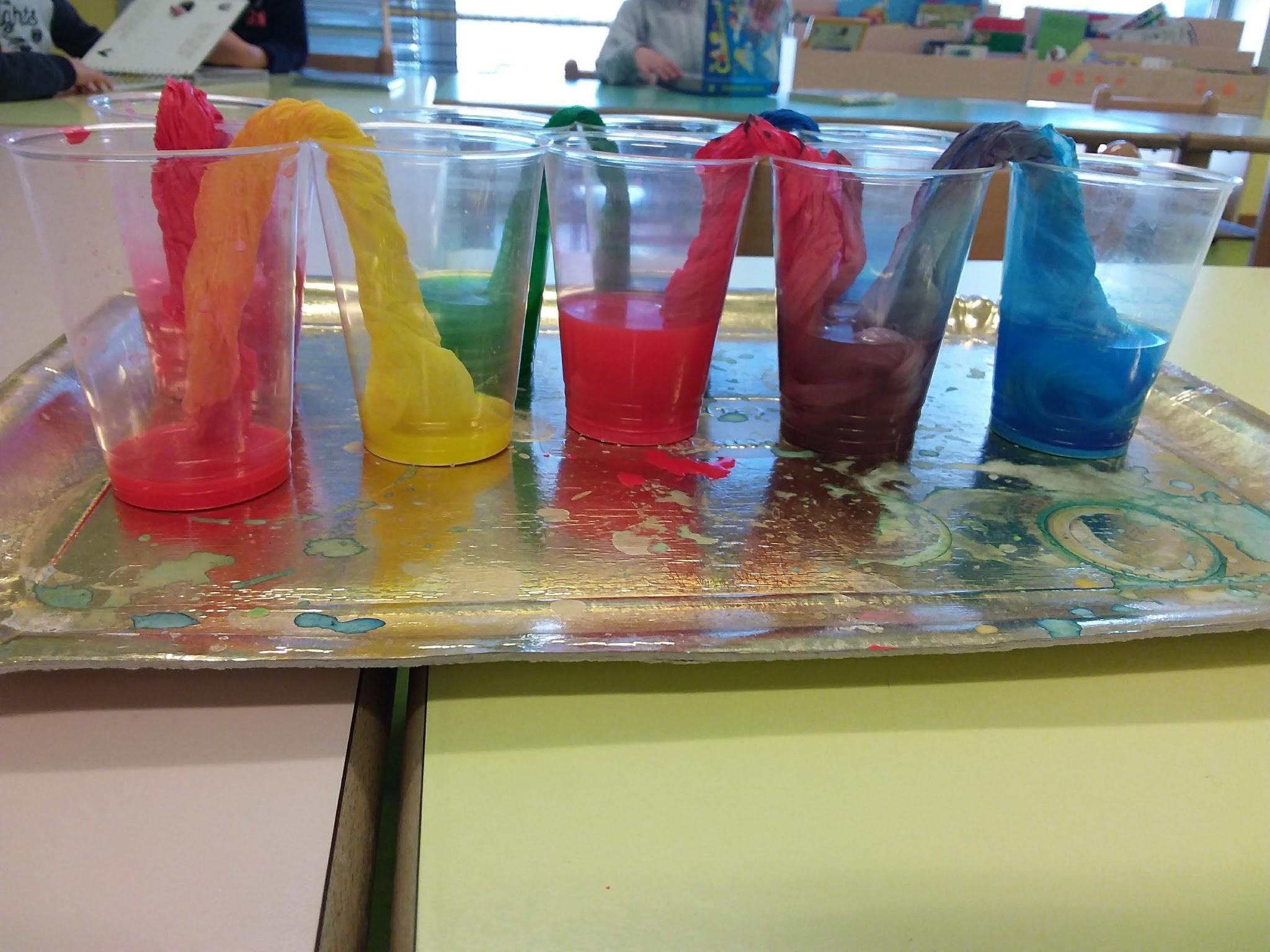 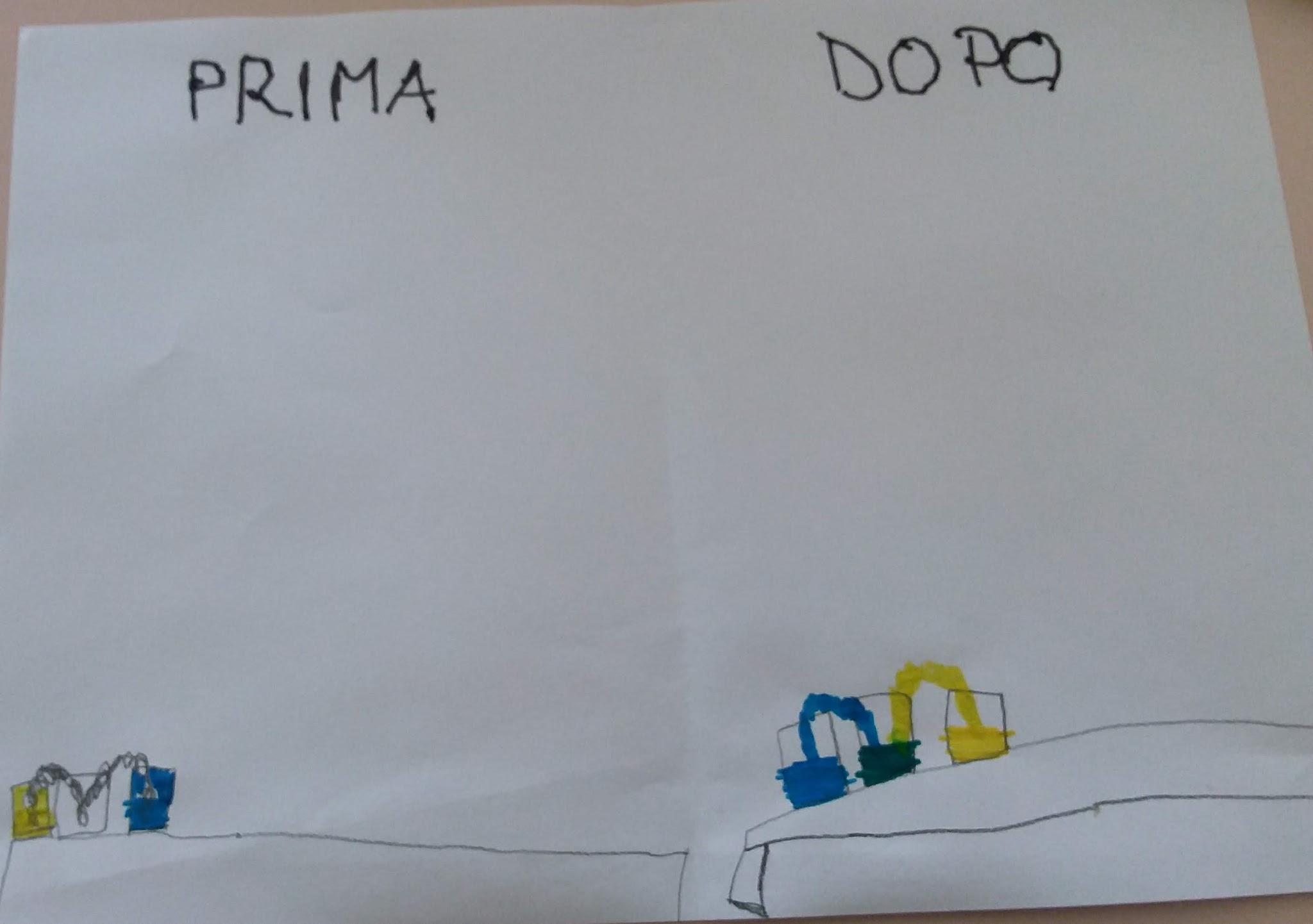 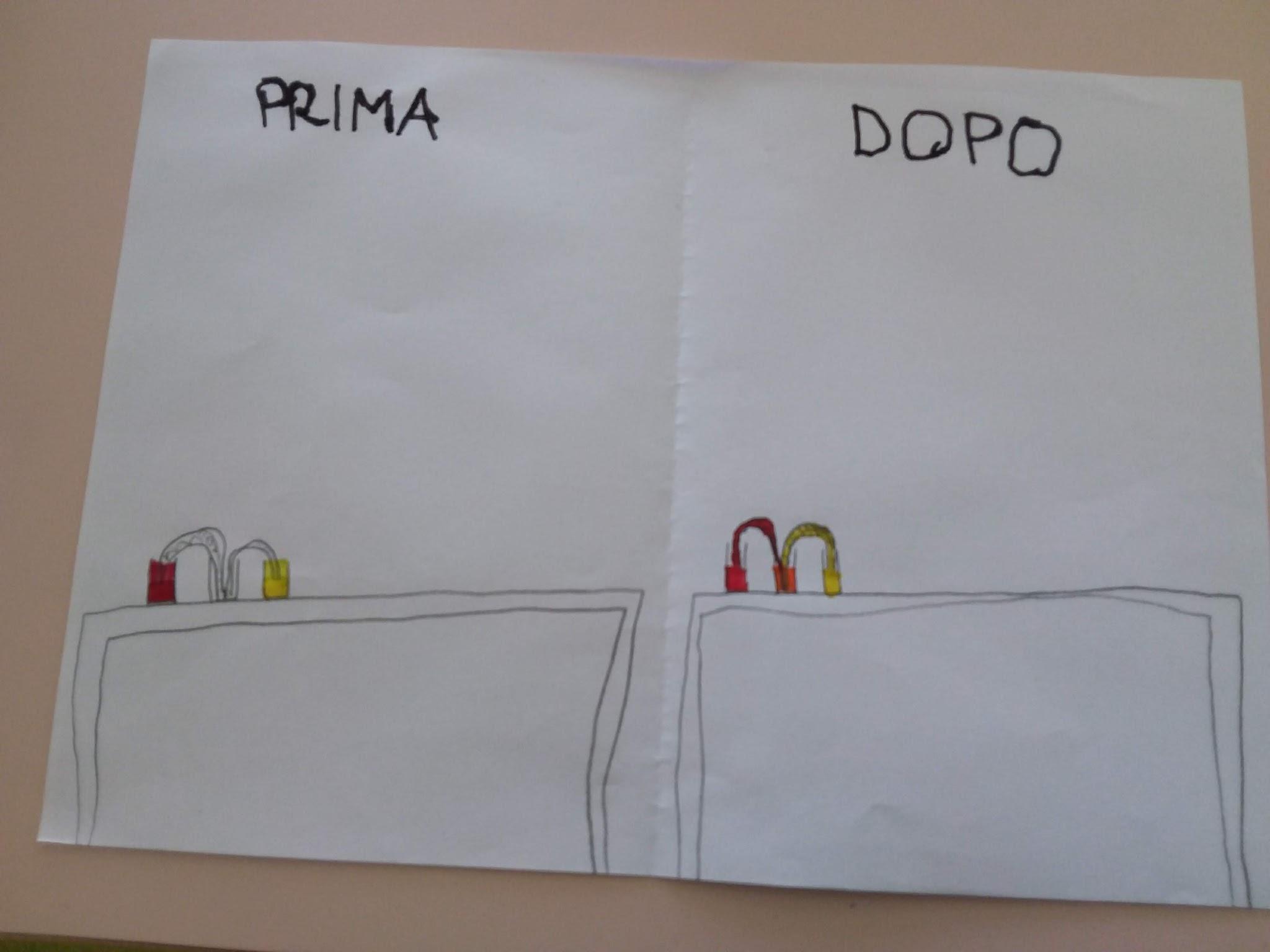 IMMAGINIAMO COME E’ FATTA DENTRO LA CARTA ASCIUTTA E LA CARTA BAGNATA
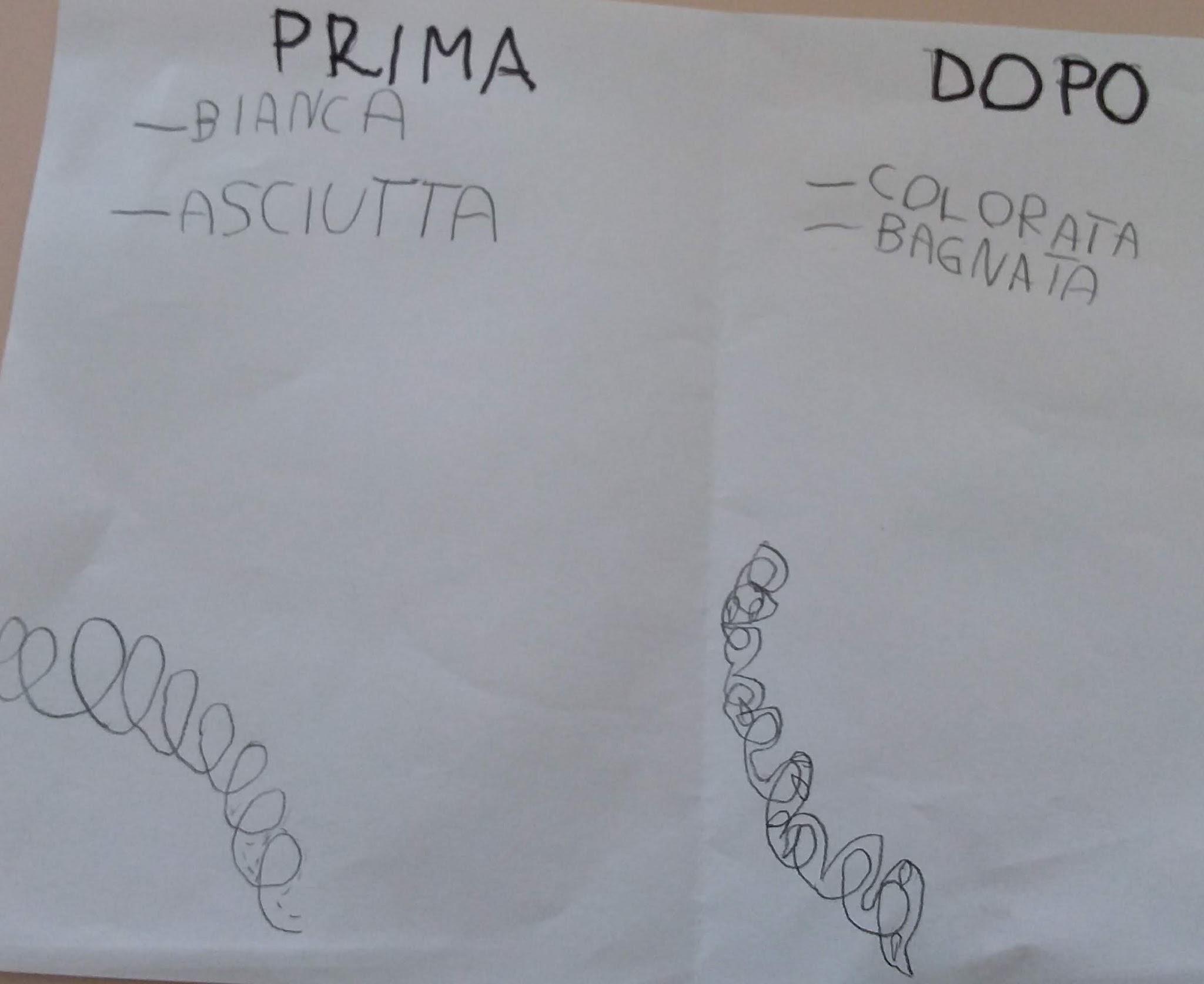 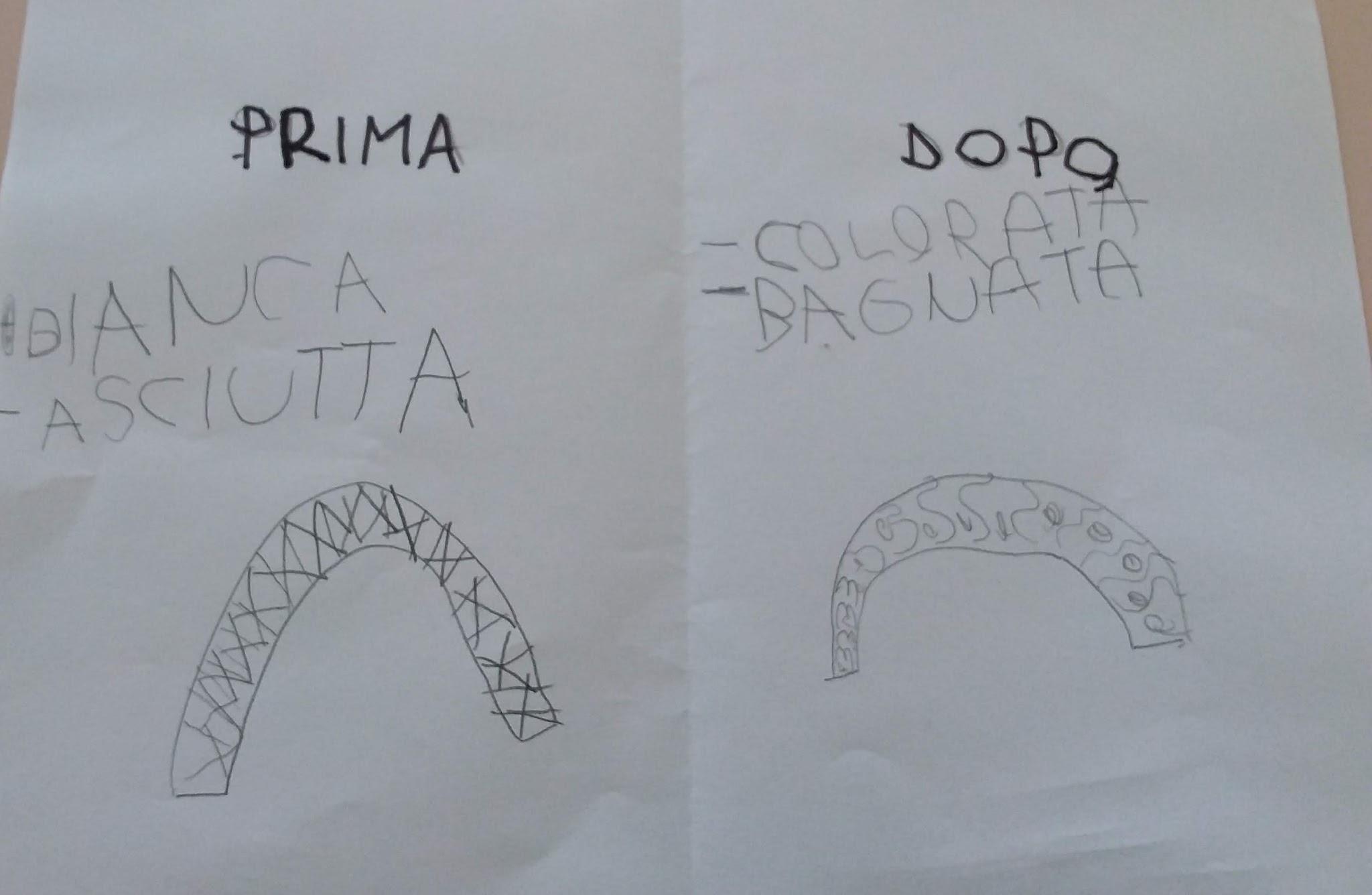 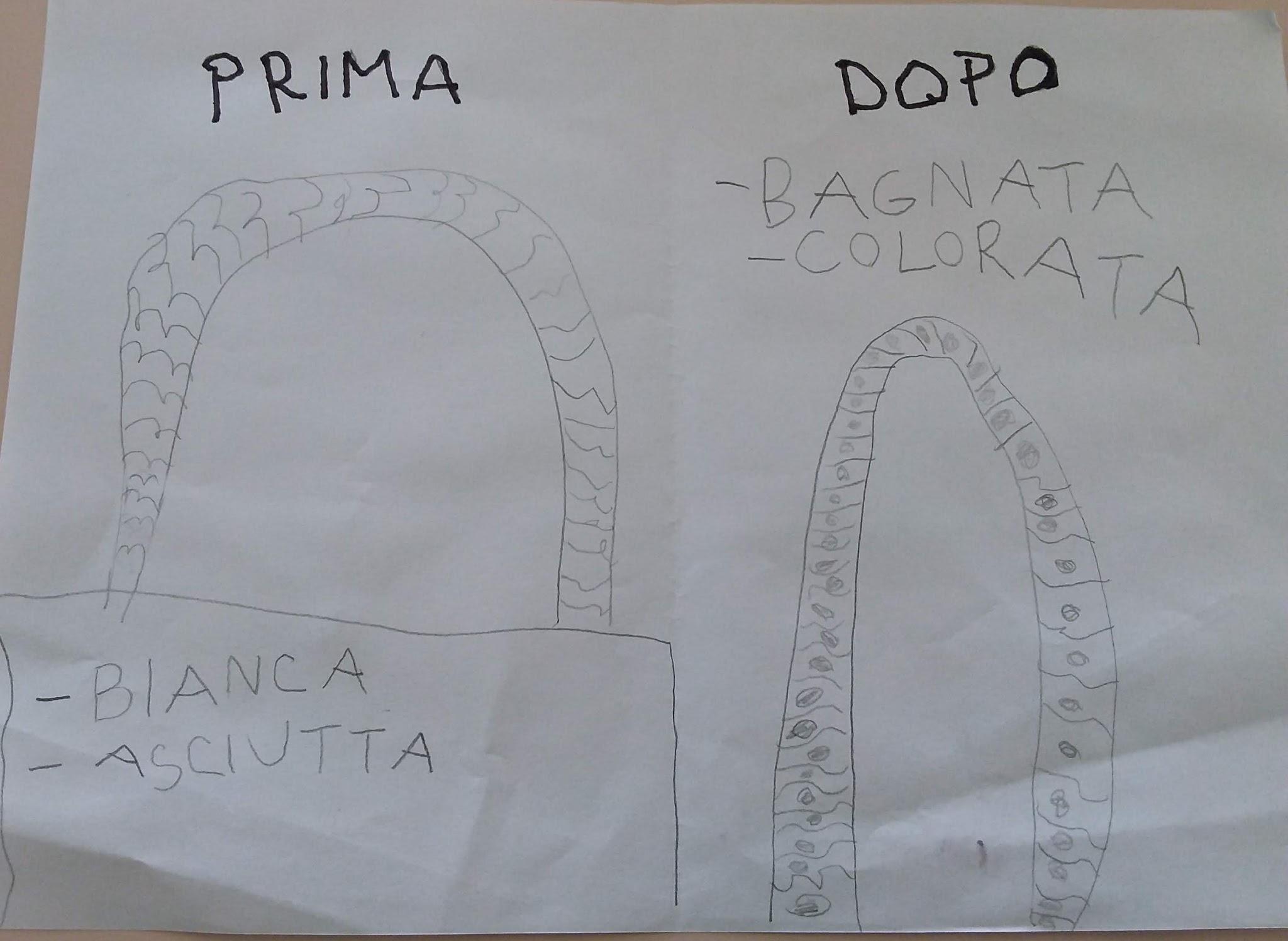 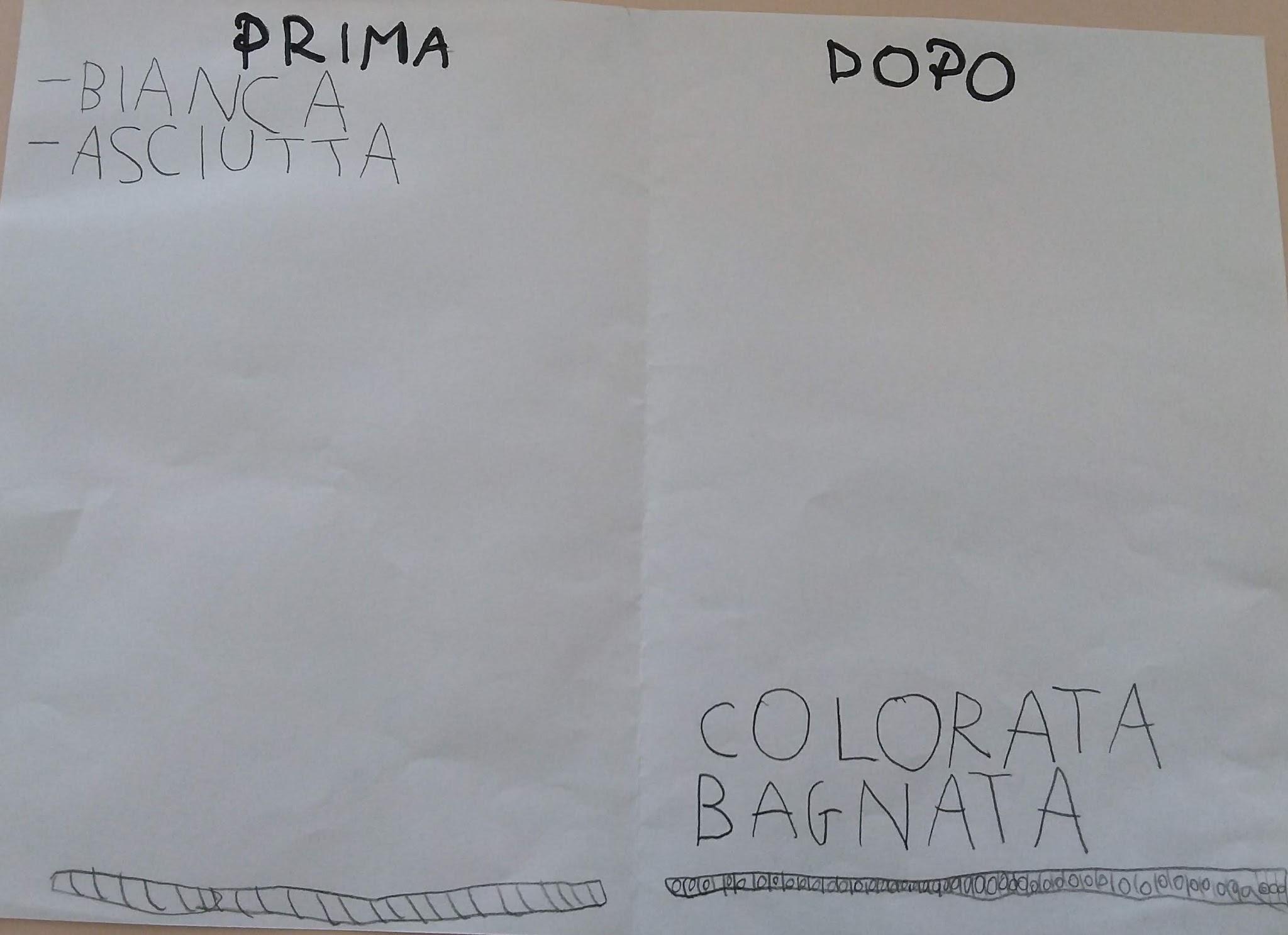 I BAMBINI CONCLUDONO L’ESPERIENZA E DICONO CHE….

L’ACQUA CAMMINA, CAMBIA COLORE, PORTA IL COLORE DA UN BICCHIERE AD UN ALTRO PERCHE’ ENTRA NELLA CARTA DELLO SCOTTEX E CAMBIA LA SUA FORMA… COSI’ SI FA LA STRADA INVISIBILE  PER CAMMINARE
SESTA ESPERIENZA
PALLINE DI CIOCCOLATO
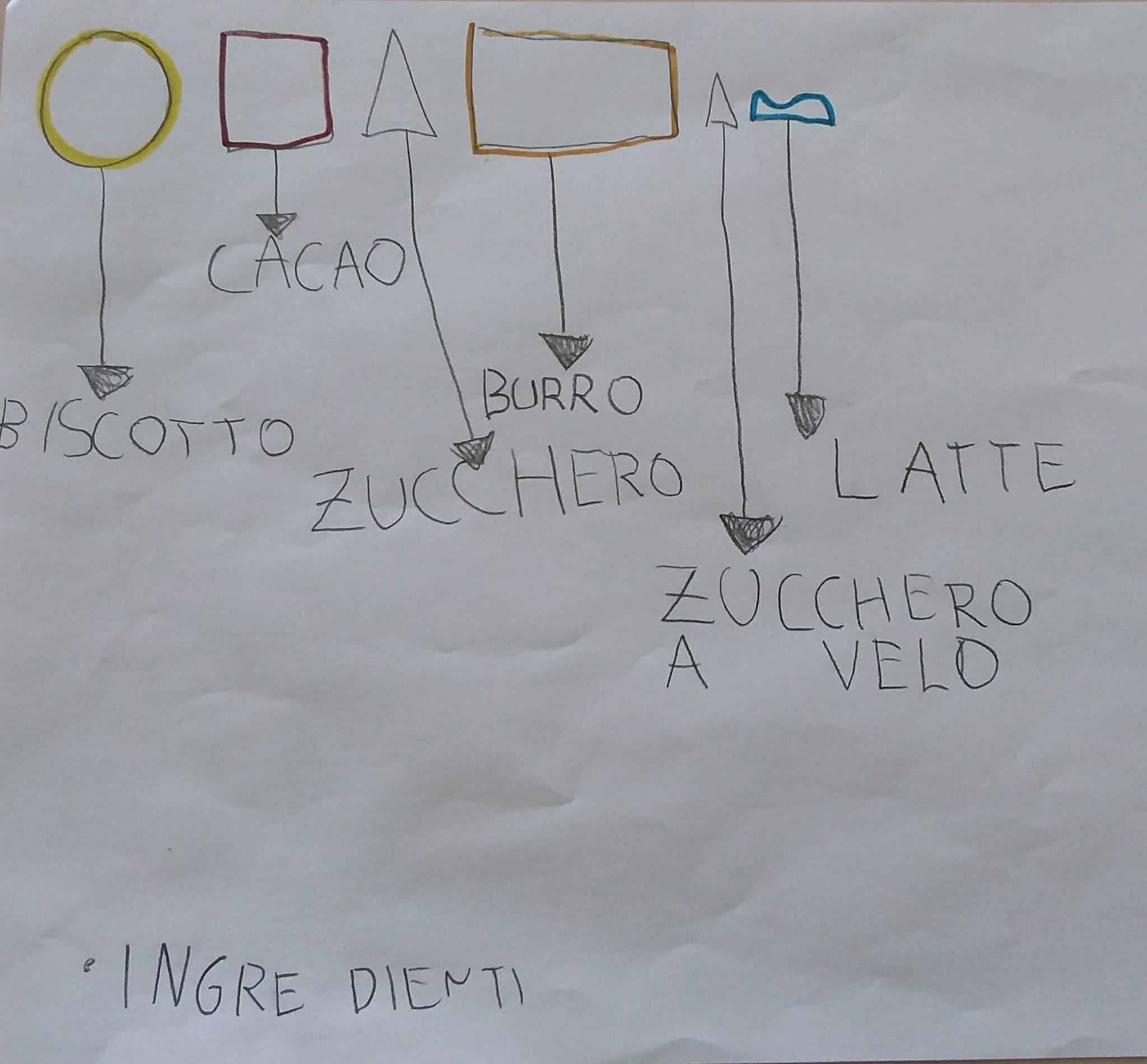 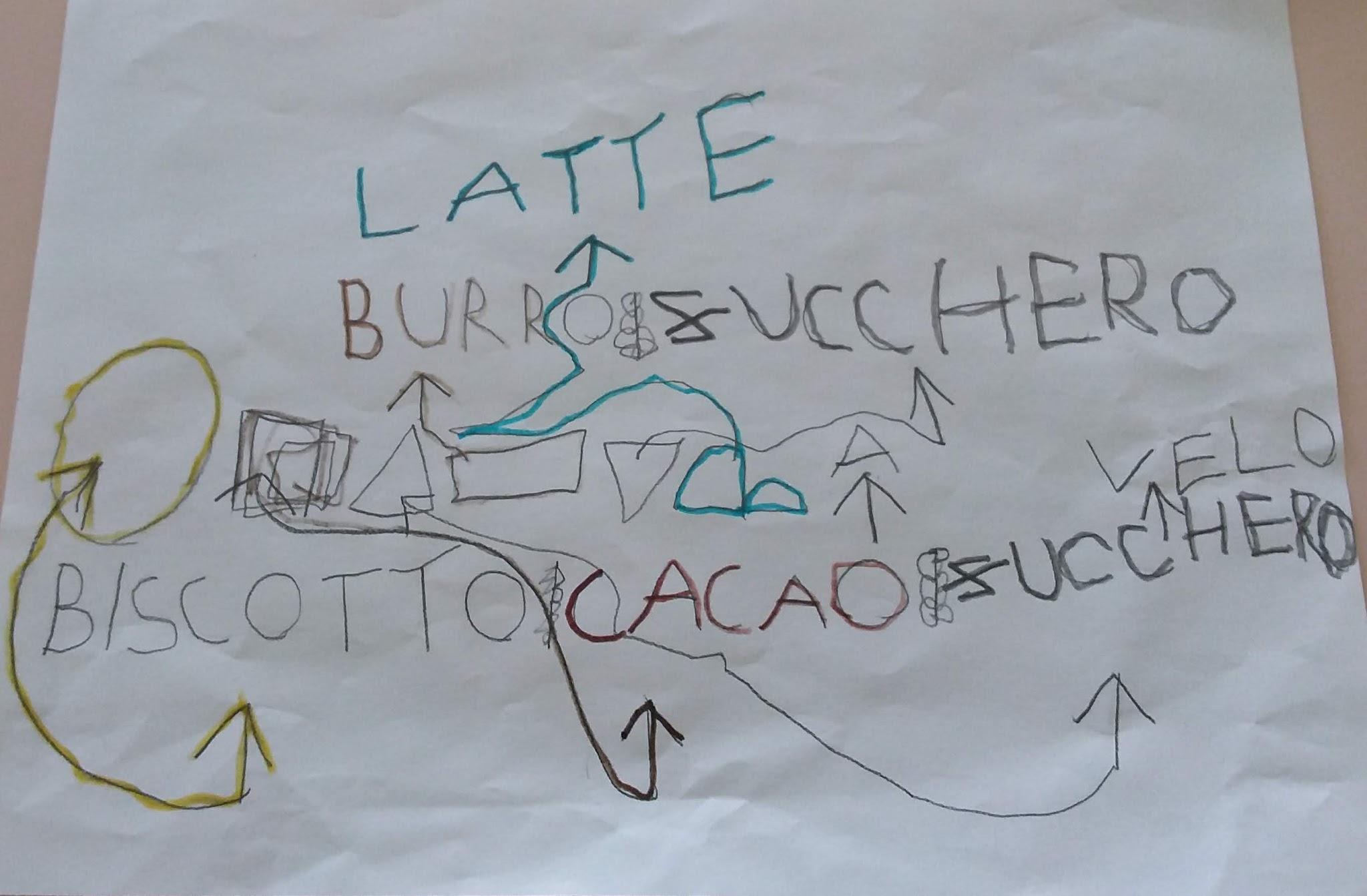 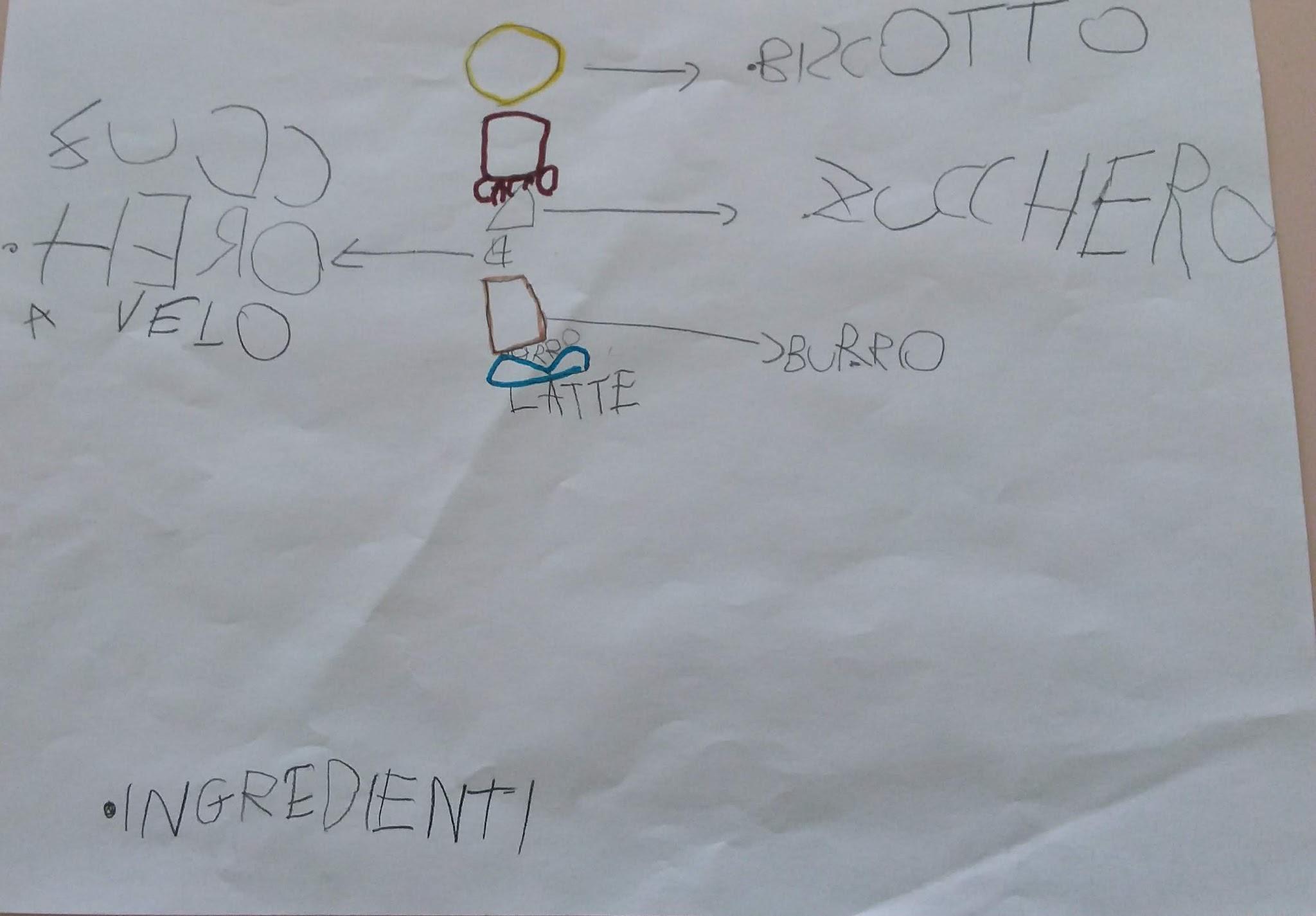 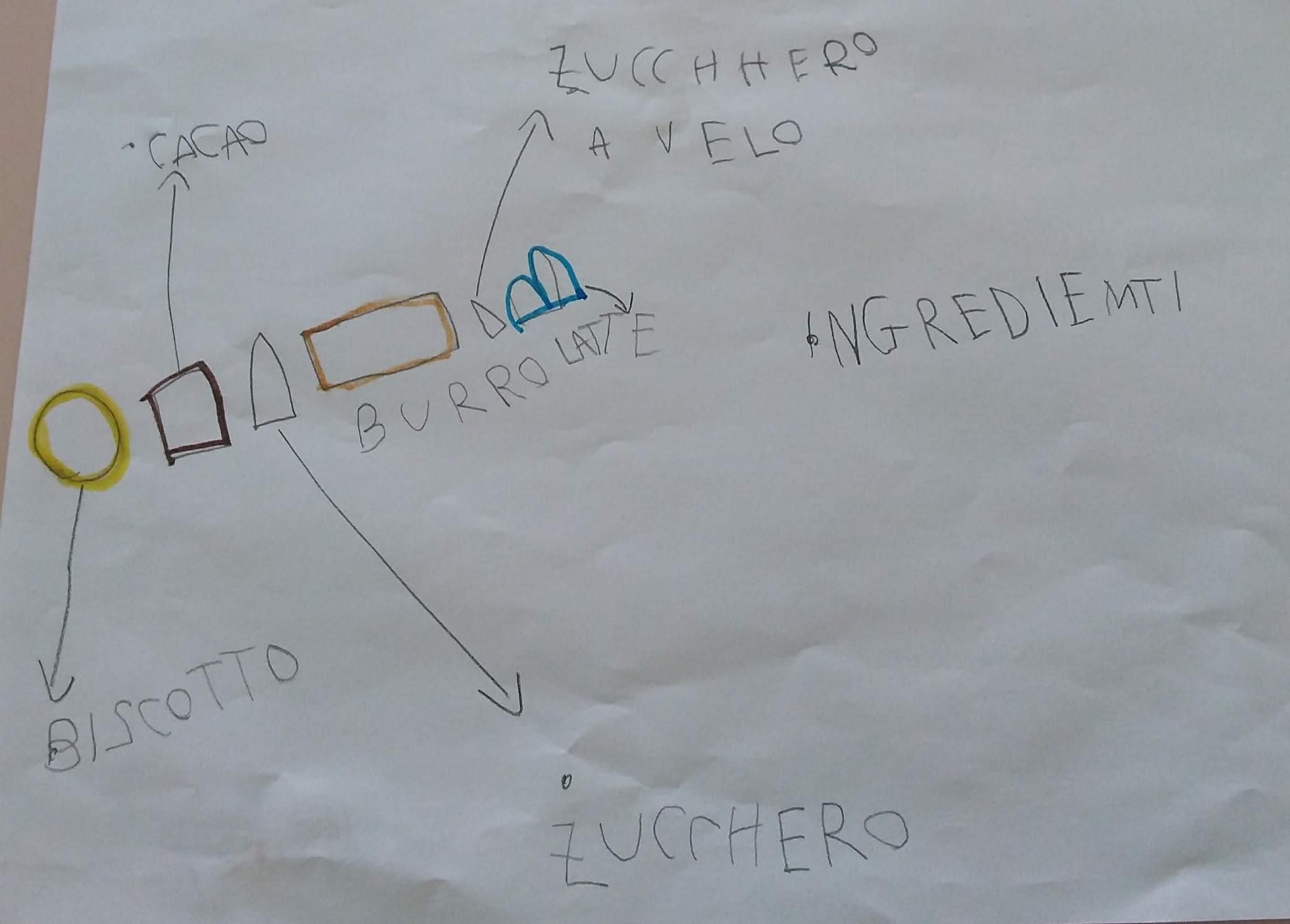 OGNUNO SCRIVE LA RICETTA A MODO SUO, DOPO AVER CONDIVISO UNA SIMBOLOGIA PER OGNI INGREDIENTE
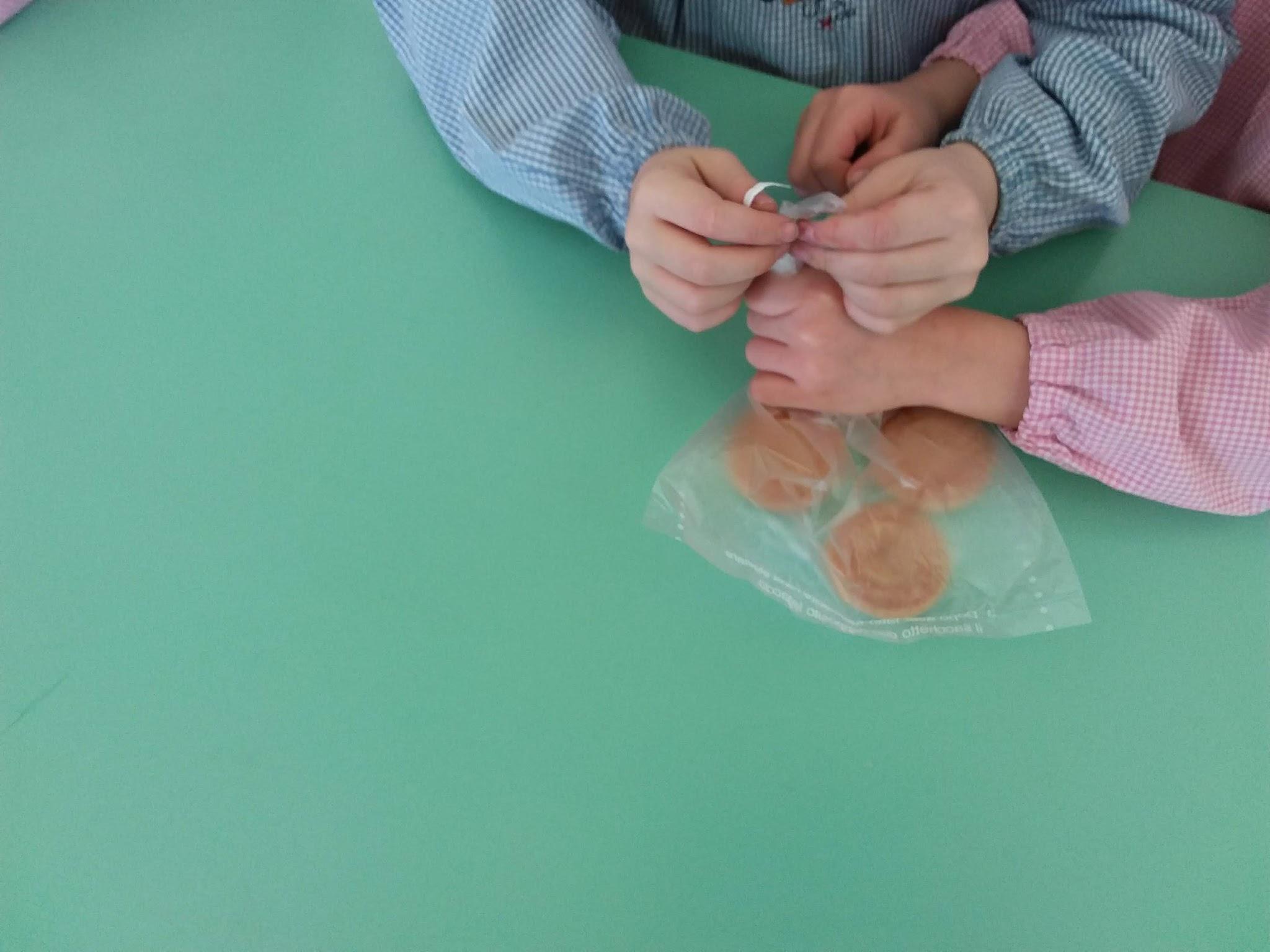 LE NOSTRE MANI POSSONO…..
CONTARE….. INFILARE….CHIUDERE...
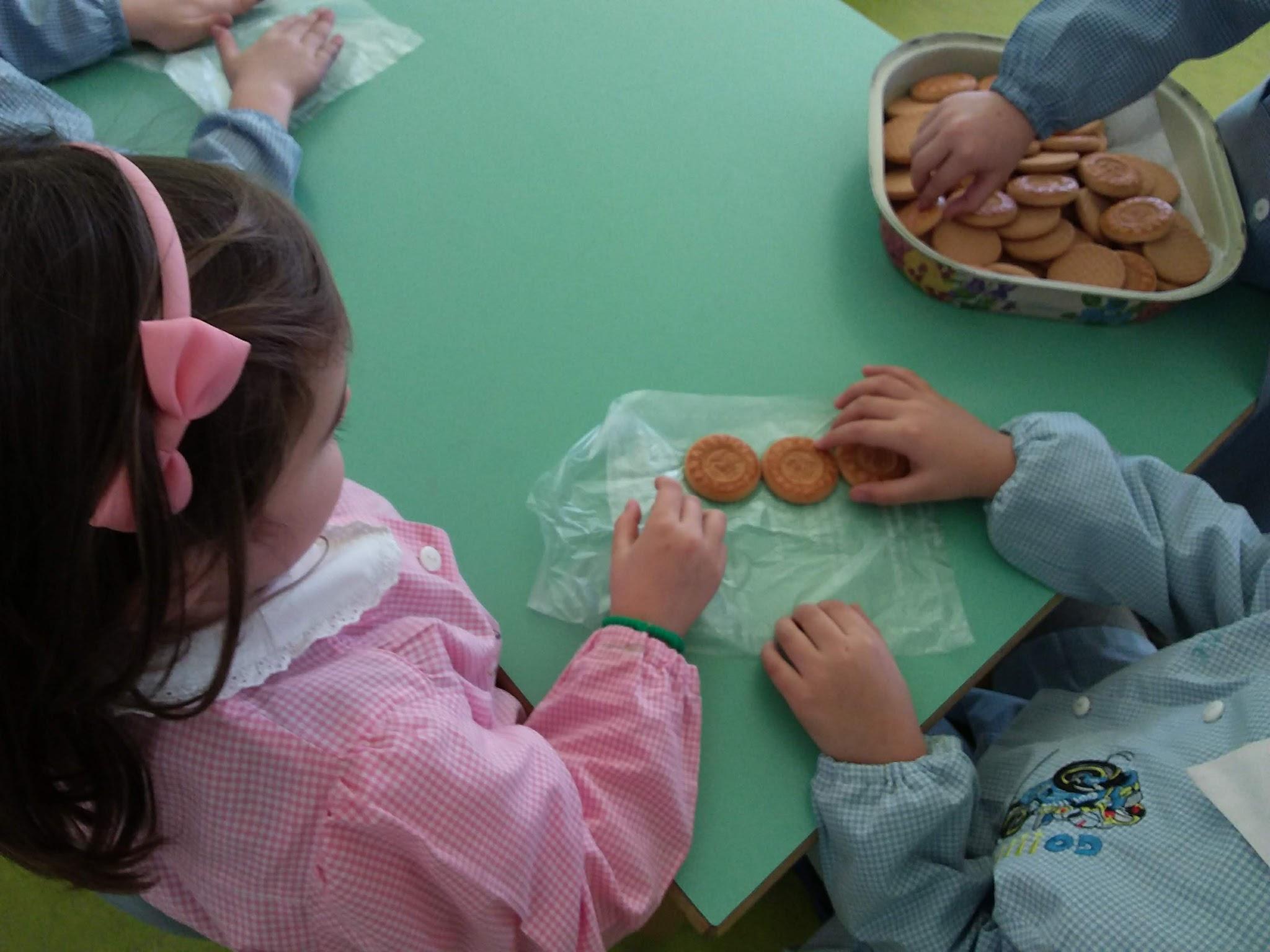 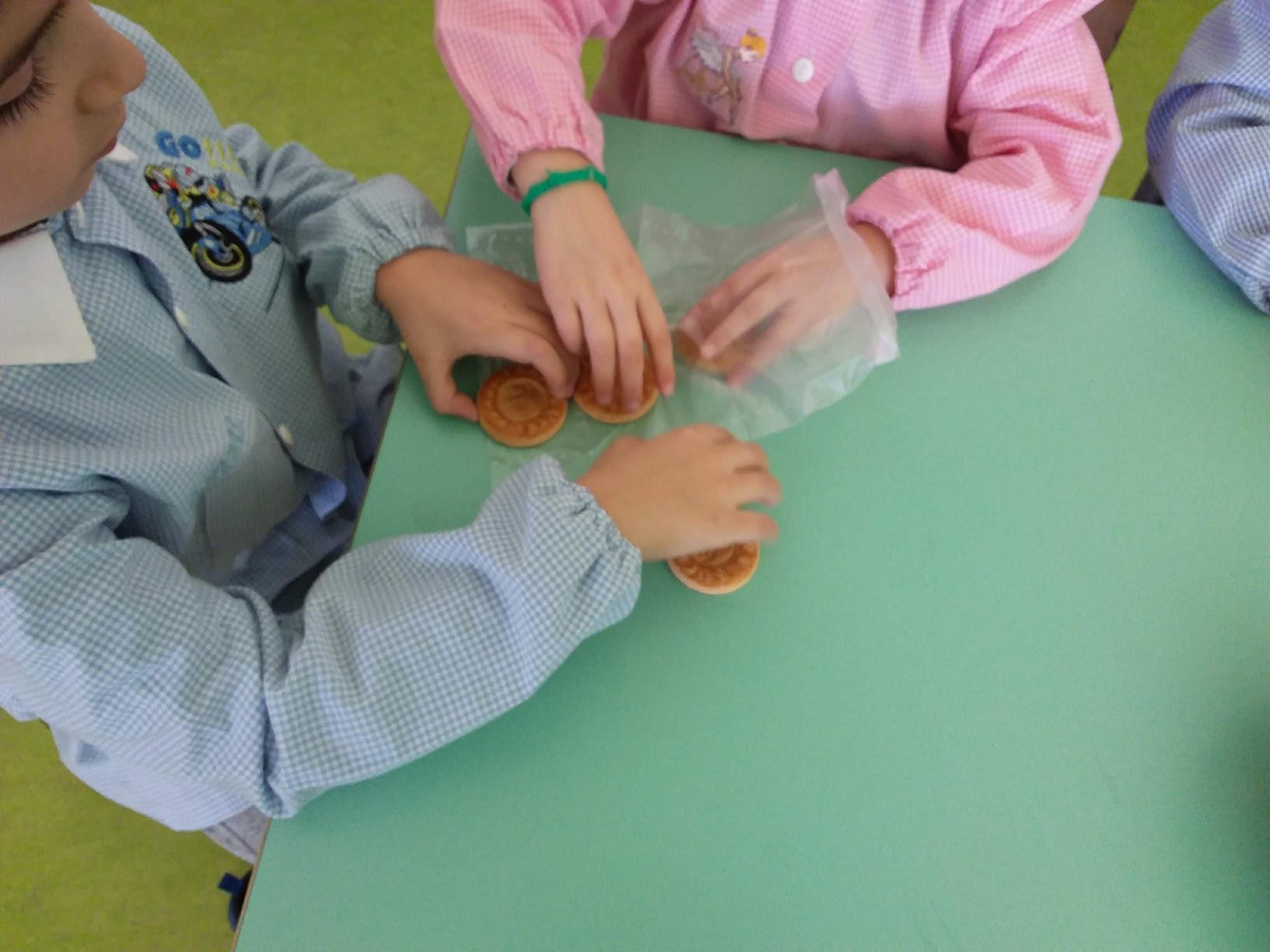 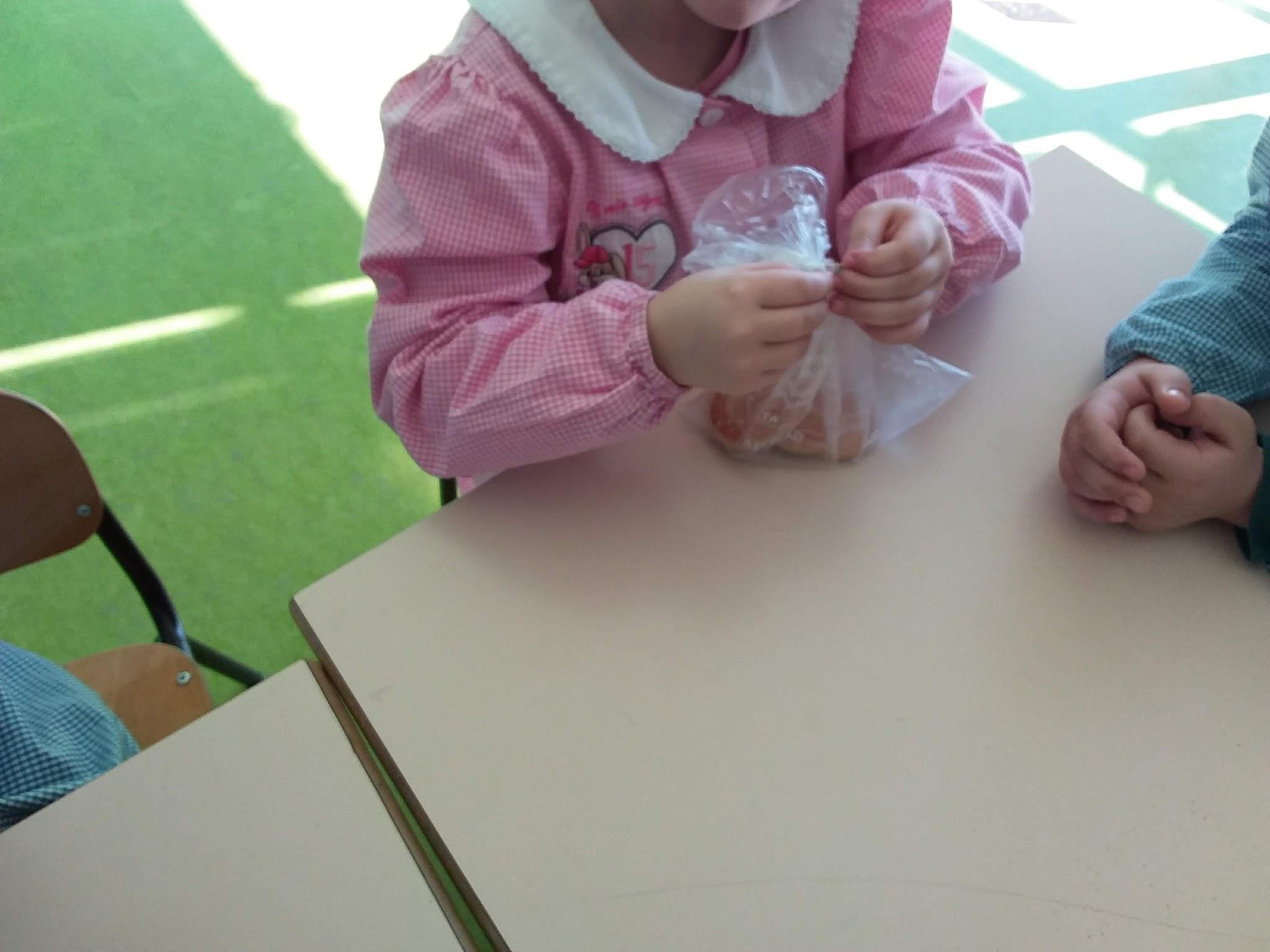 ROMPERE...SBRICIOLARE… FRANTUMARE
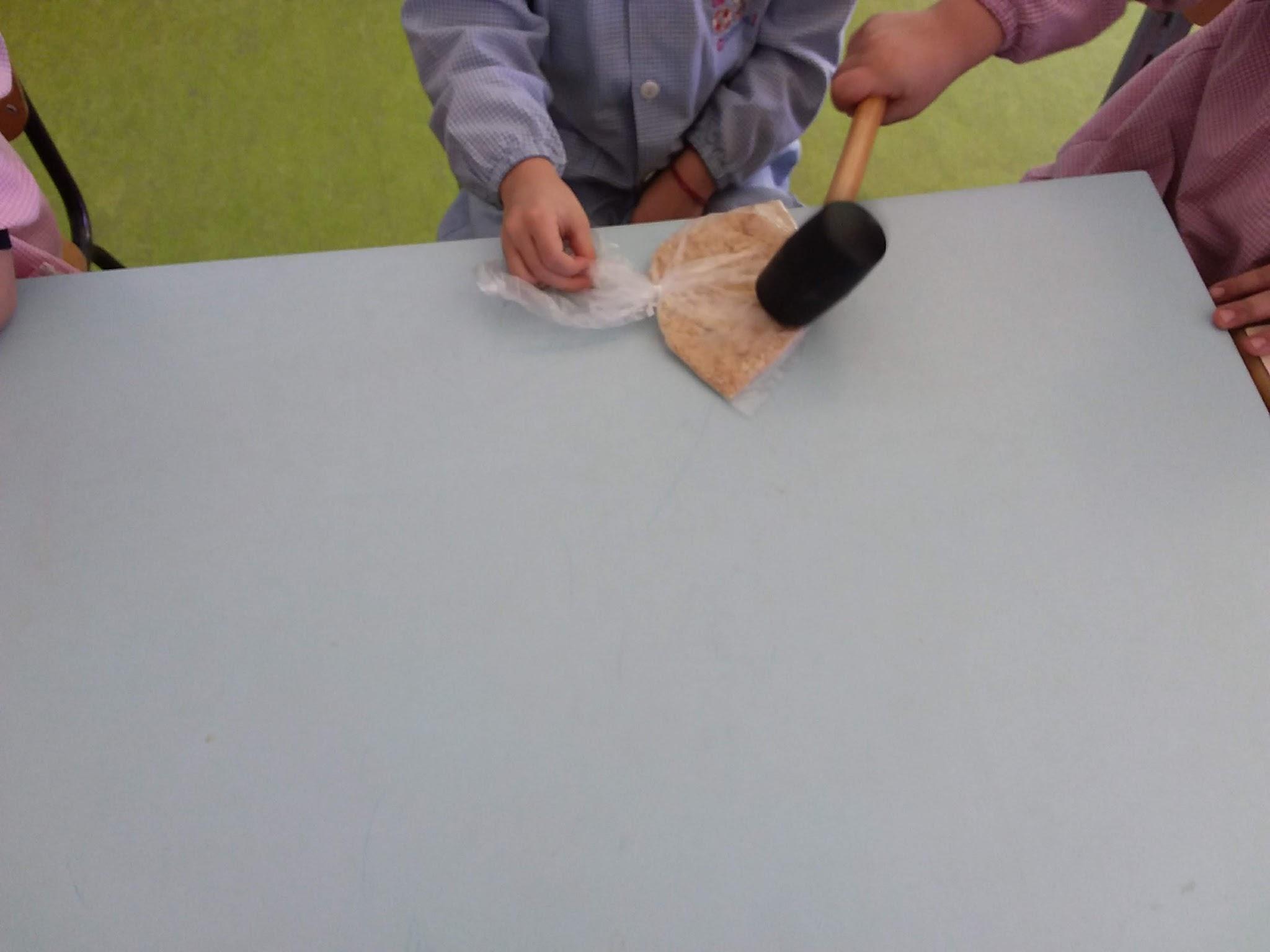 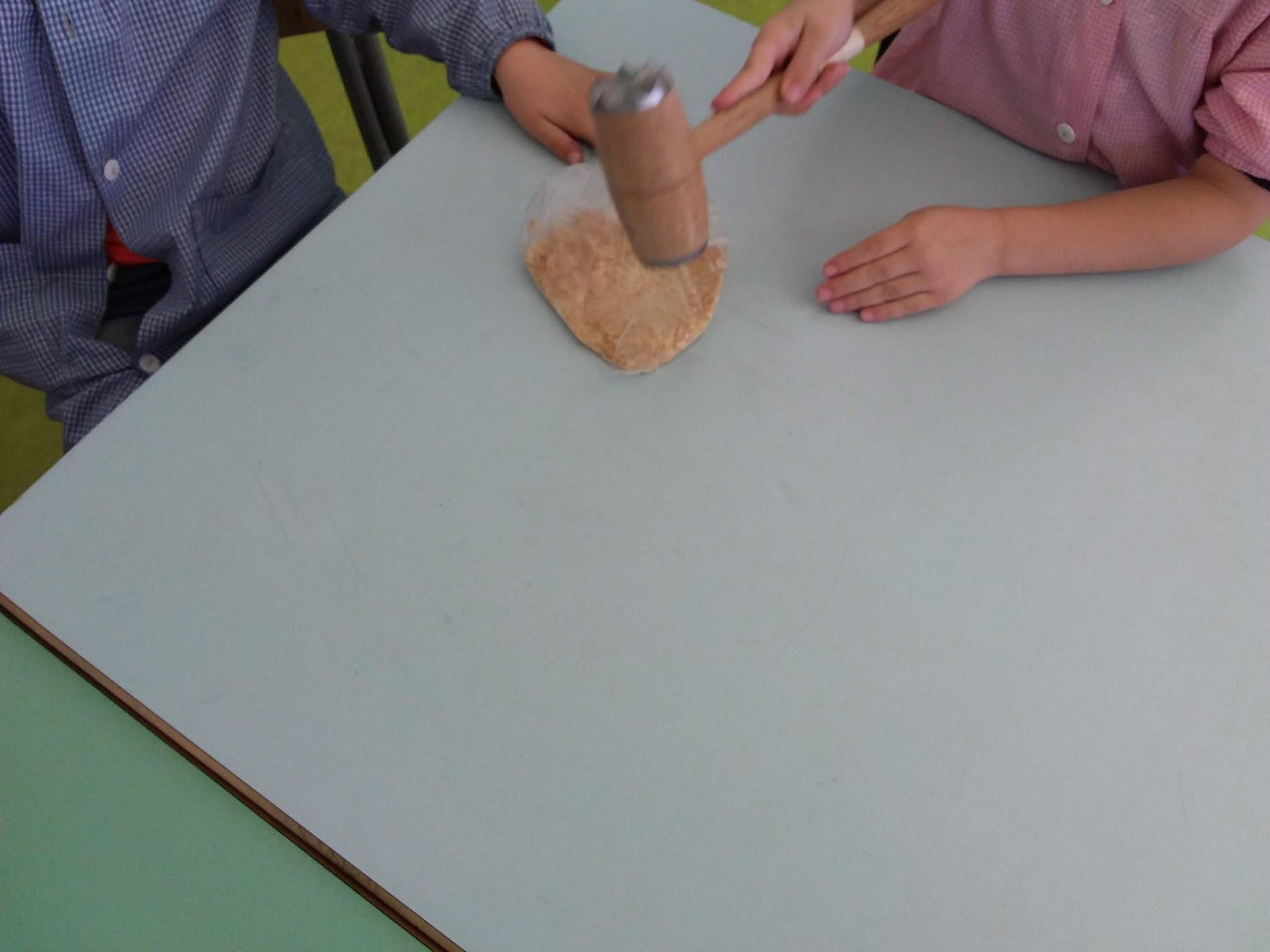 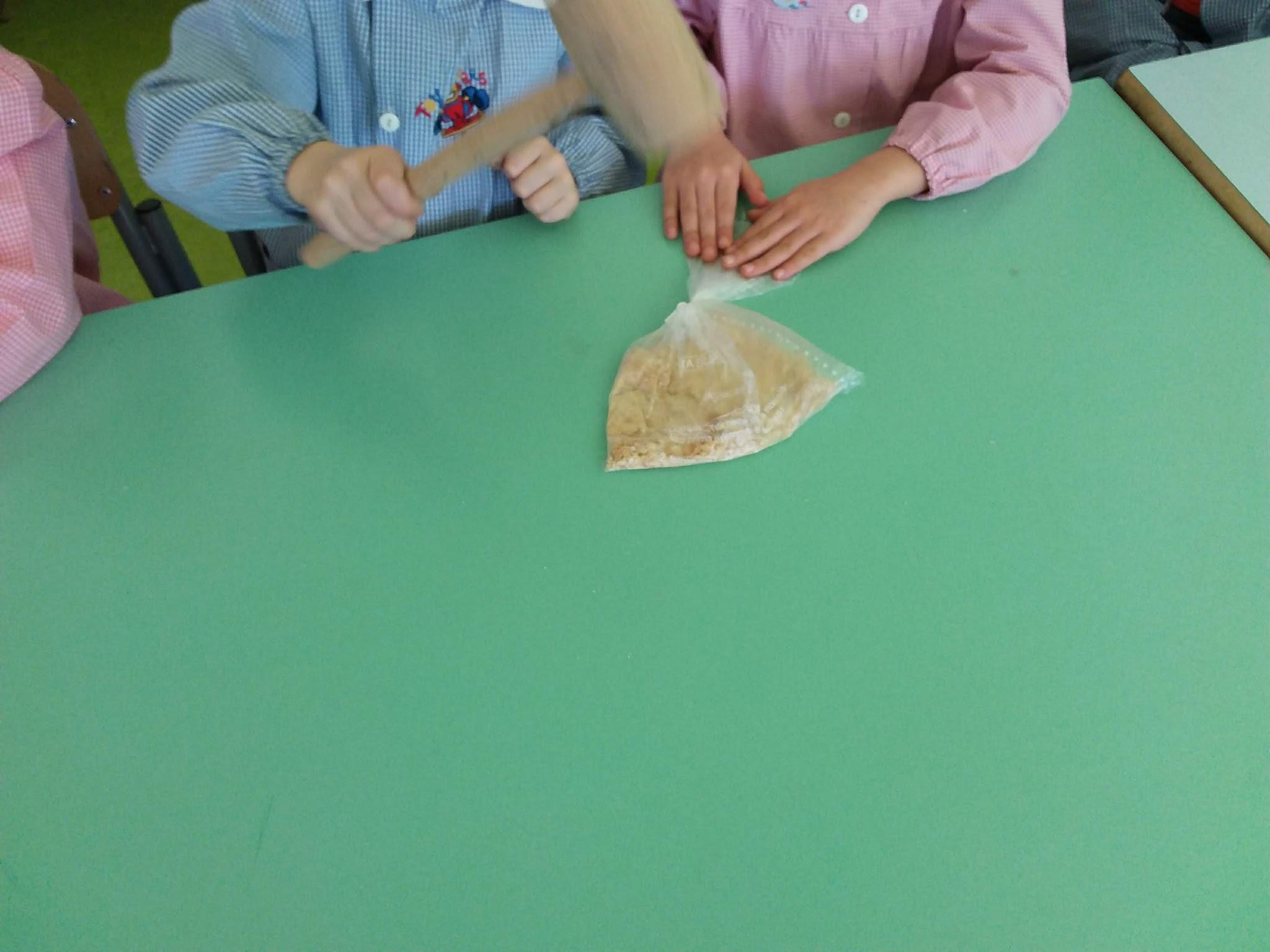 MISURARE …. MESCOLARE…..SETACCIARE...
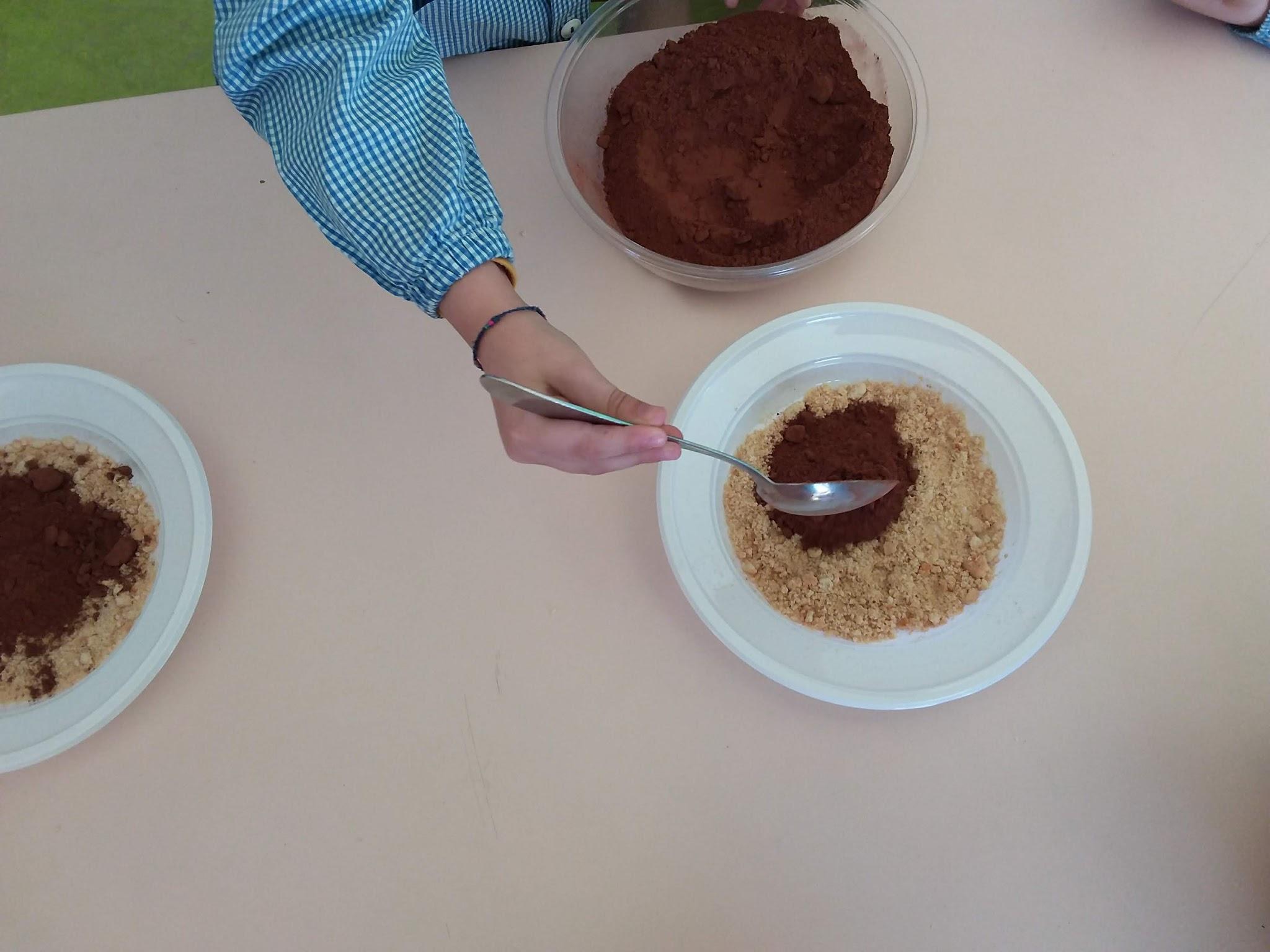 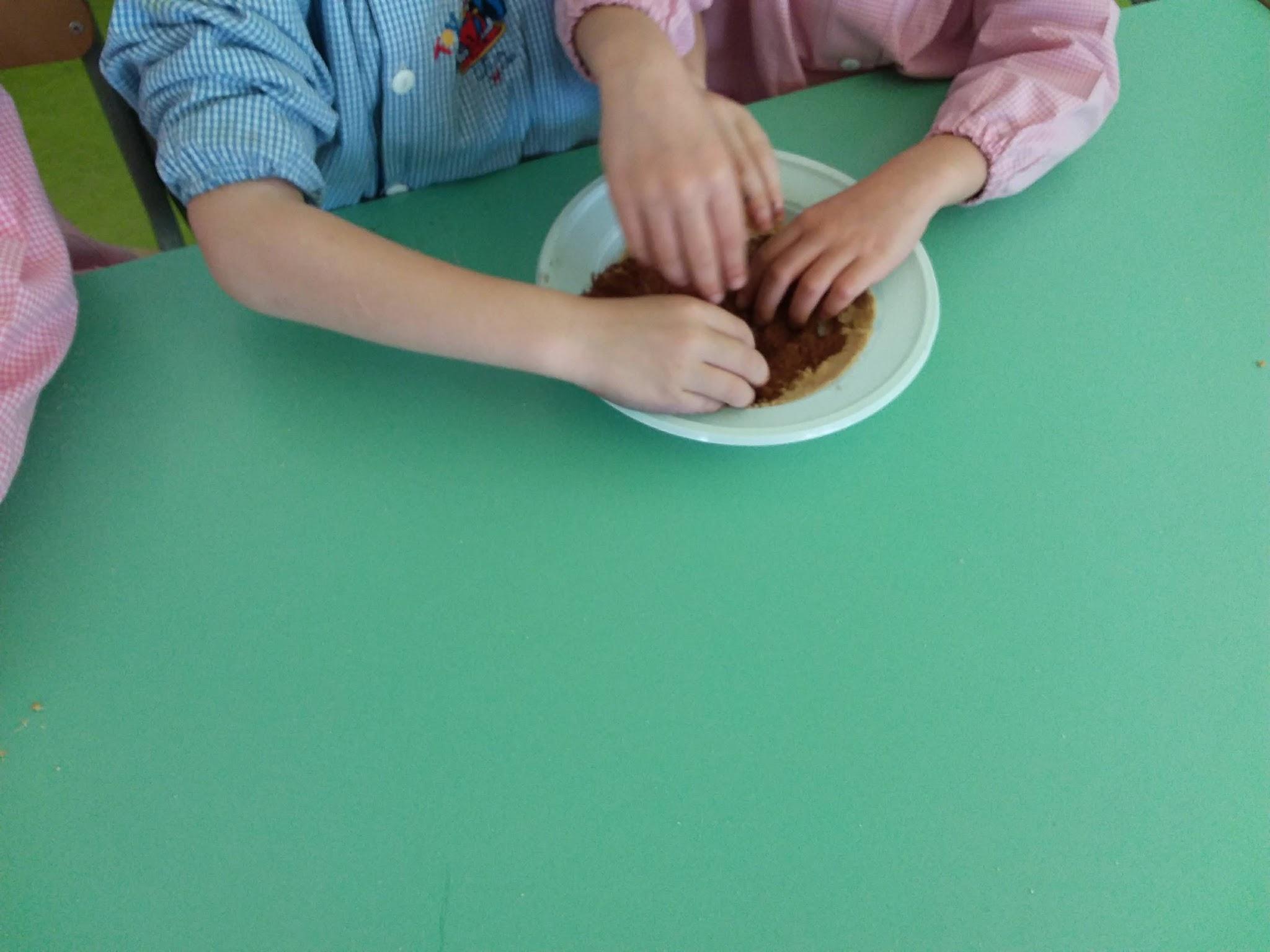 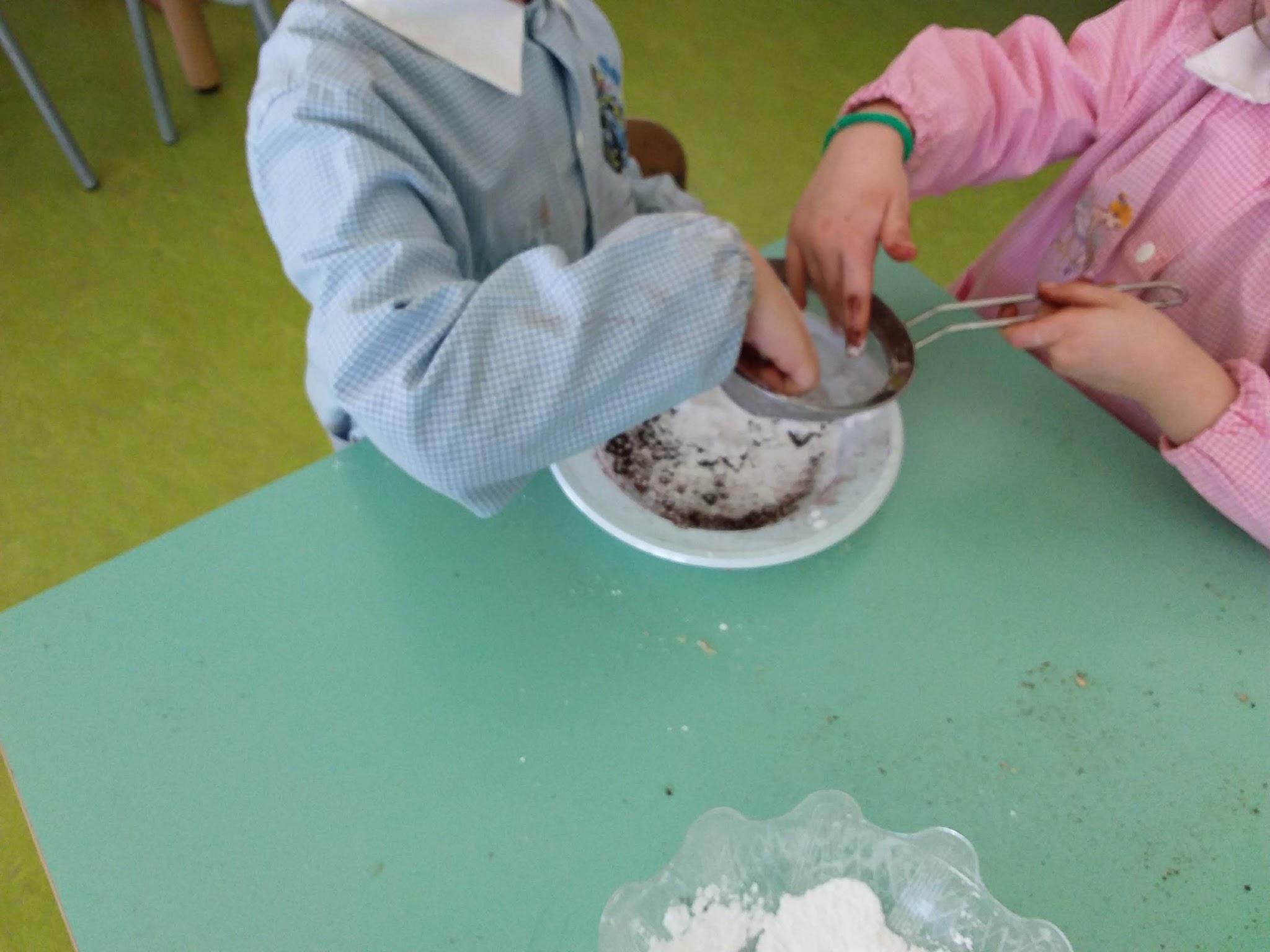 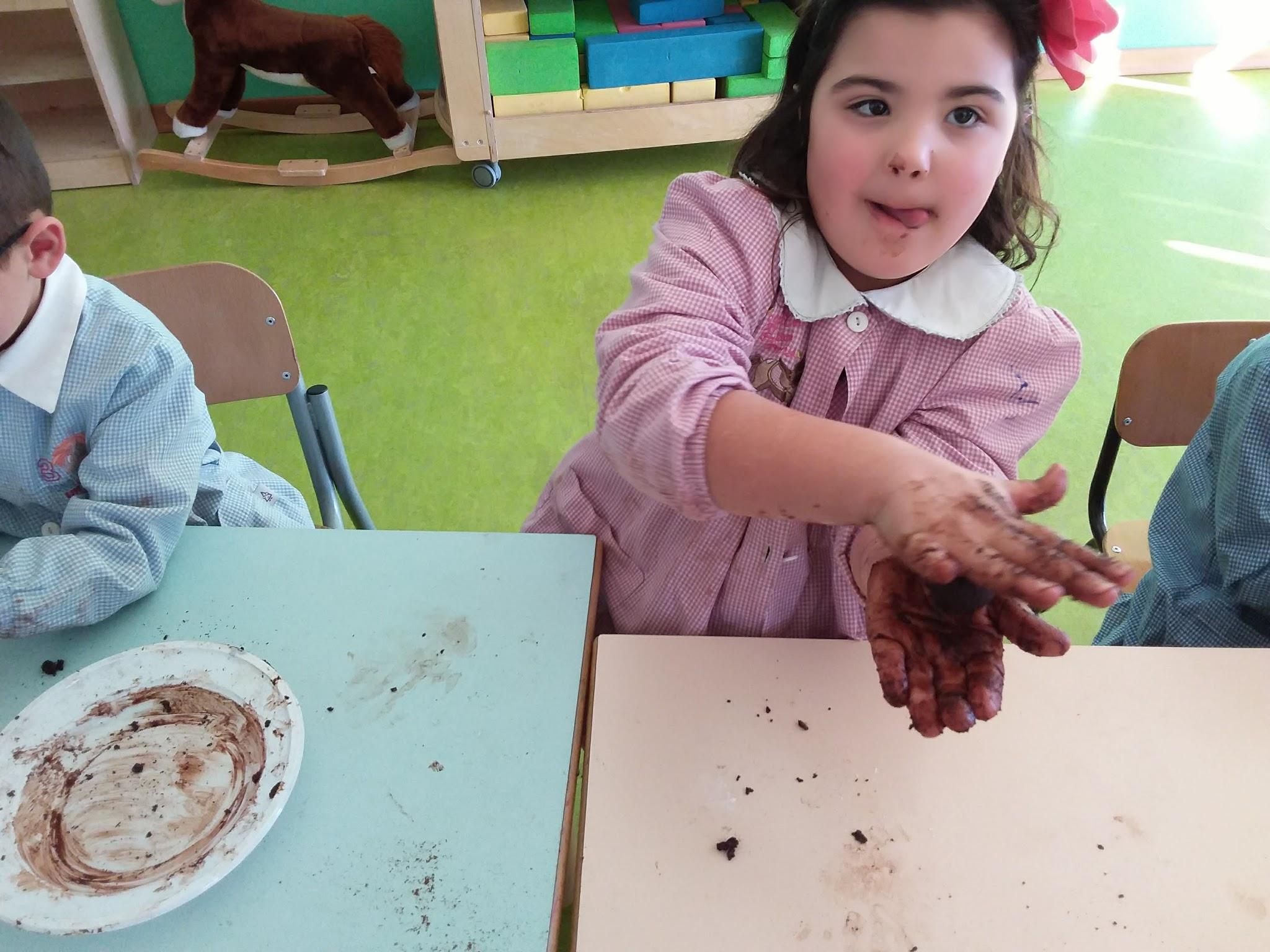 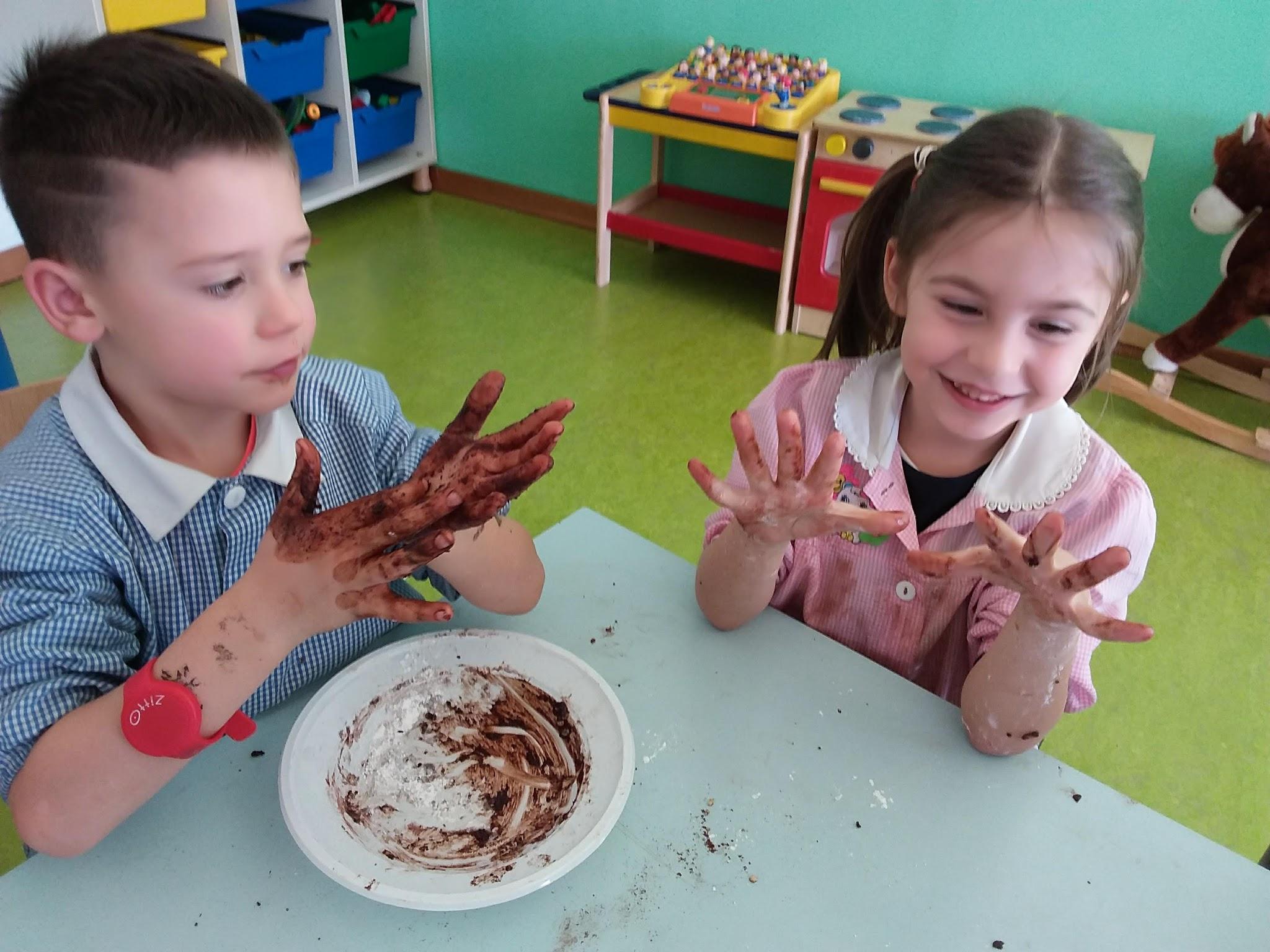 IMPASTARE
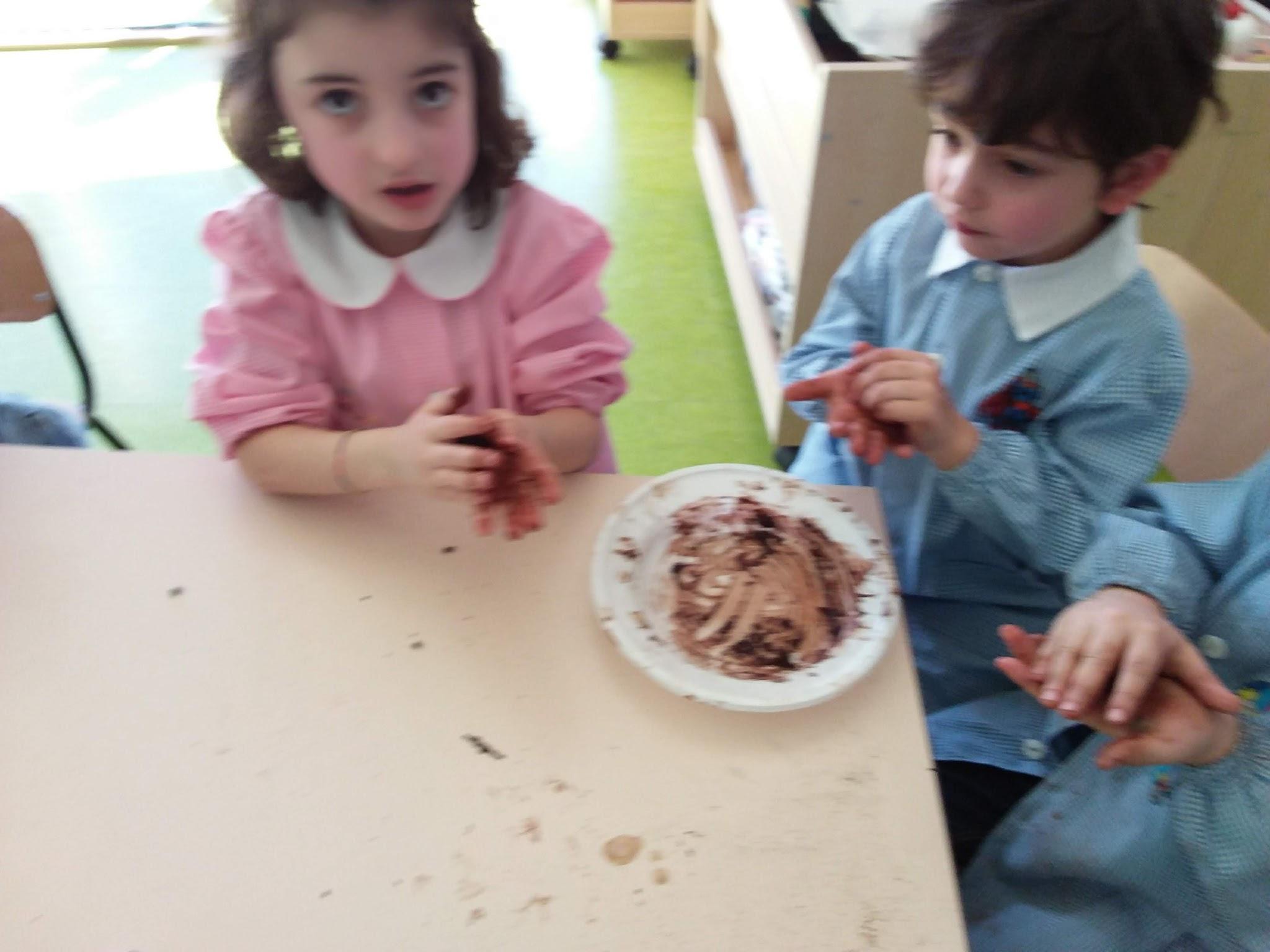 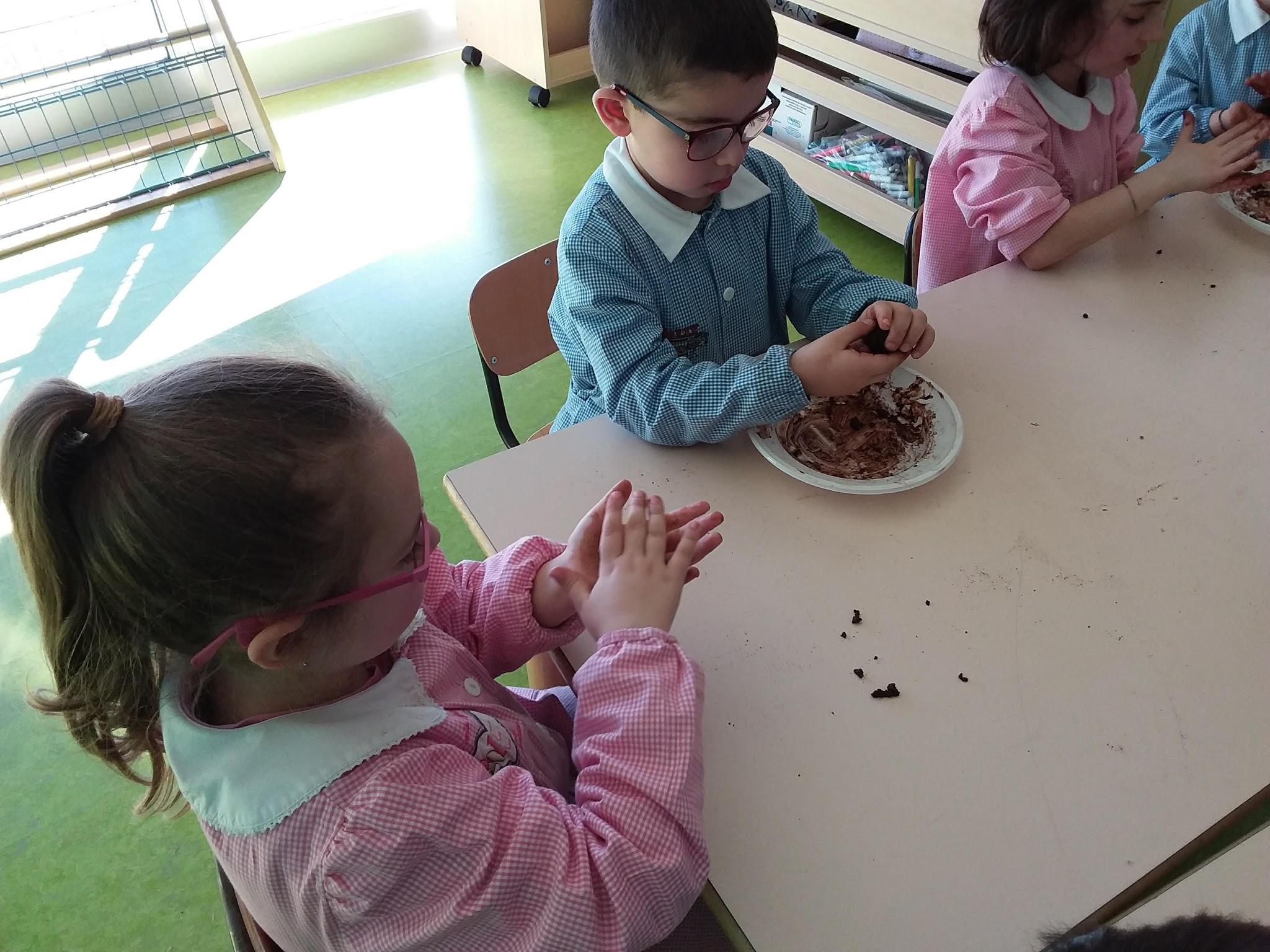 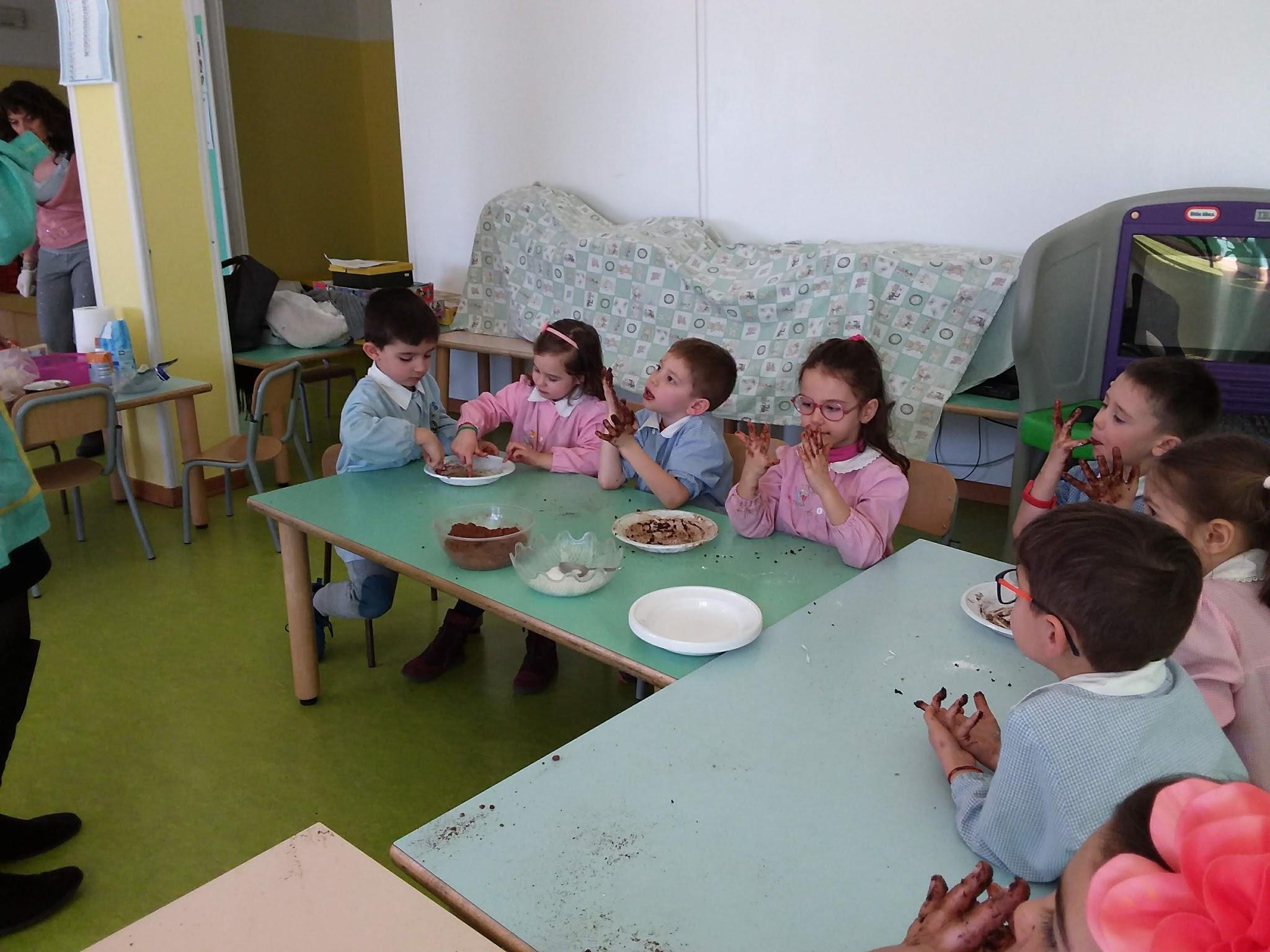 ESULTARE…….. ED INFINE GUSTARE….
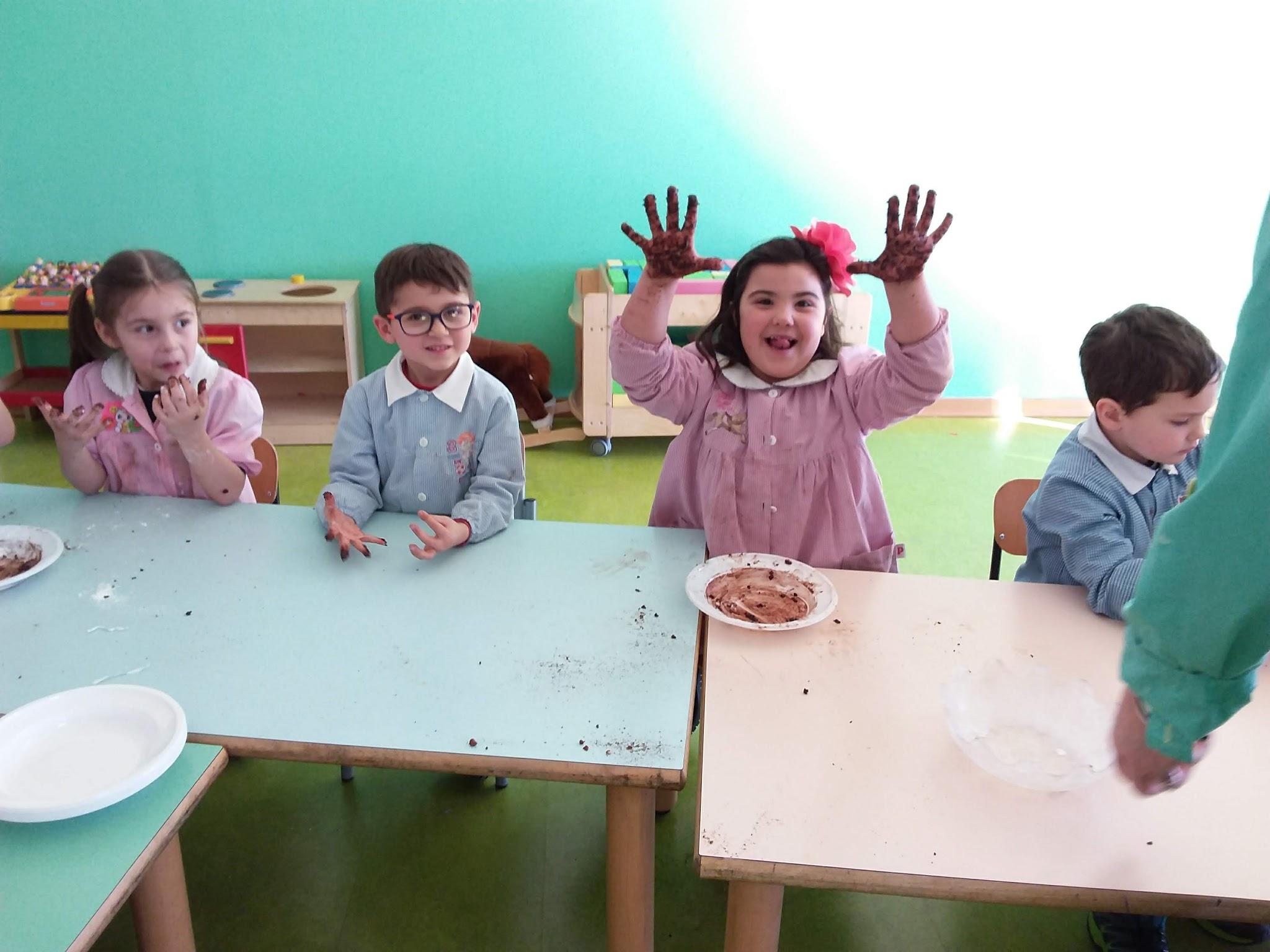 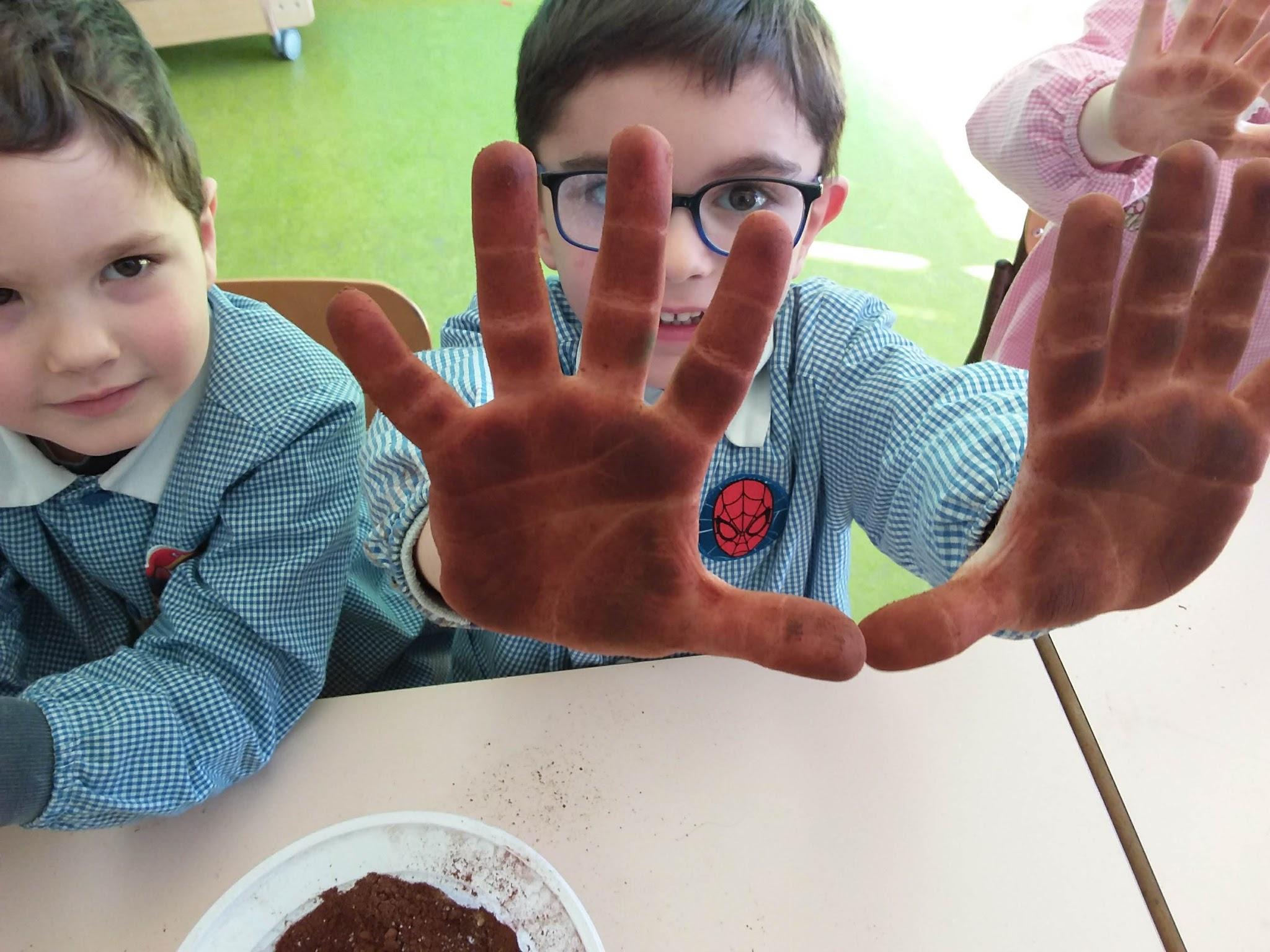 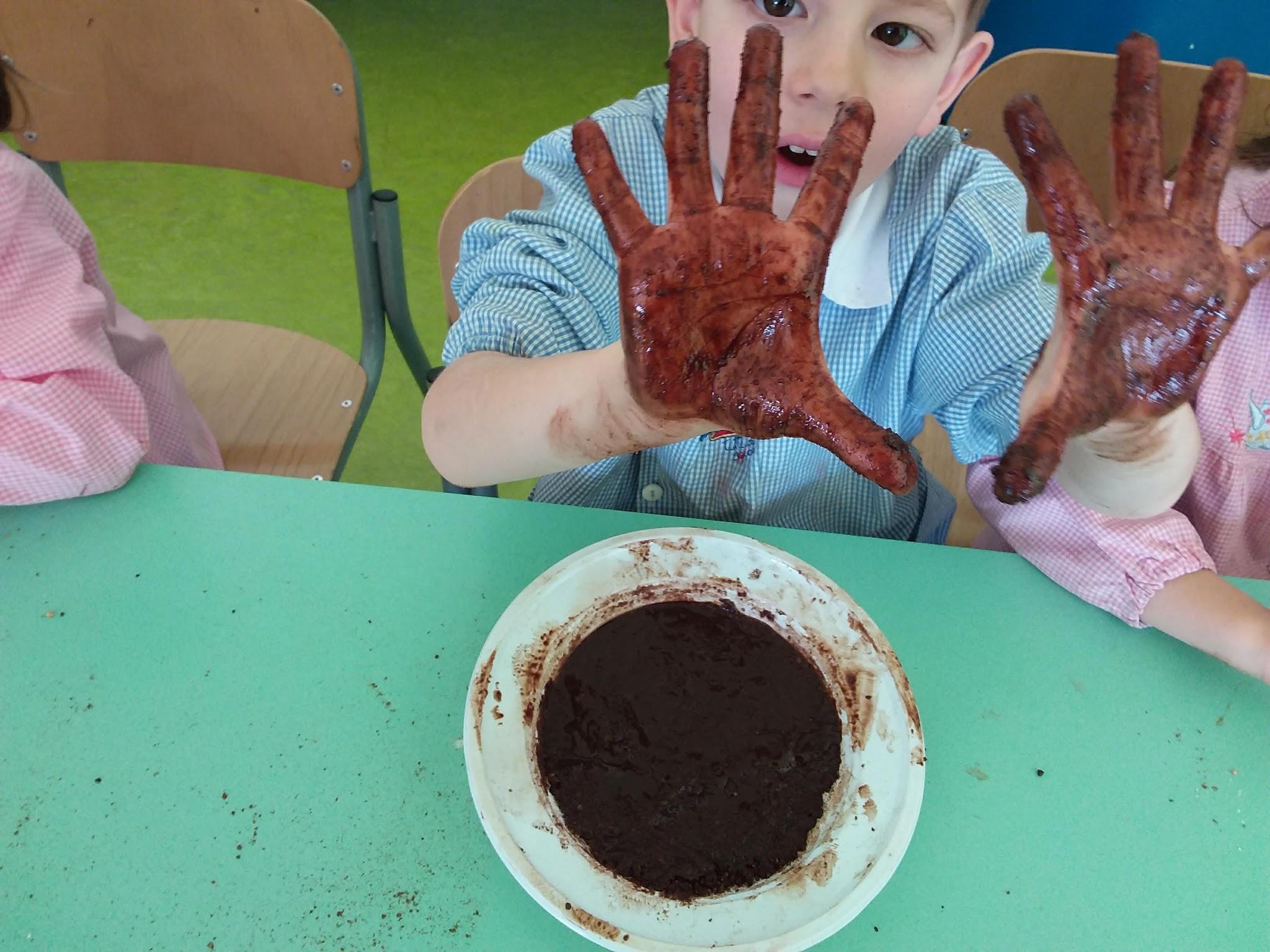 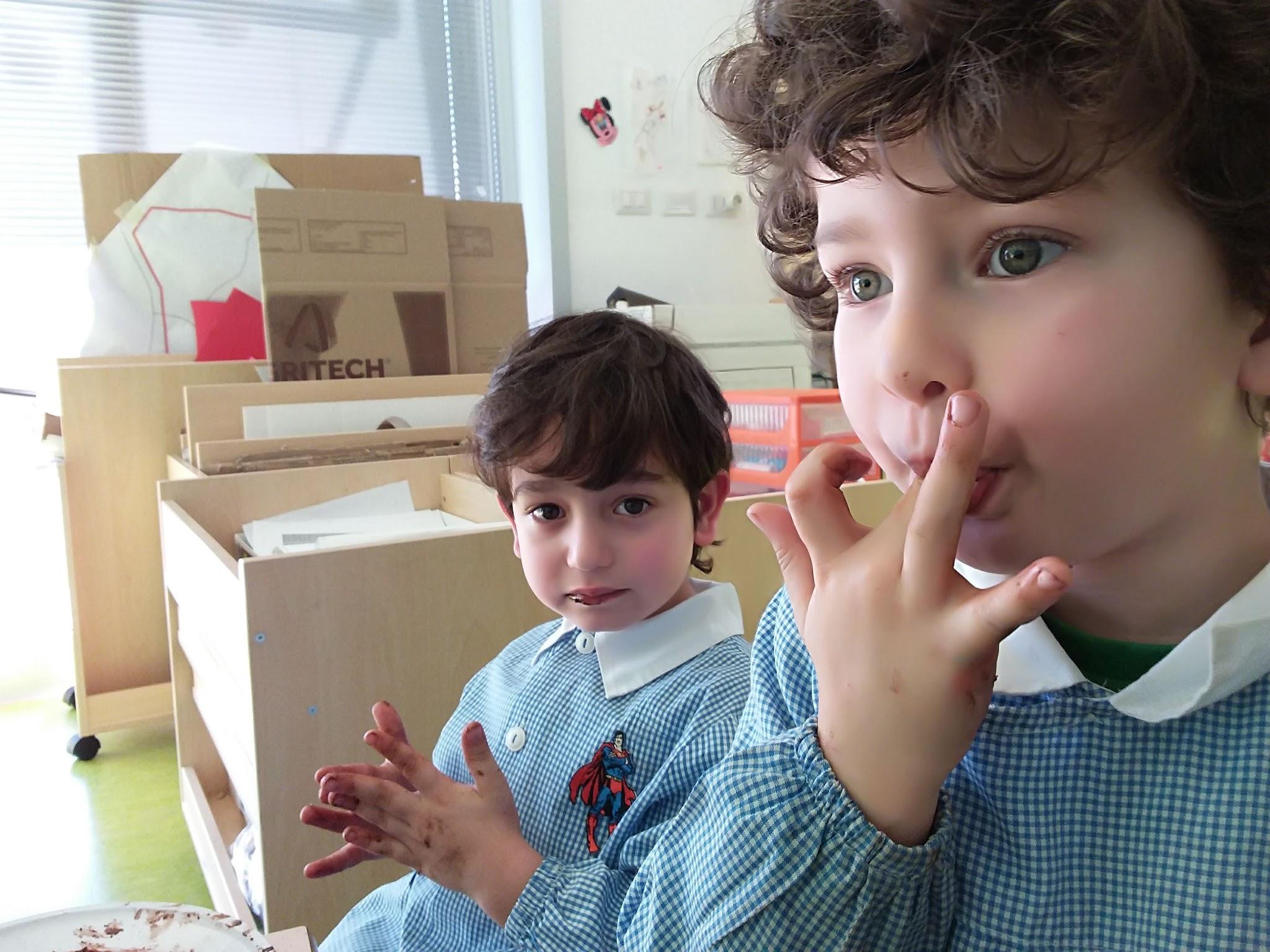 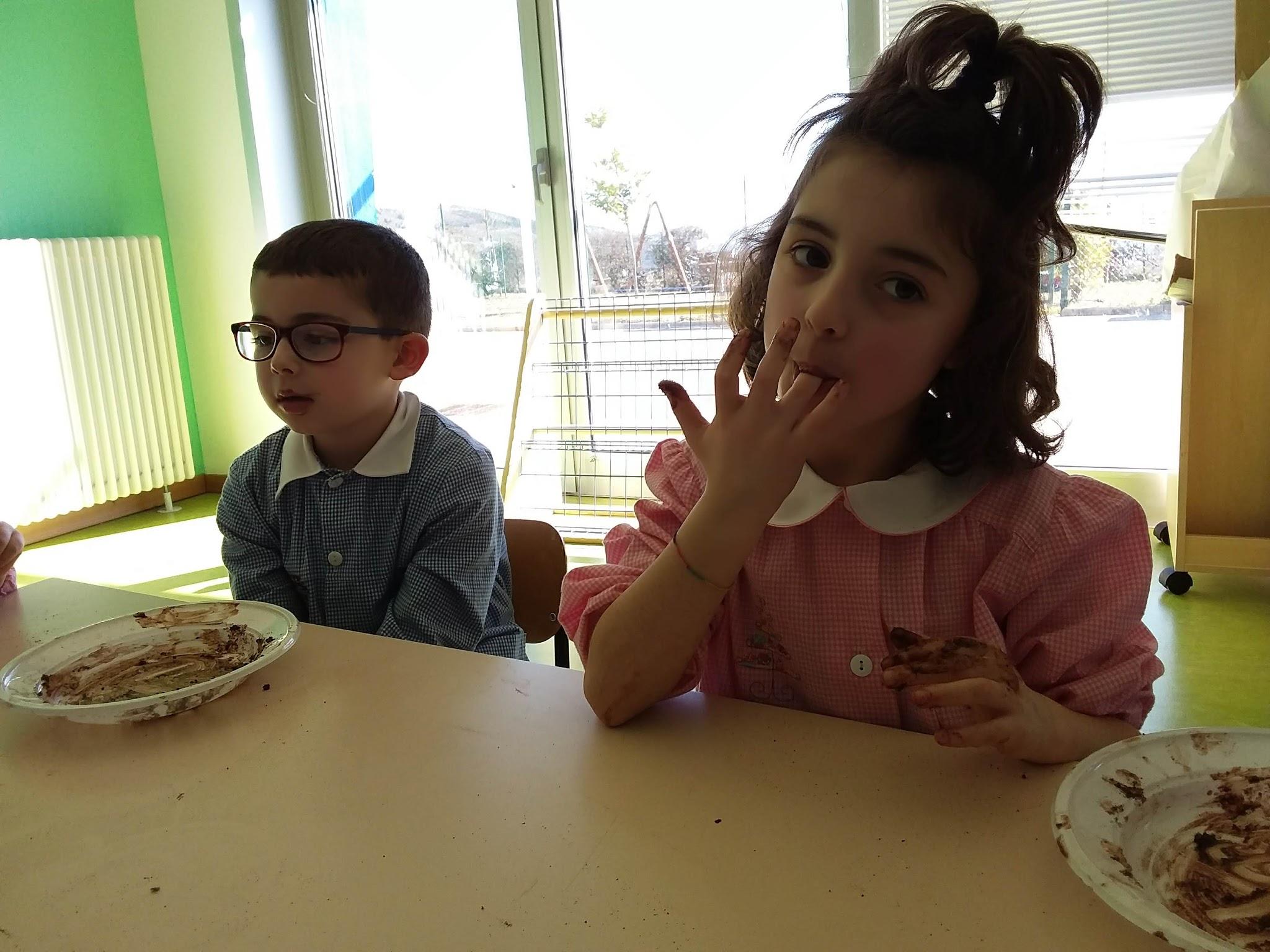 SETTIMA ESPERIENZA
LE BOLLE DI SAPONE
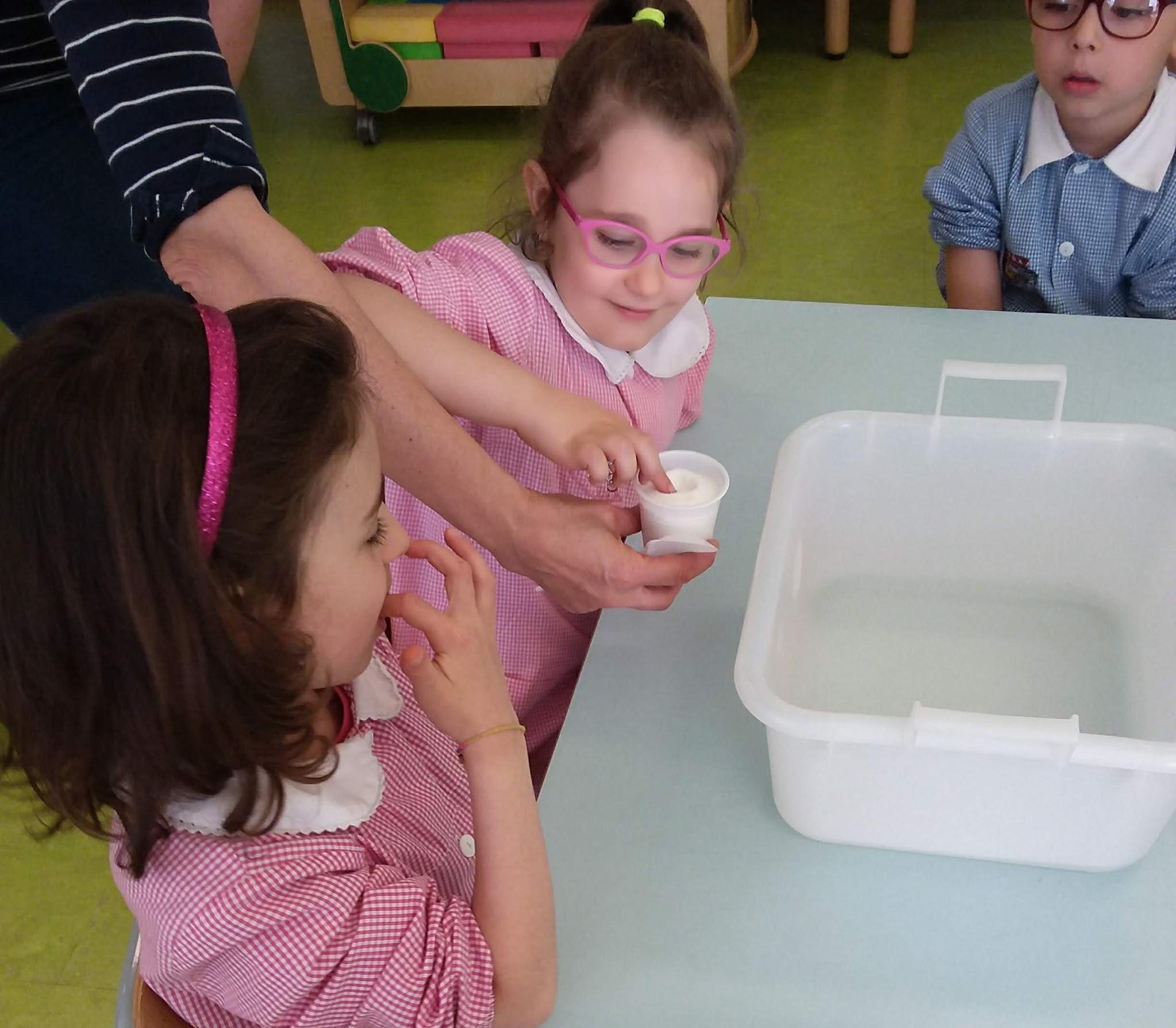 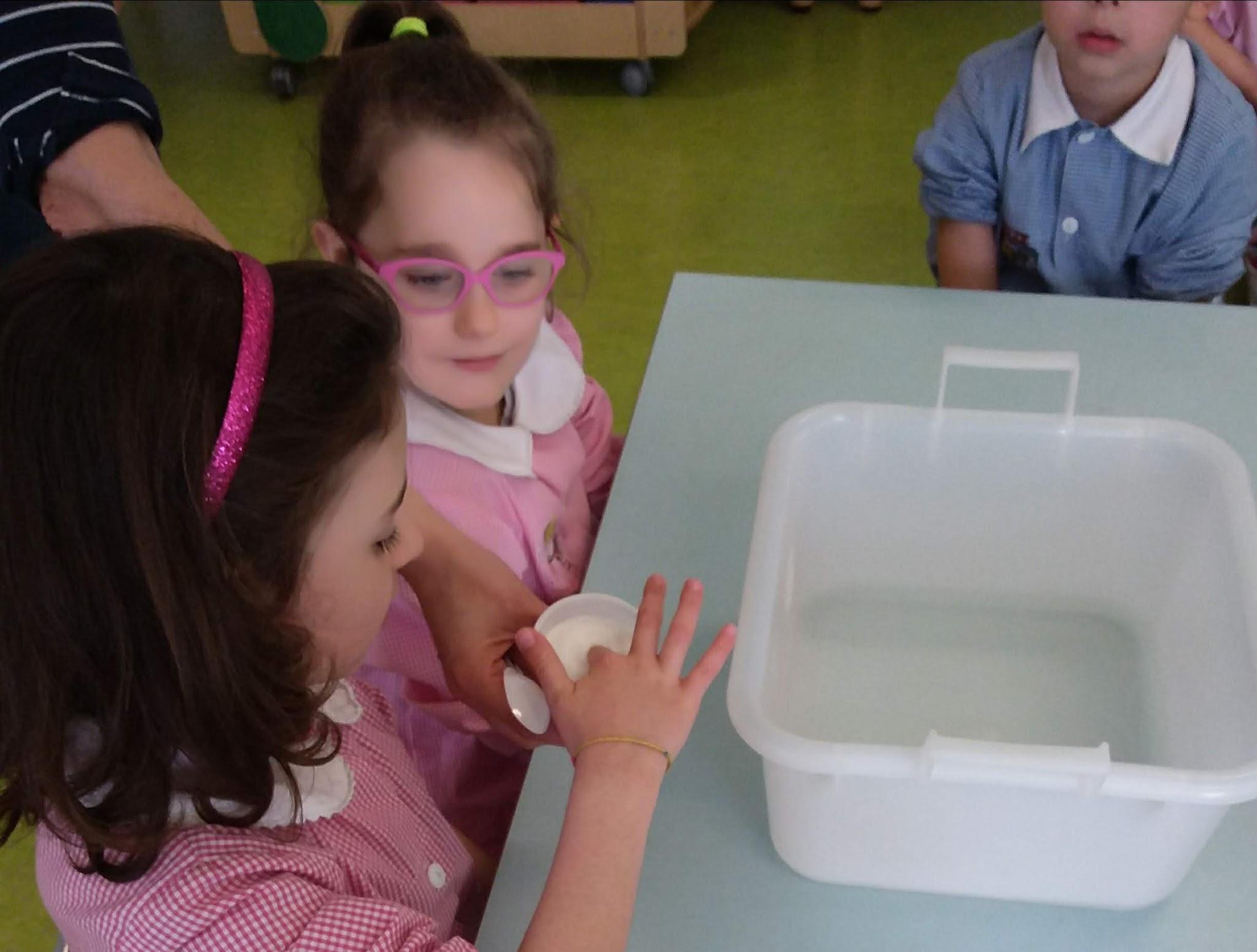 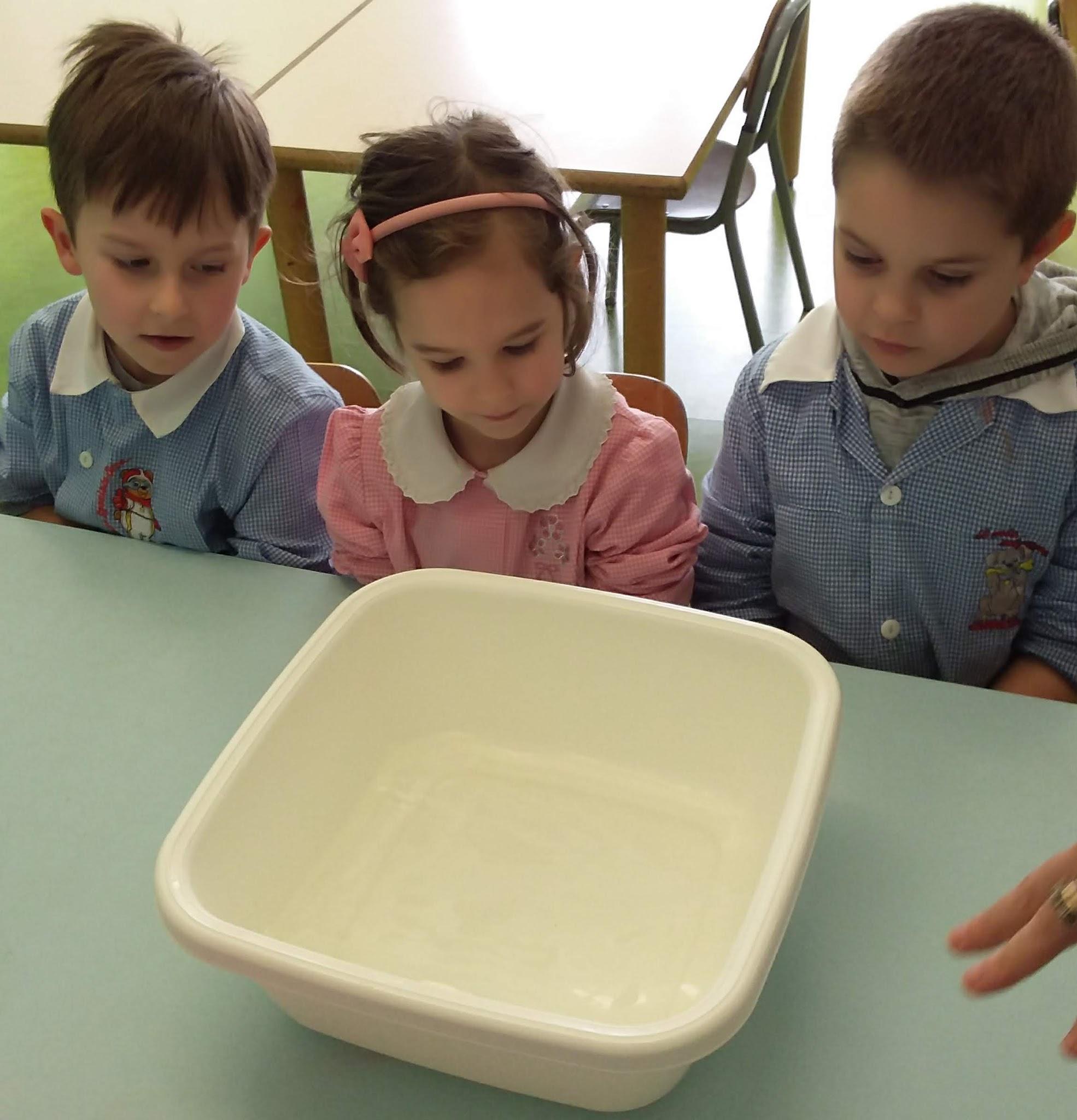 TOCCARE...
                     VEDERE...
GUSTARE ……
                      ODORARE…
SENTIRE……..

PER CONOSCERE
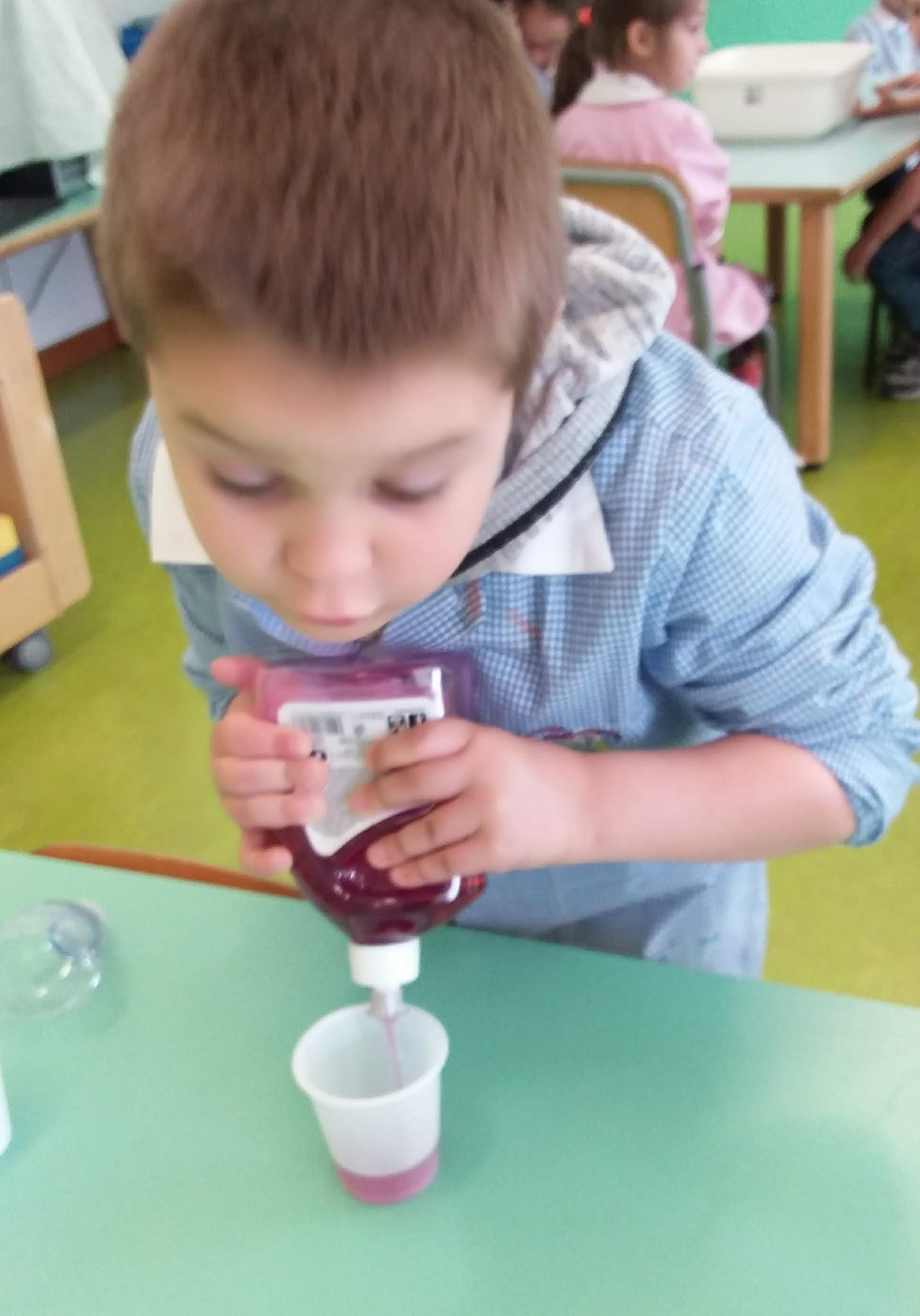 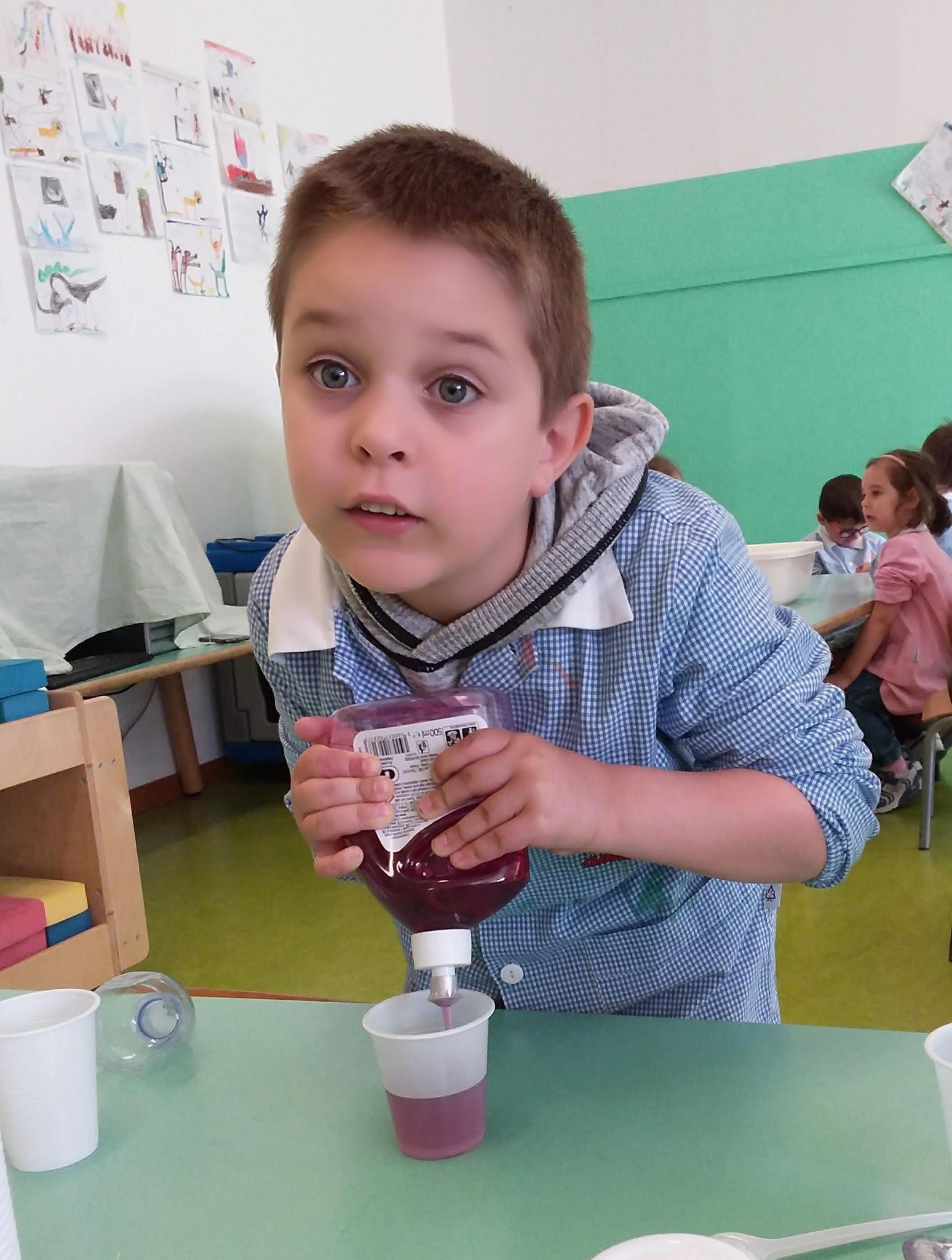 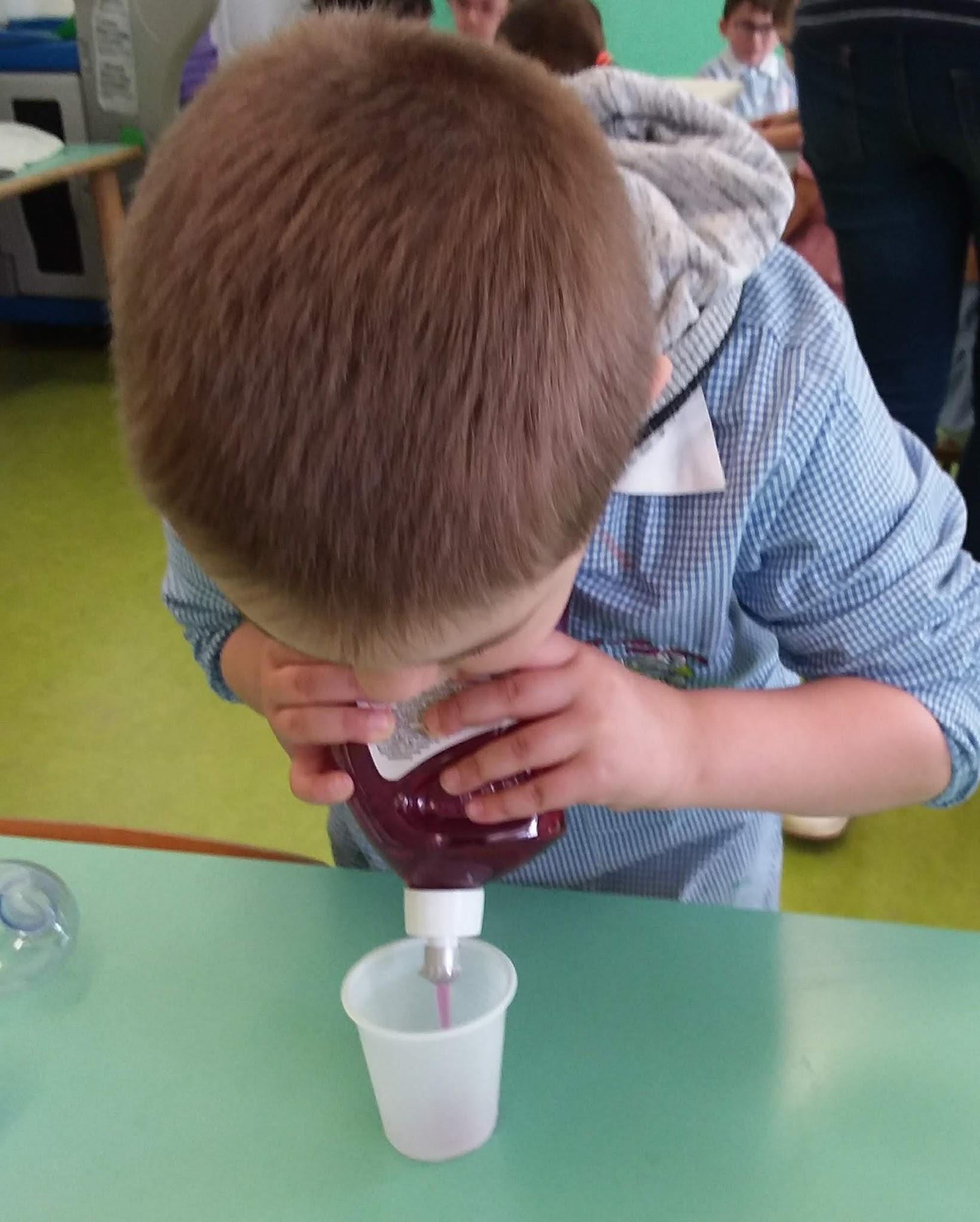 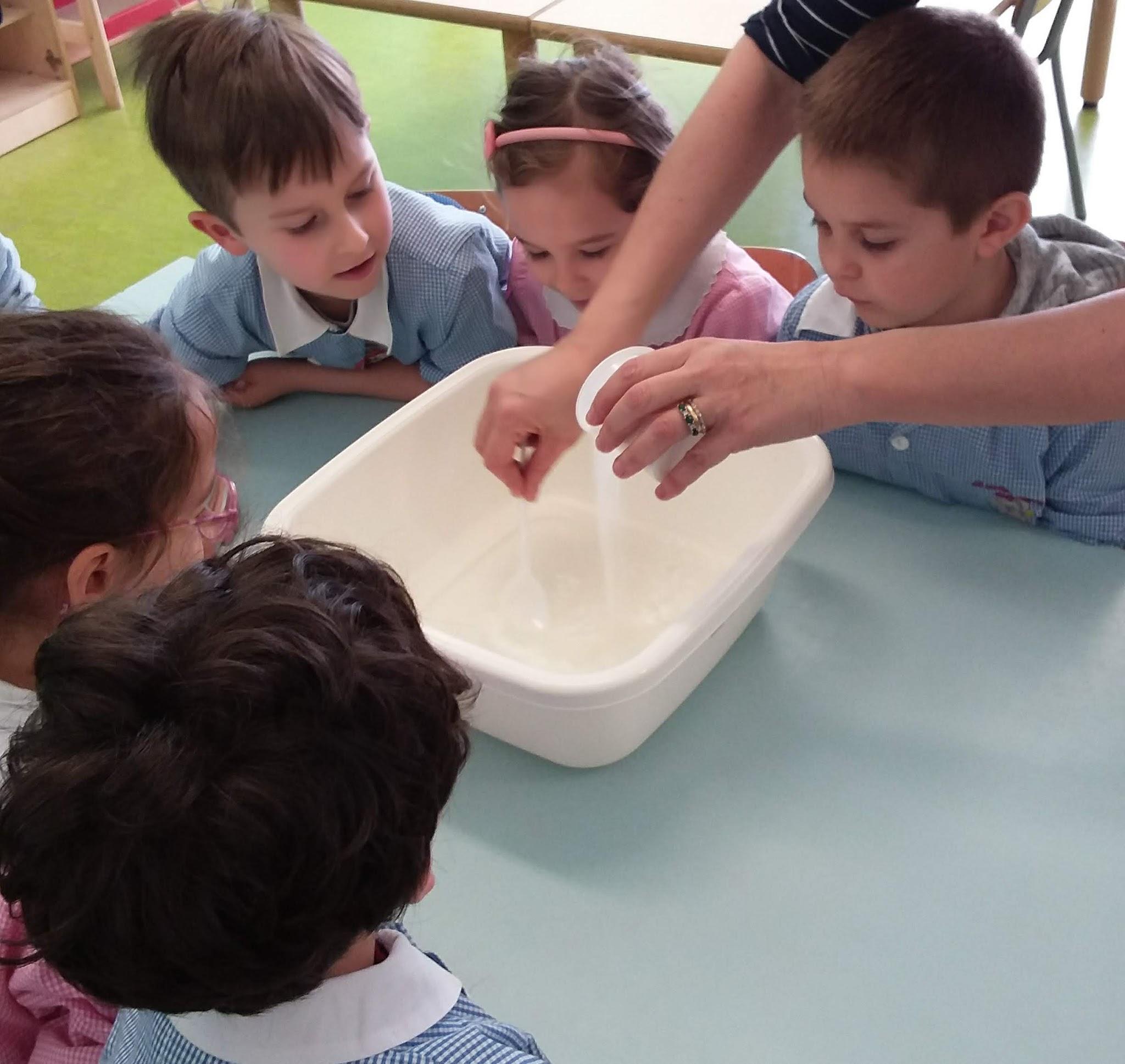 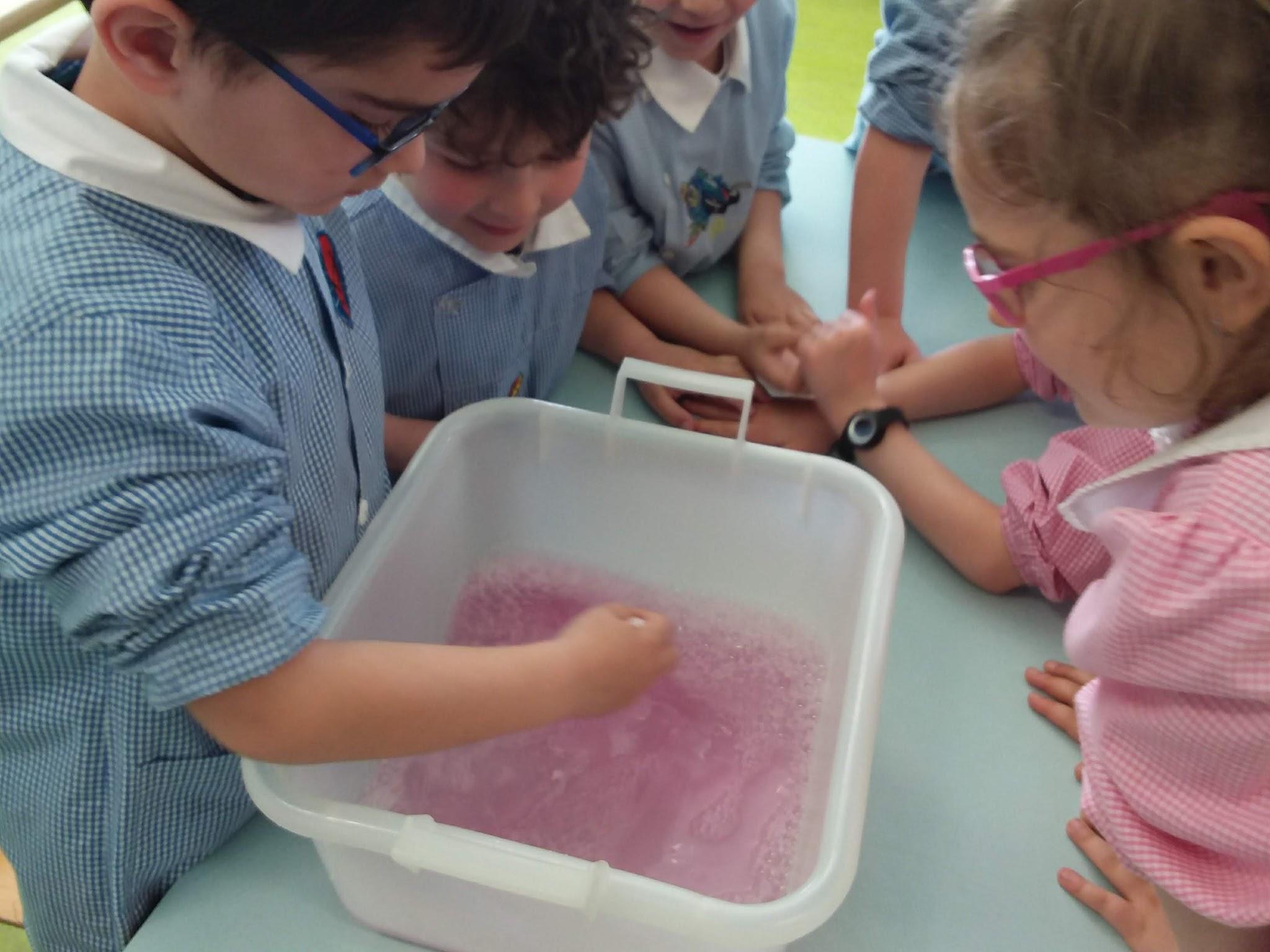 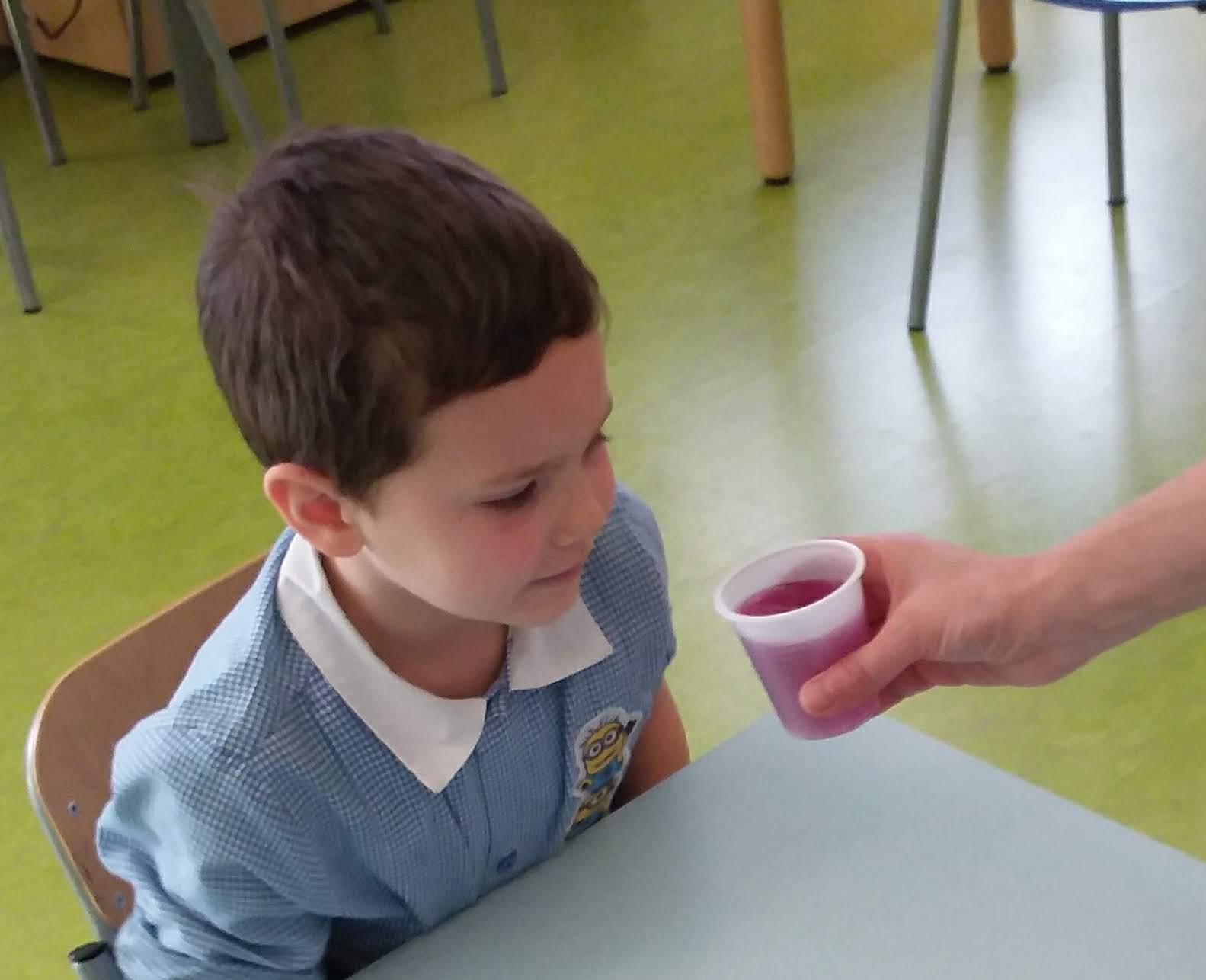 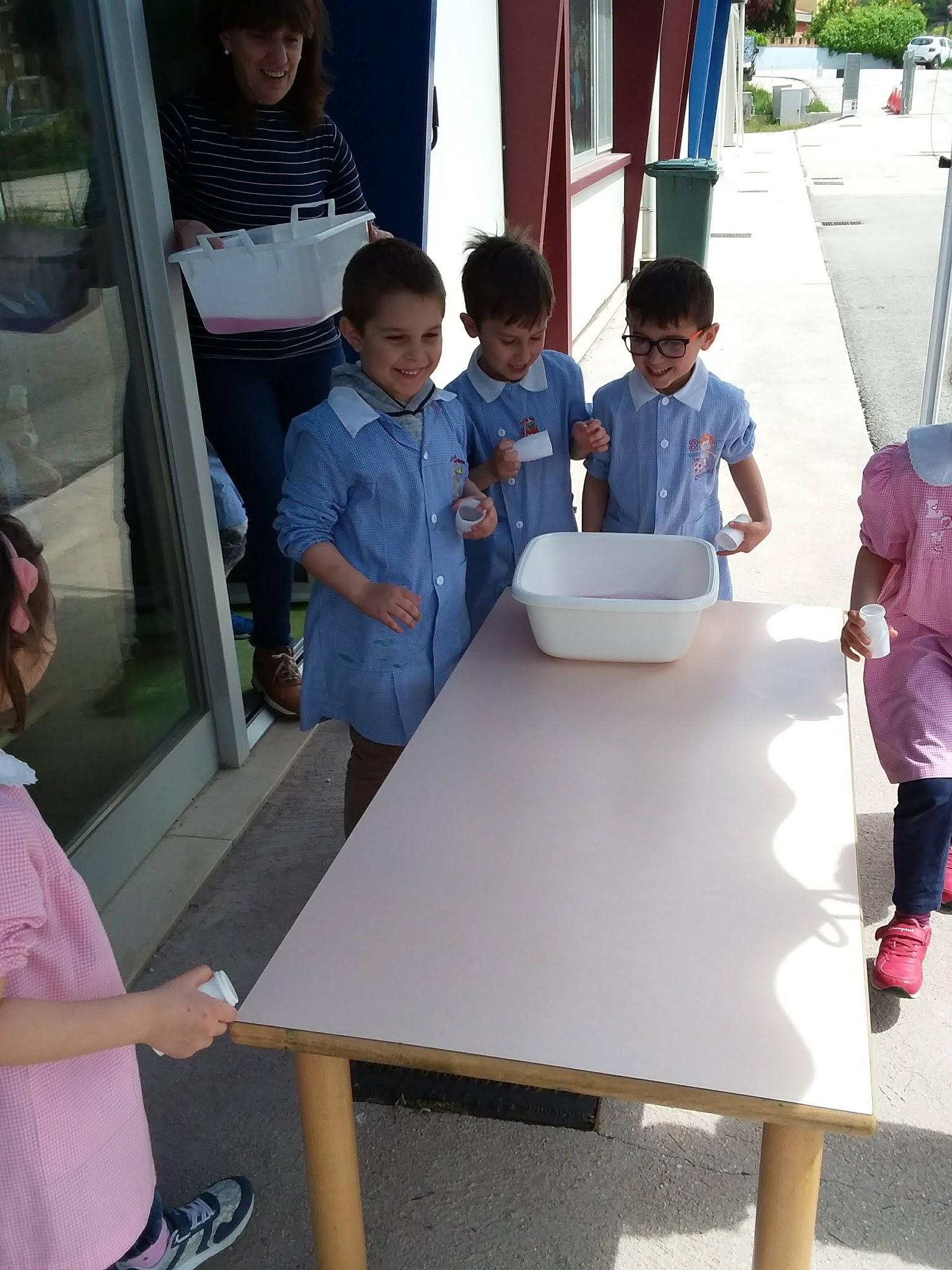 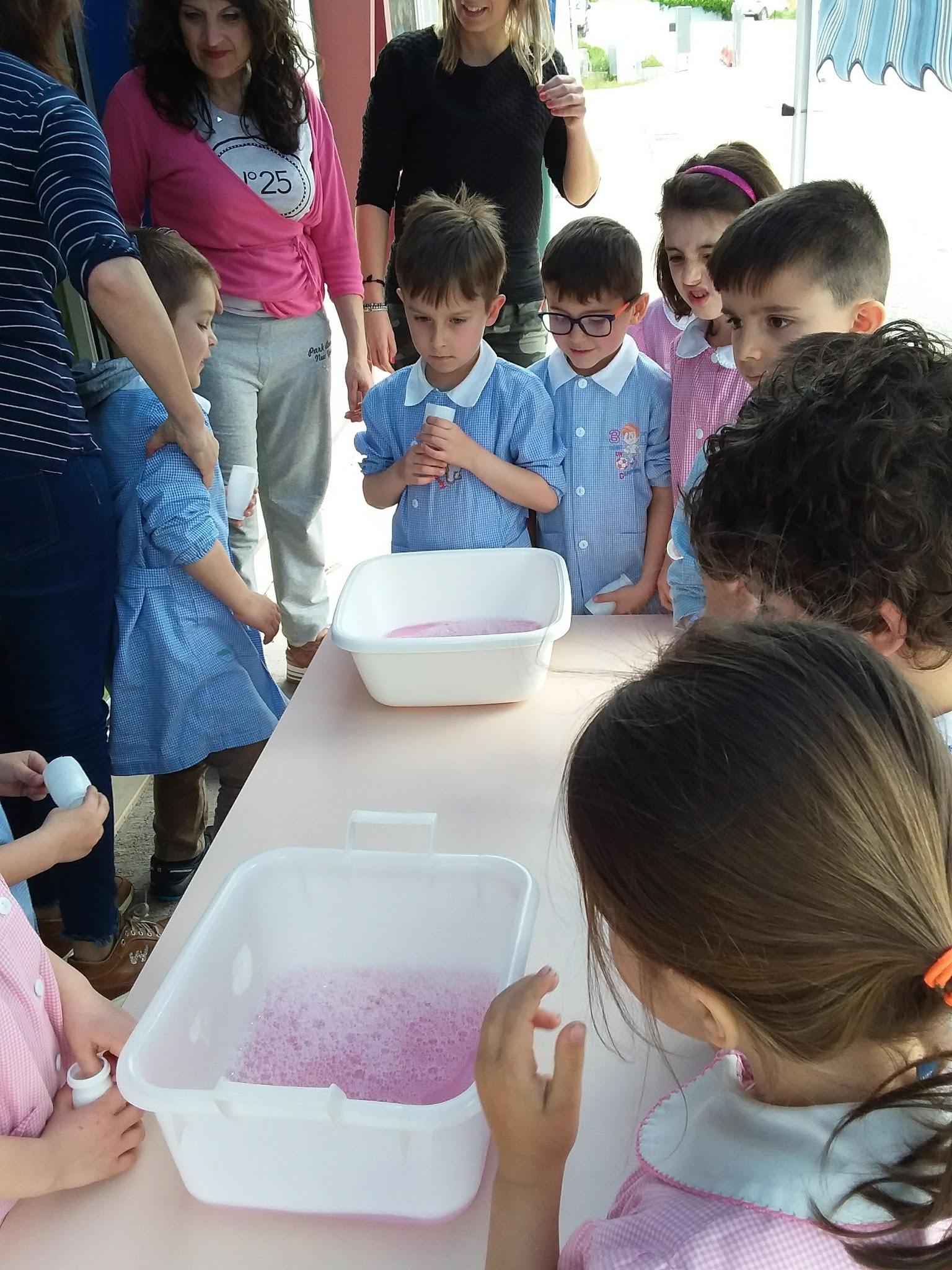 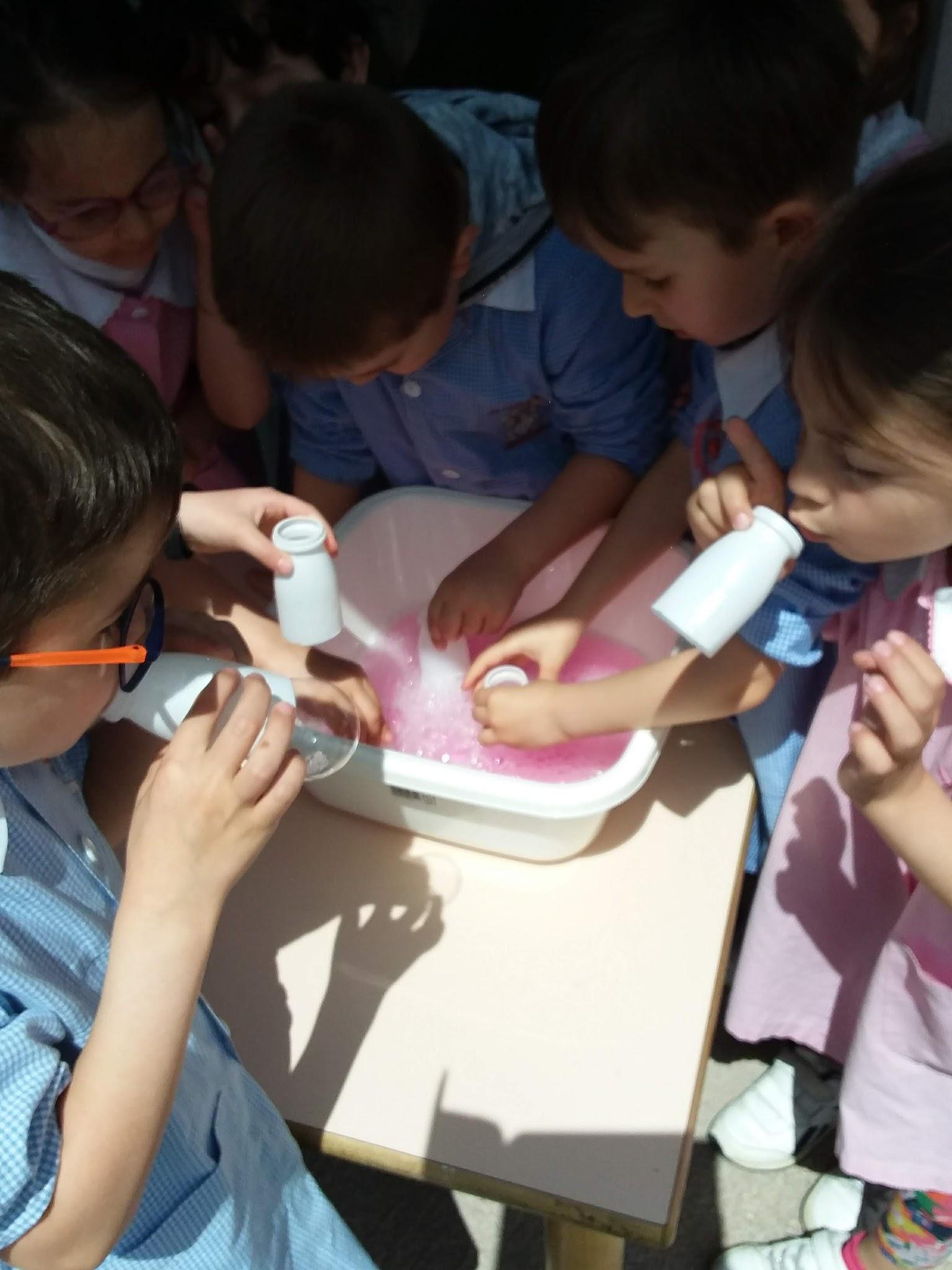 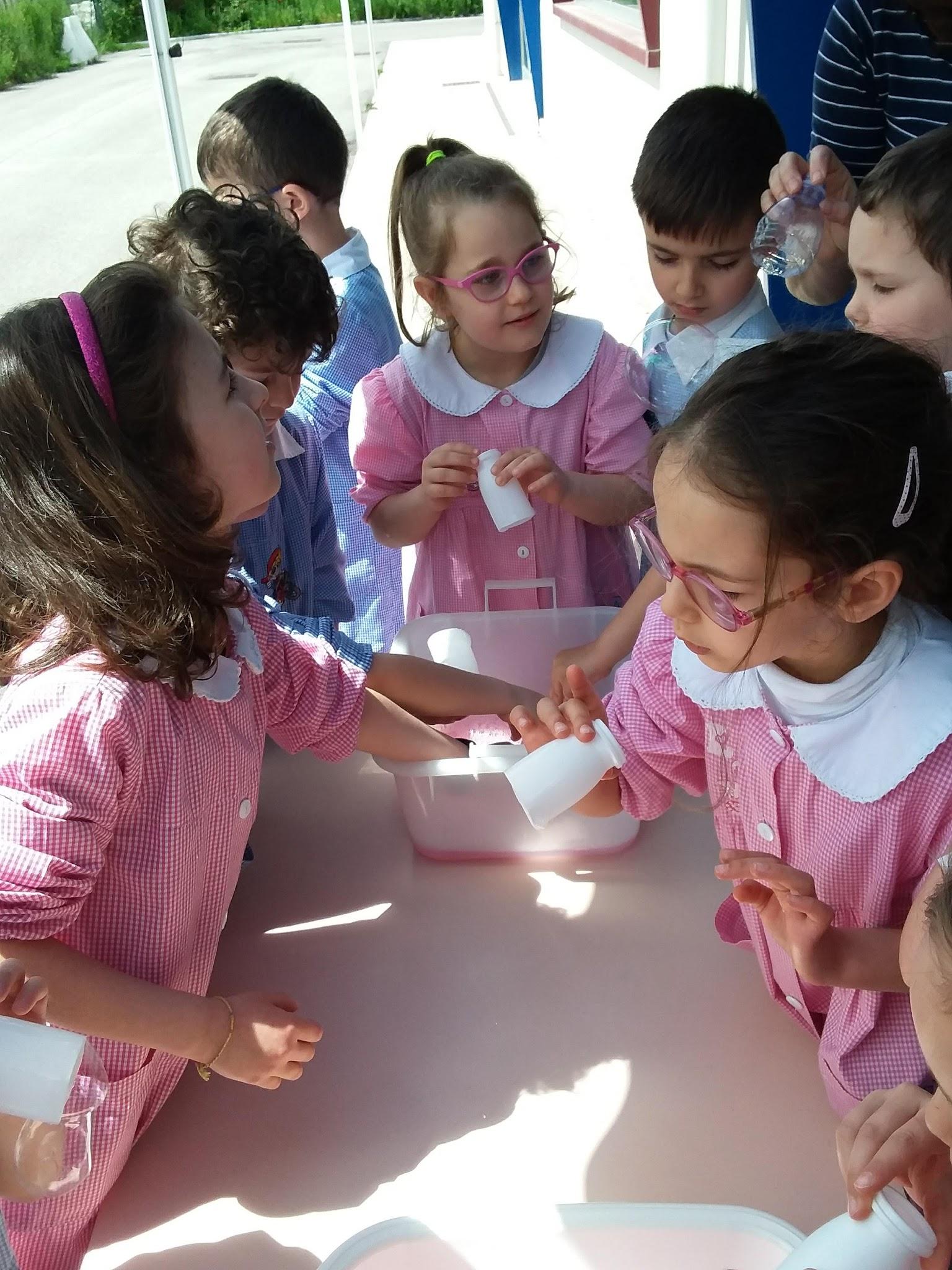 E POI…..

FINALMENTE

SOFFIARE
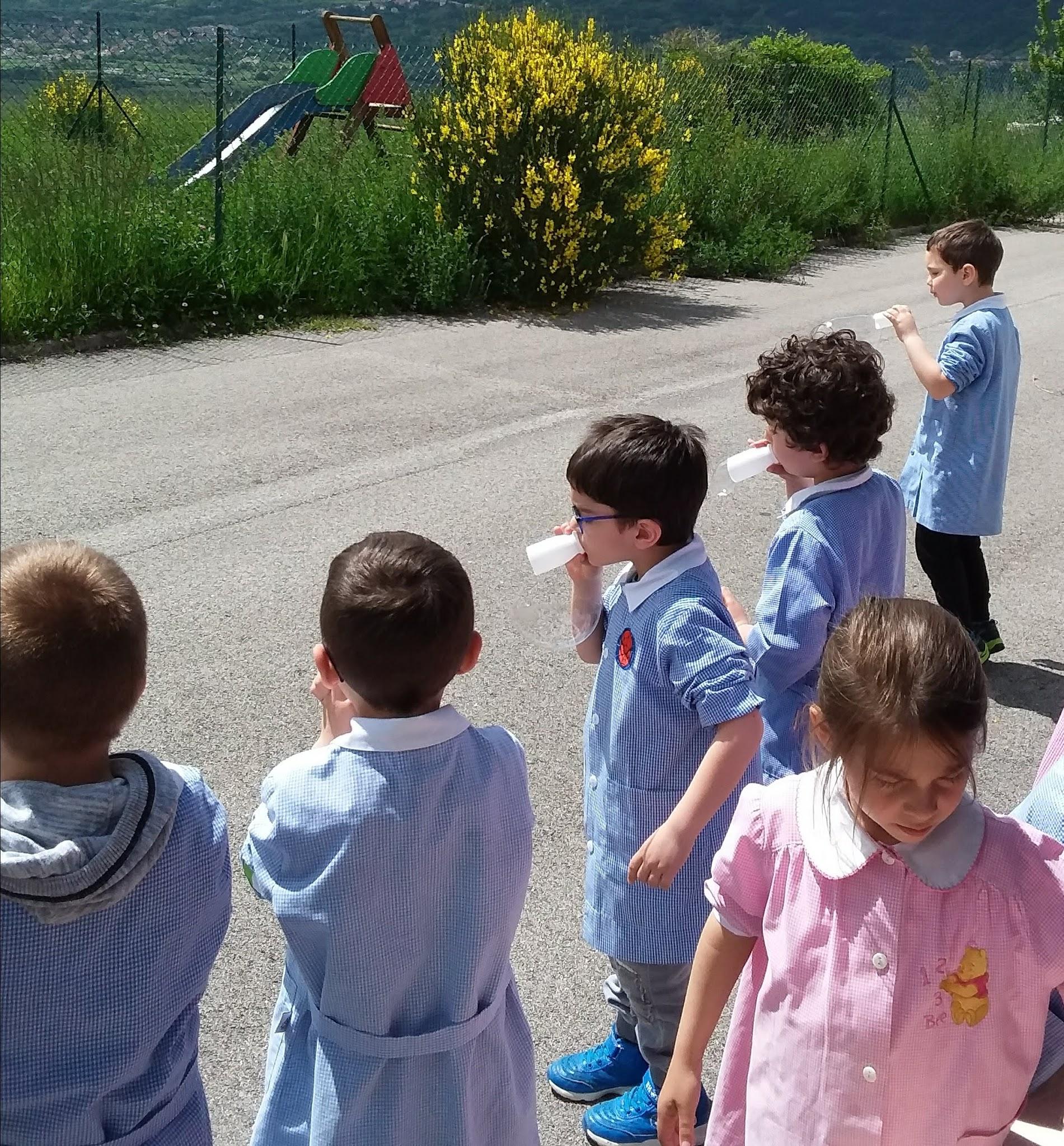 CIAO DALLE MELE VERDI DELL’INFANZIA DI GIGNANO
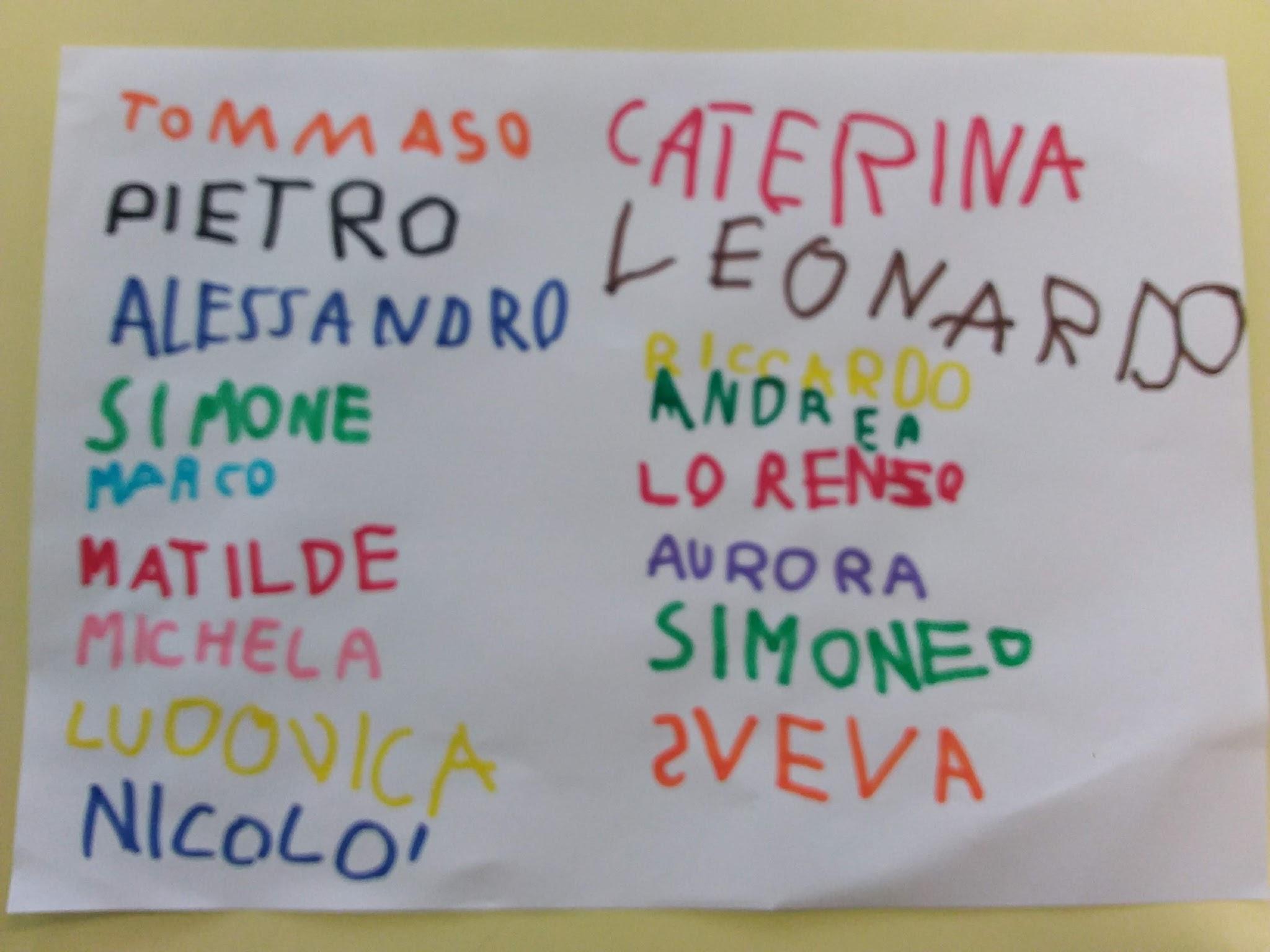 e dalla maestra SIMONETTA